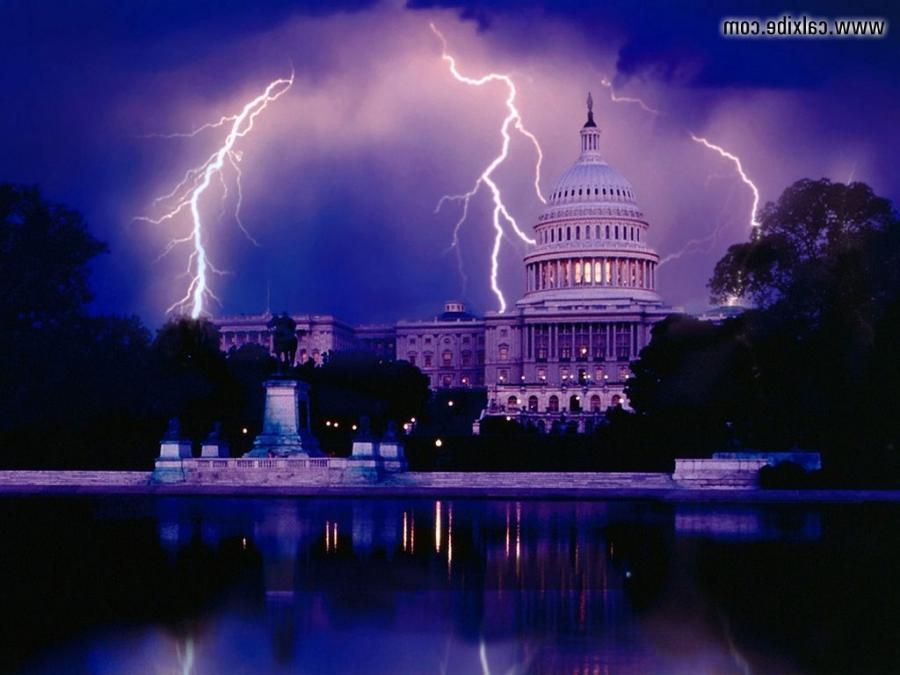 Current Events and Bible Prophecy
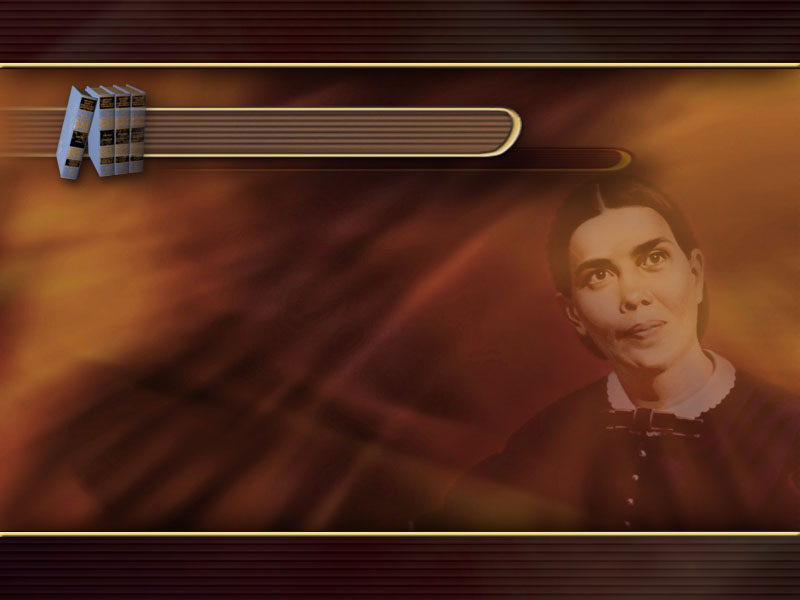 The Signs of the Times
Ed 179
Today the signs of the times declare 
that we are standing on the threshold 
of great and solemn events. 
Everything in our world is in agitation.
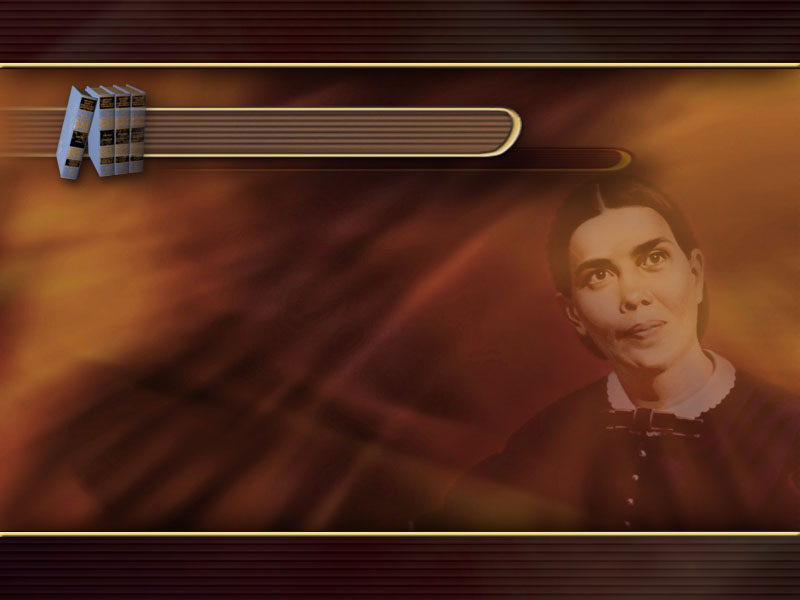 The Signs of the Times
Ed 179
The present is a time of overwhelming interest to all living. 
Rulers and statesmen, men who occupy 
positions of trust and authority, 
thinking men and women of all classes, 
have their attention fixed upon 
the events taking place about us.
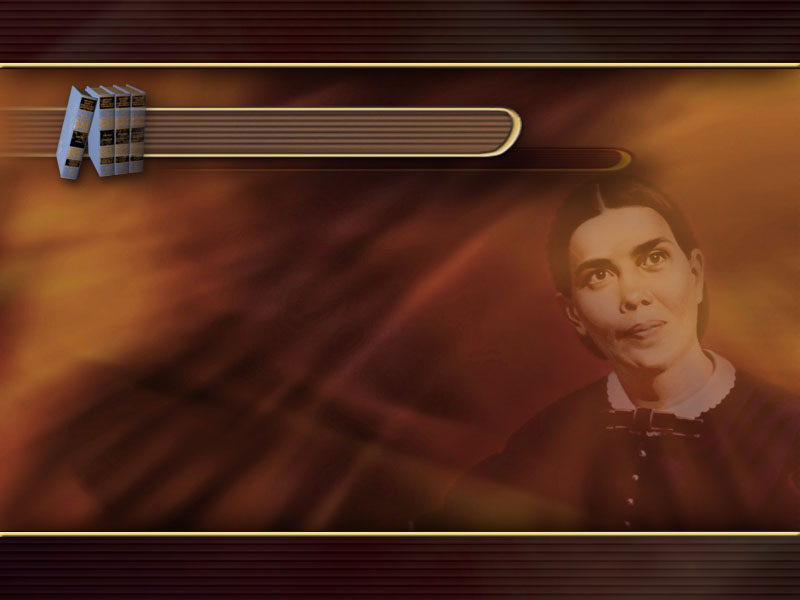 The Signs of the Times
Ed 179
They are watching the strained, 
restless relations that exist among the nations.  They observe the intensity that is                                taking possession of every earthly element, 
and they recognize that something great 
and decisive is about to take place– 
that the world is on the verge 
of a stupendous crisis.
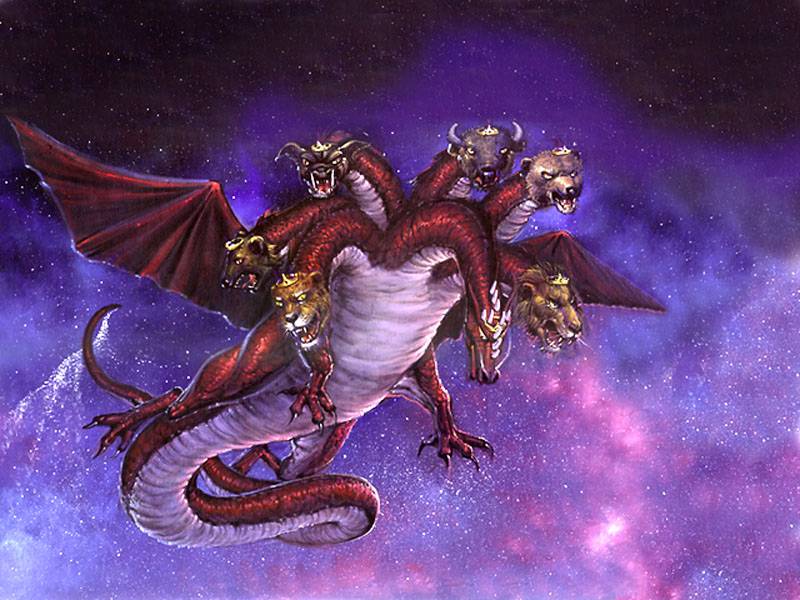 And the great dragon was cast out, 
that old serpent, called the Devil, 
and Satan…
Satan cast out 
of Heaven
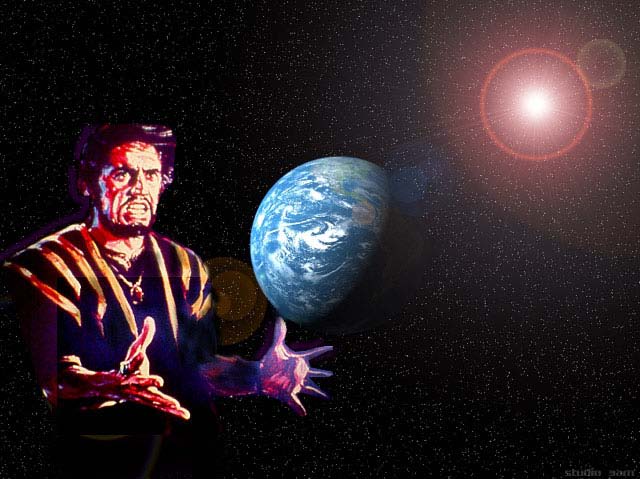 All the World Deceived
which deceiveth 
the whole world… 
Rev. 12:9.
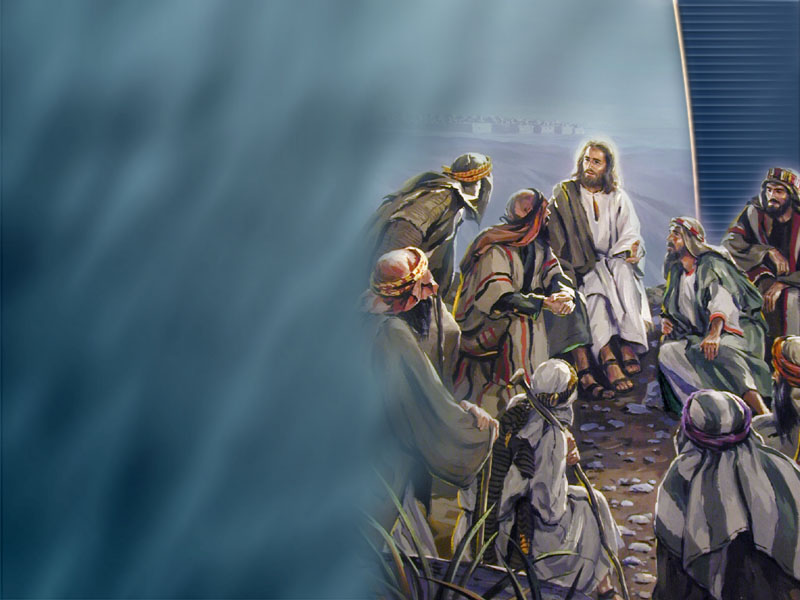 Jesus warns us against deception
Take heed that no 
man deceive you… 
Matt 24:4.
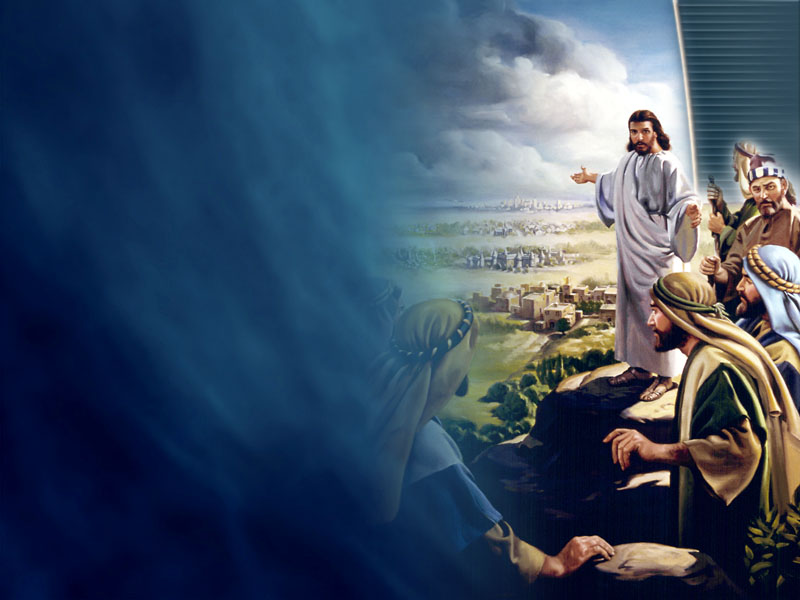 Only the Elect Escape
For there shall arise false Christs, and false prophets, 
and shall shew great 
signs and wonders; 
insomuch that, 
if it were possible, 
they shall deceive 
the very elect.  
Matt. 24:24.
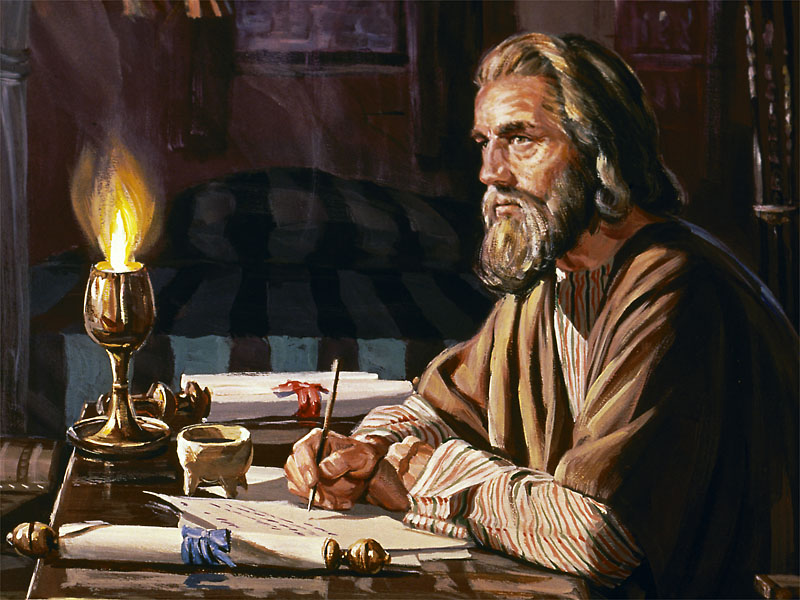 Peter, an apostle of Jesus Christ, to the strangers scattered throughout Pontus, 
Galatia, Cappadocia, 
Asia, and Bithynia,
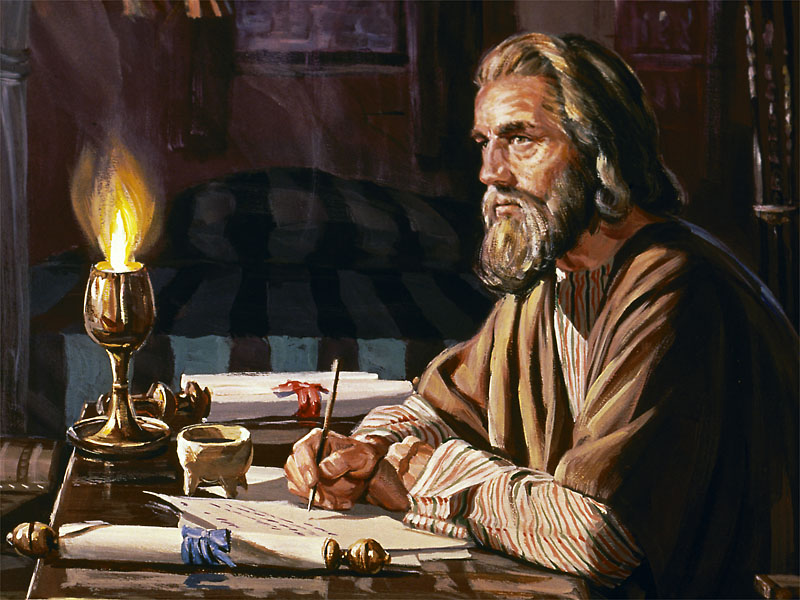 elect according 
to the foreknowledge 
of God the Father,
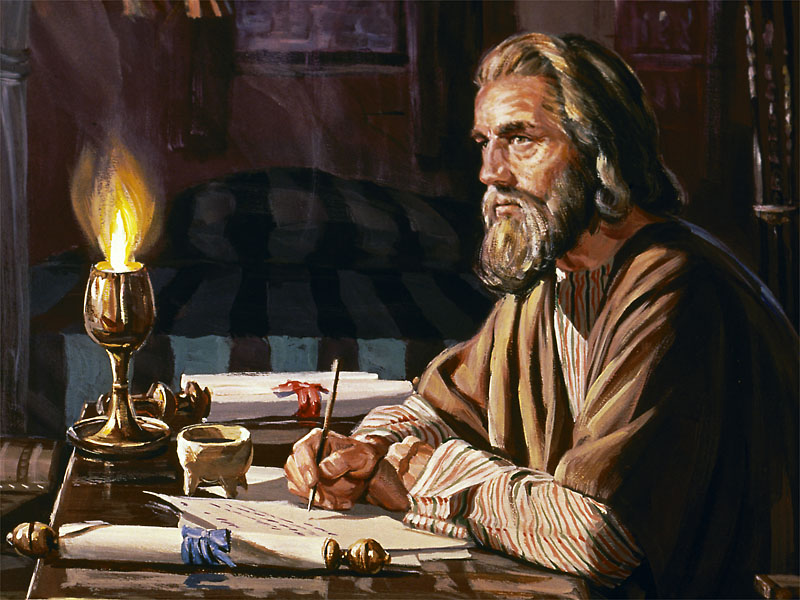 through sanctification 
of the Spirit, 
unto obedience
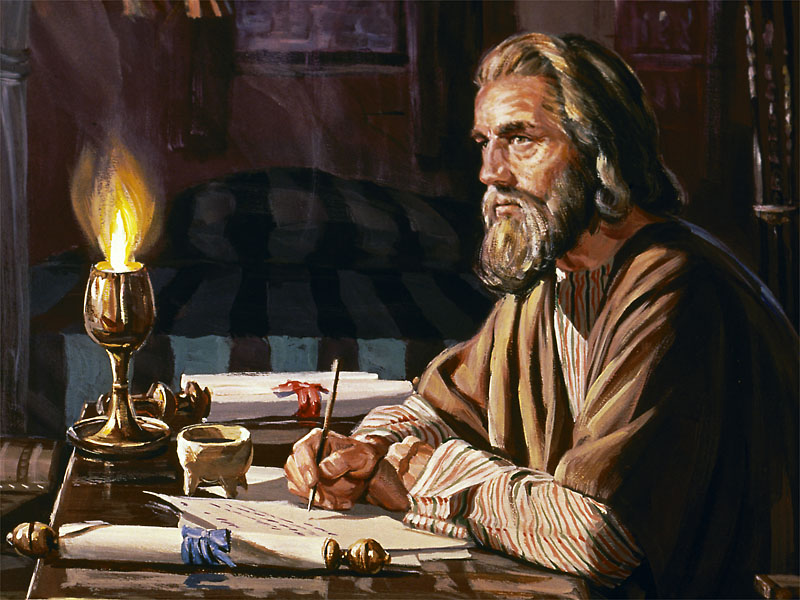 and sprinkling 
of the blood of 
Jesus Christ…  
1 Pet. 1, 2.
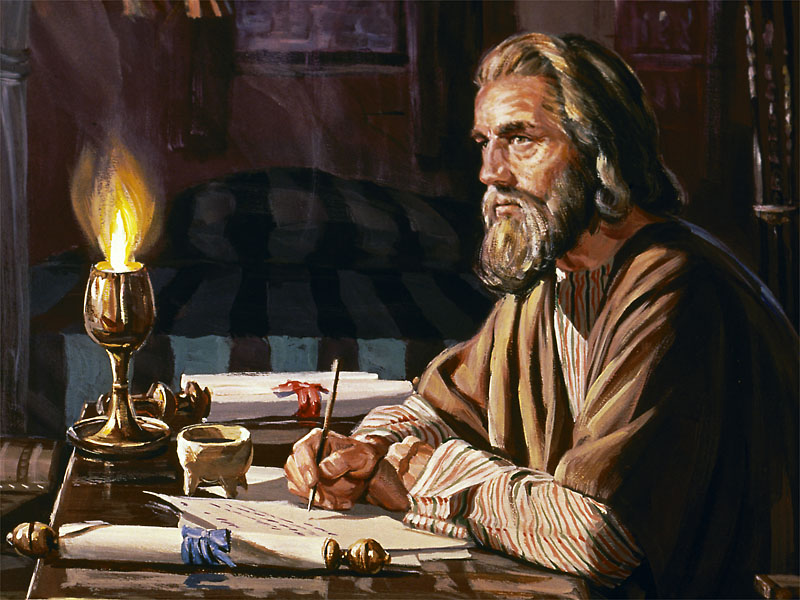 Who are 
the Elect?
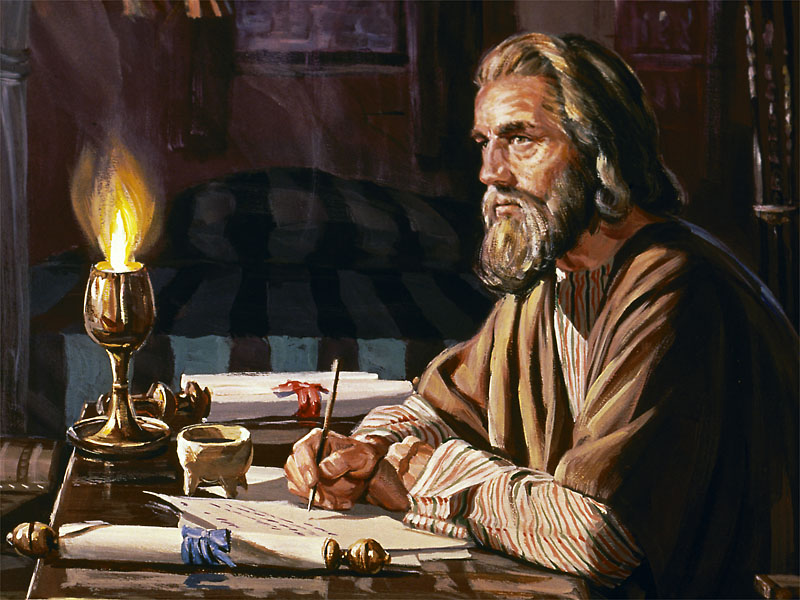 Sanctification by the Spirit
Obedience
Blood of Christ
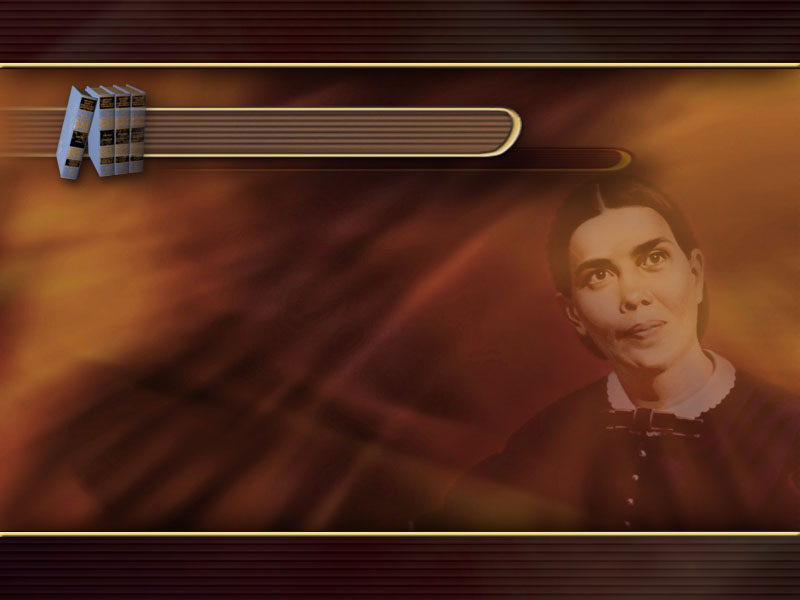 What saves the Laodicean Church from Deception?
5T 233
The gold is faith and love. 
The raiment is the righteousness of Christ. 
The eye salve is the spiritual discernment, 
which will enable you to see the wiles of Satan, 
to detect sin and abhor it, to see truth and obey it.
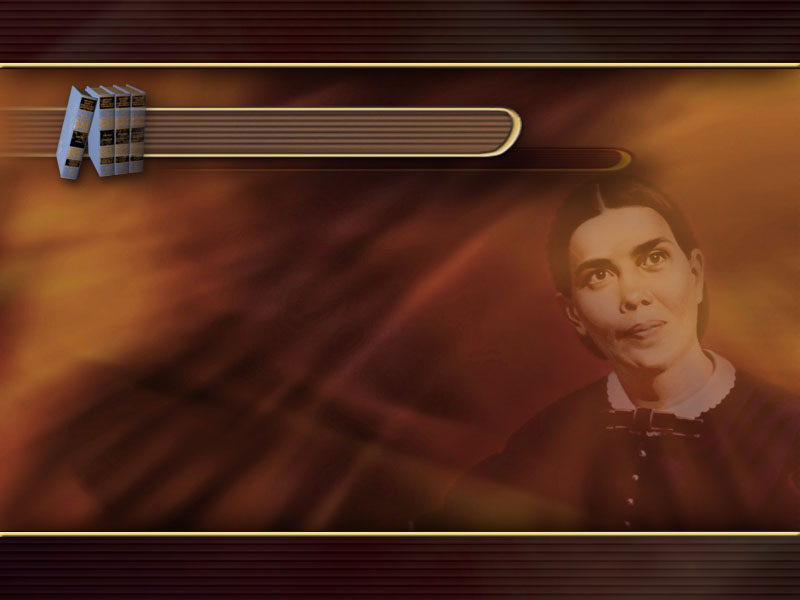 We are not aware of the enemies tactics
3T 196
It is a lamentable fact that God's servants are not half as 
much awake to the wiles of Satan as they should be. 
And instead of resisting the devil that he may flee from them, 
many are inclined to make a compromise 
with the powers of darkness.
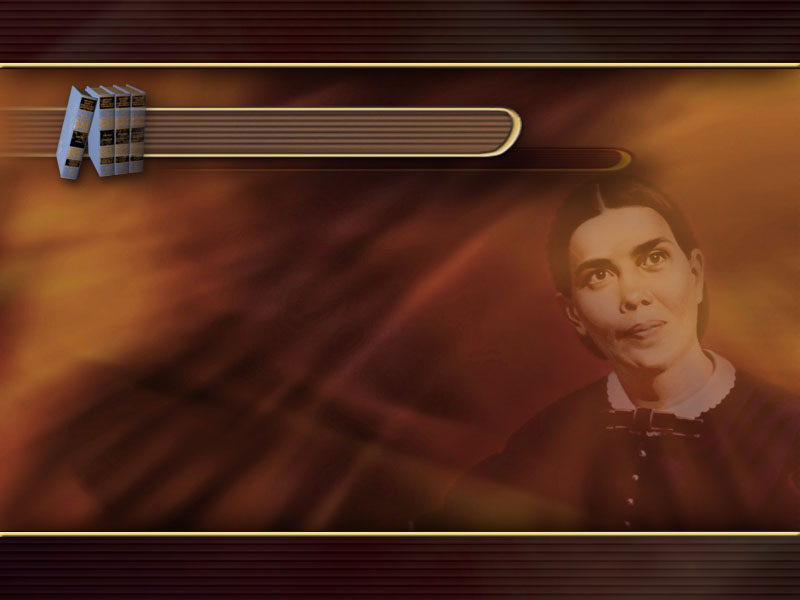 Little awareness and resistance because of ignorance
GC 507
There is little enmity against Satan and his works, because there is so great ignorance concerning 
his power and malice, and the vast extent of 
his warfare against Christ and His church.  Multitudes are deluded here.
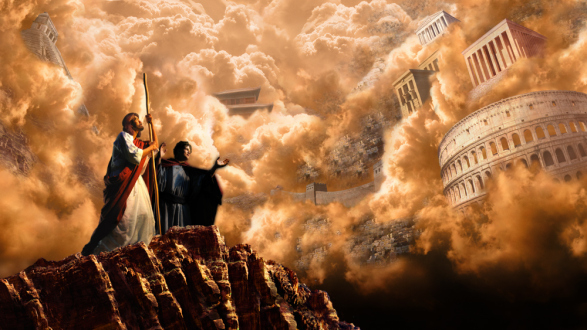 Satan has Usurped Control of the World
…for that is delivered 
unto me…  
Lu. 4:6.
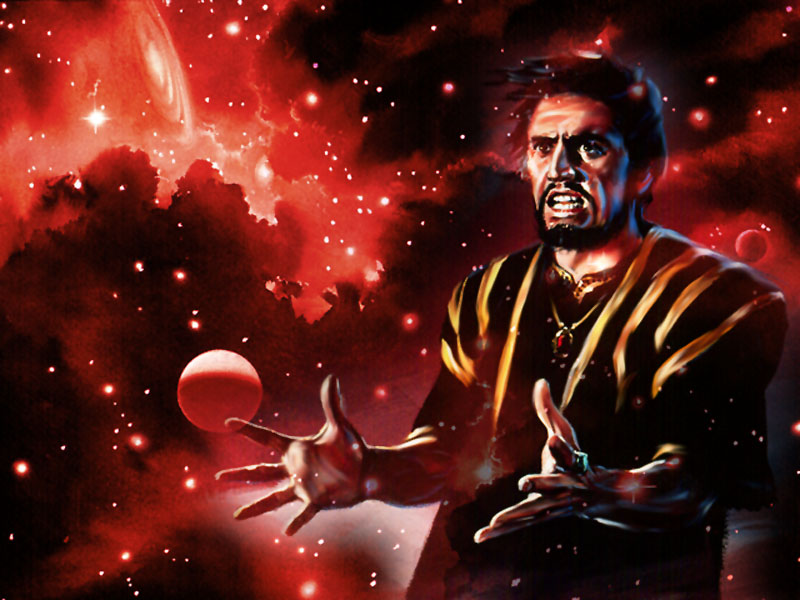 …the prince 
of this world… 
Jn. 14:30.
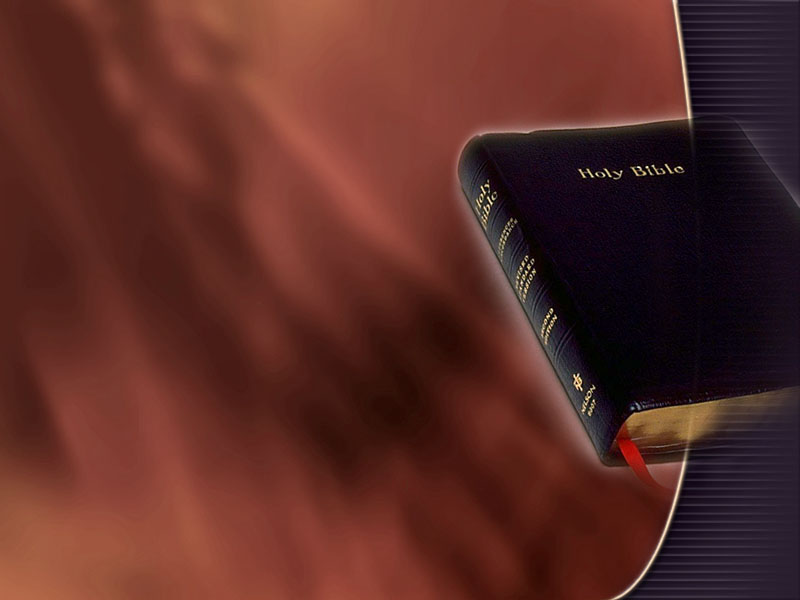 Why does Satan rule the World?
Know ye not, that to whom ye yield yourselves servants to obey, his servants ye are 
to whom ye obey; 
whether of sin unto death, 
or of obedience 
unto righteousness?  
Rom. 6:16.
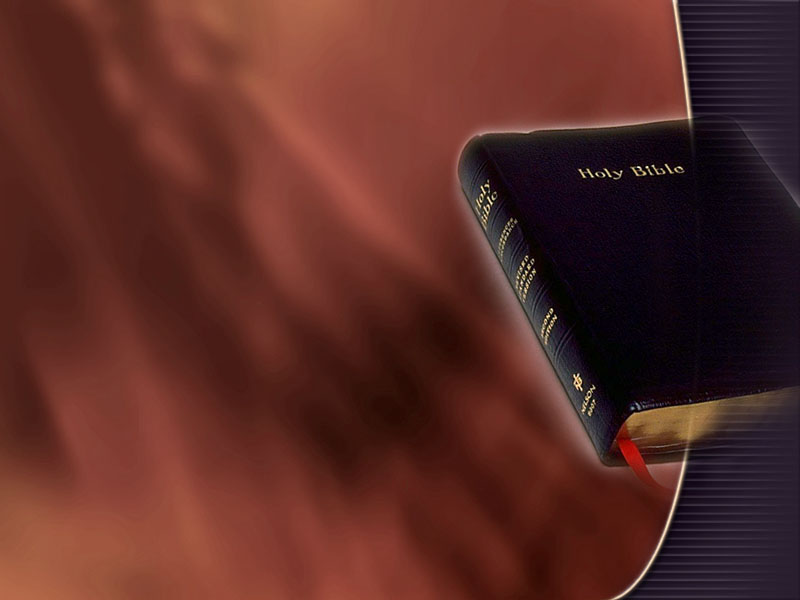 We give our allegiance to Satan
While they promise them liberty, they themselves are the 
servants of corruption: 
for of whom a man is overcome, of the same is he 
brought in bondage. 
2 Pet. 2:19.
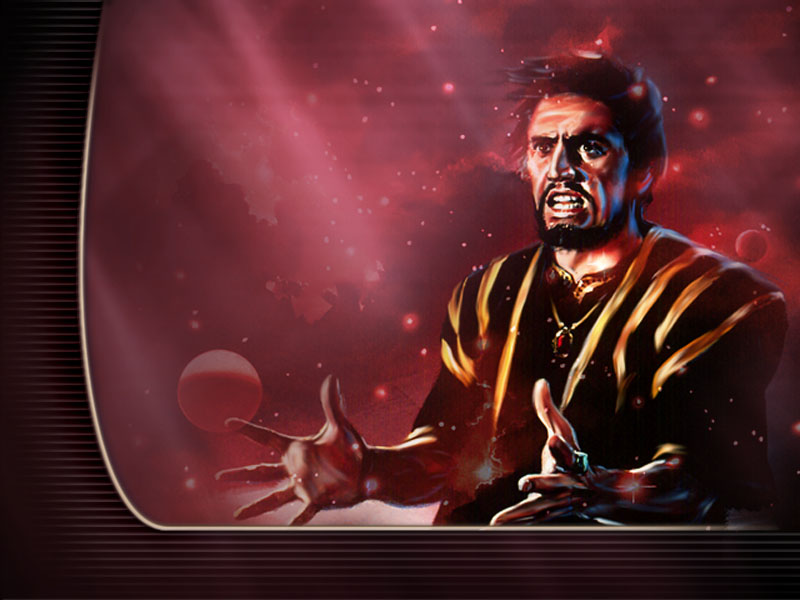 He numbers the world as his subjects;
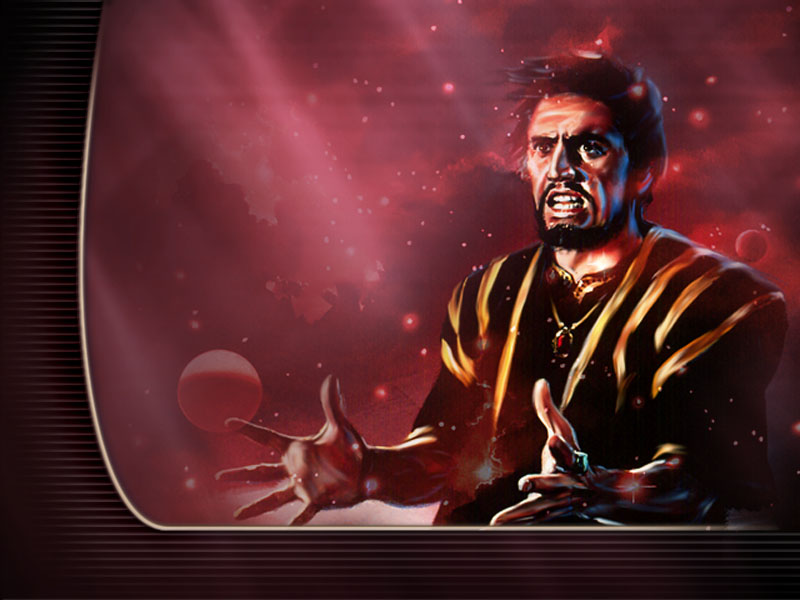 He numbers the world as his subjects; 
but the little company who keep the commandments 
of God are resisting 
his supremacy.
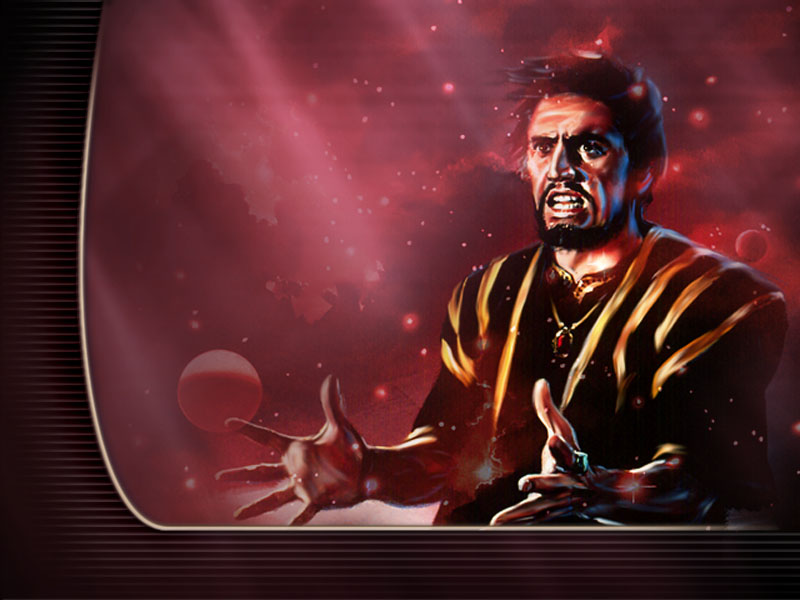 If he could blot them 
from the earth, 
his triumph would 
be complete.
GC 618.
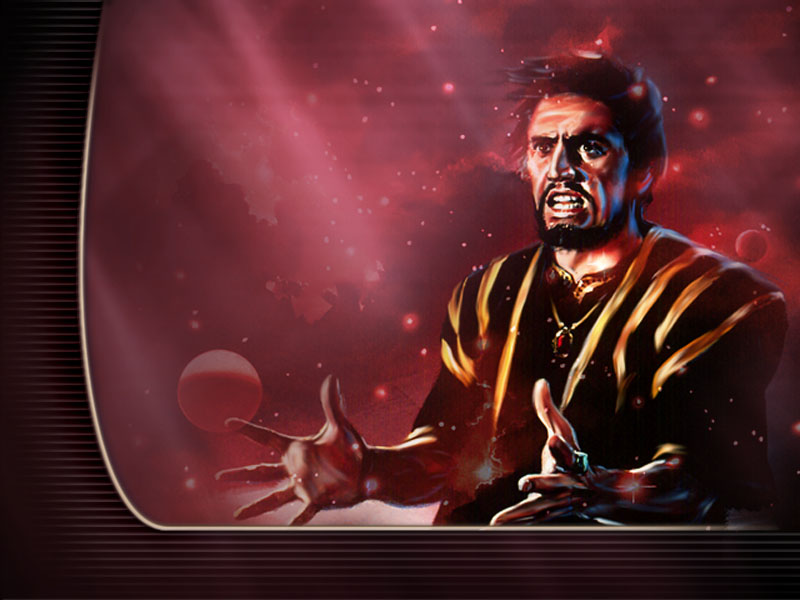 If he could blot them 
from the earth, 
his triumph would 
be complete.
GC 618.
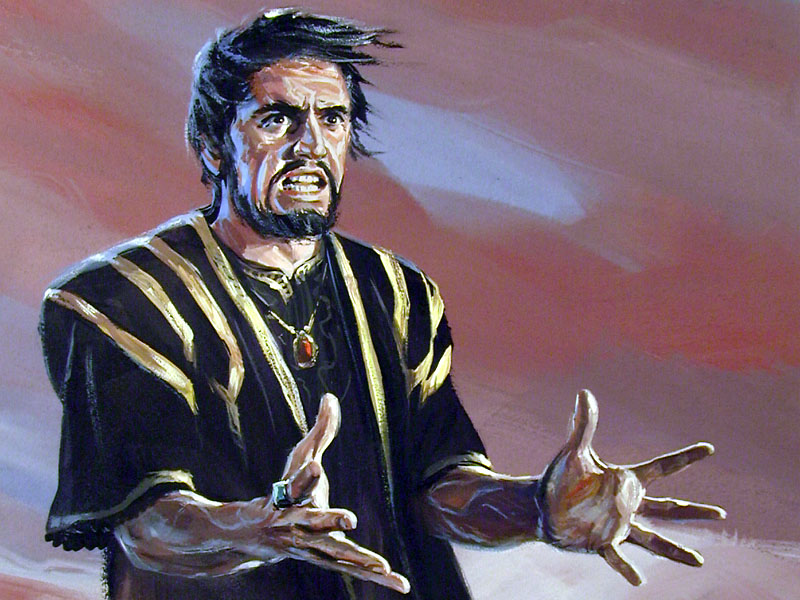 How is Satan going to destroy God’s People?
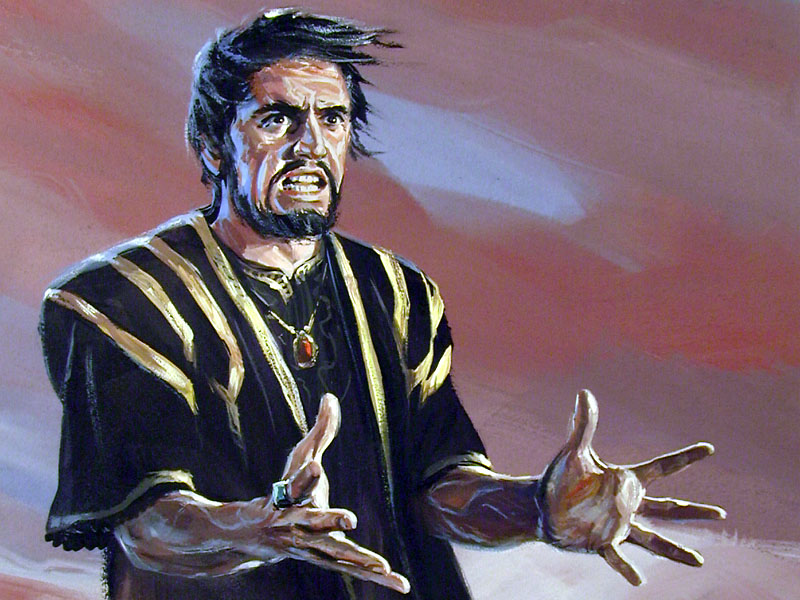 For thousands of years this chief of conspiracy              has palmed off falsehood for truth. 
GC 670.
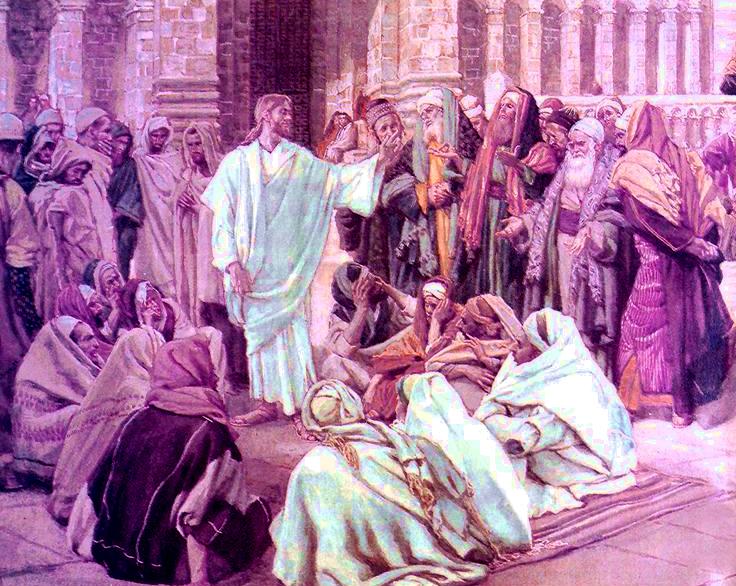 Why are you planning to kill me?             Jn. 7:19.
Jesus believed in Conspiracies
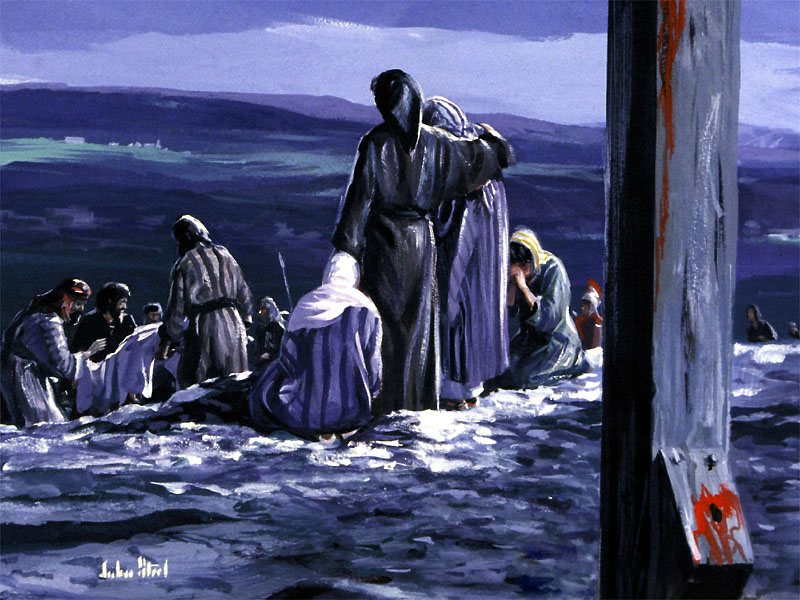 Satan, evil angels and men conspired against Christ
His life of self-denial and sinless devotion was a perpetual reproof to a proud, sensual people.  
It was this that evoked enmity against the Son of God.  
Satan and evil angels joined with evil men. 
All the energies of apostasy conspired against 
the Champion of truth.  
GC 506.
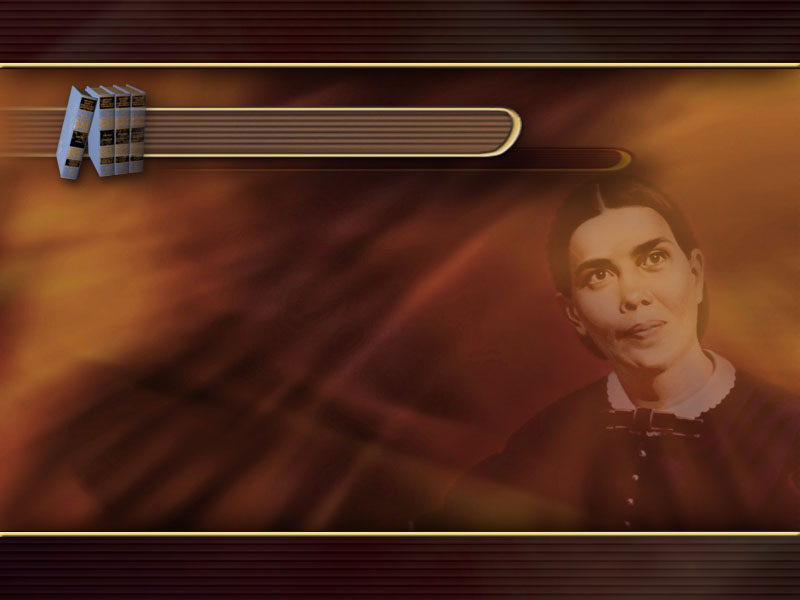 Human history interwoven with spiritual agencies
DA 511
The connection of the visible with the invisible world, the ministration of angels of God, 
and the agency of evil spirits, 
are plainly revealed in the Scriptures, 
and inseparably interwoven with human history.
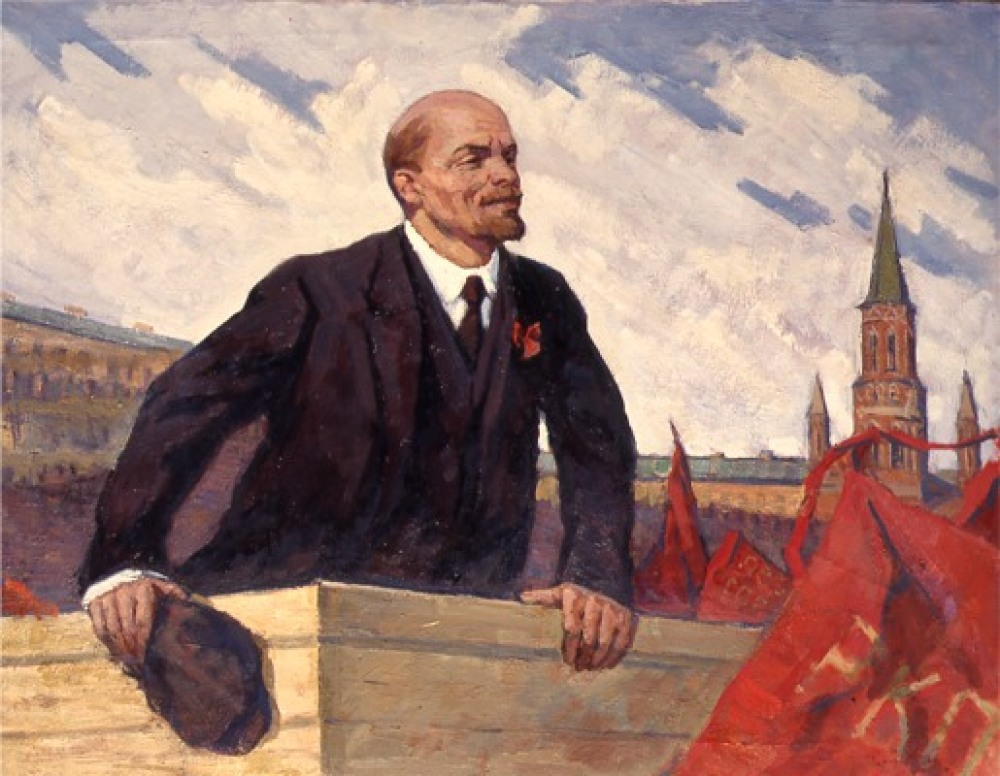 Vladimir Lenin founder of the Soviet Union
Conspiracy is so essential a condition of an organisation of this kind that all other conditions… must be made to conform with it.
Quoted in, What Is to Be Done, (1902), 
The Communist Party, USA. What It Is, How It Works: 
Senate Document No. 117, 84th Congress, p. 8.
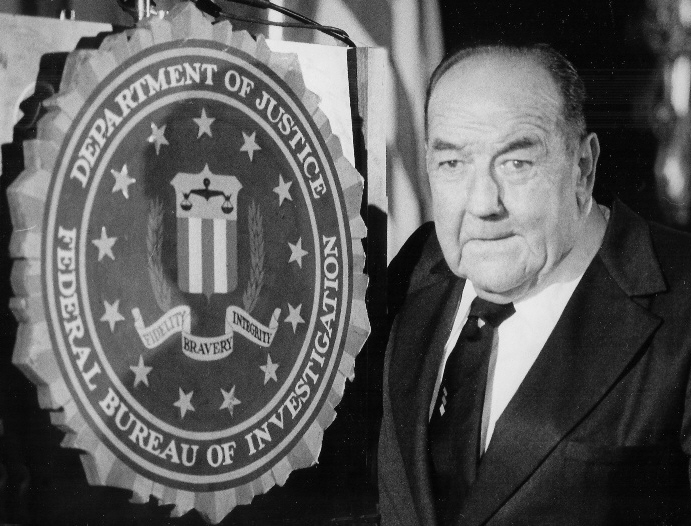 Conspiracies 
so evil they are unbelievable
The individual is handicapped by coming 
face to face with a conspiracy so monstrous he cannot believe it exists.  J. Edgar Hoover, FBI Director.
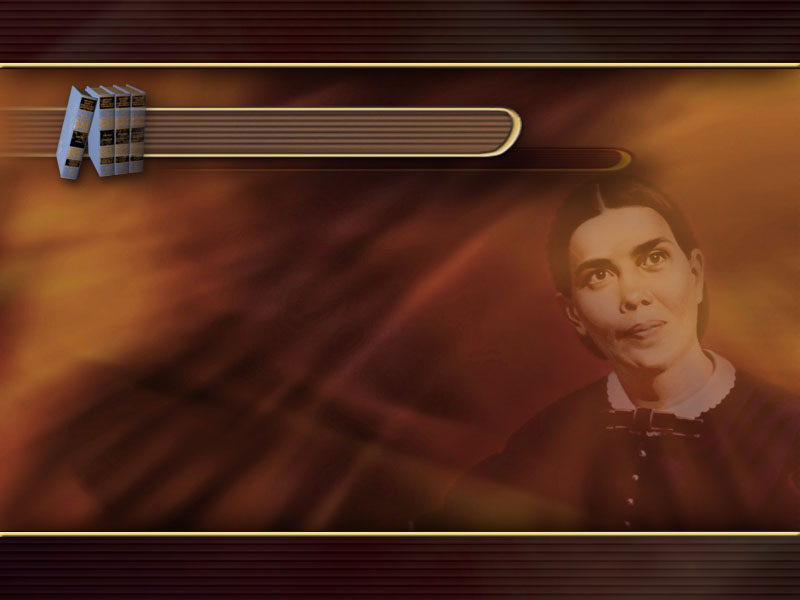 Satan’s conspiracies directed against God’s People
Maranatha 203
The church, soon to enter upon her most severe conflict, 
will be the object most dear to God upon earth. 
The conspiracy of evil will be stirred with power from beneath, 
and Satan will cast all the reproach possible upon the chosen ones whom he cannot deceive and delude with his satanic 
inventions and falsehoods.
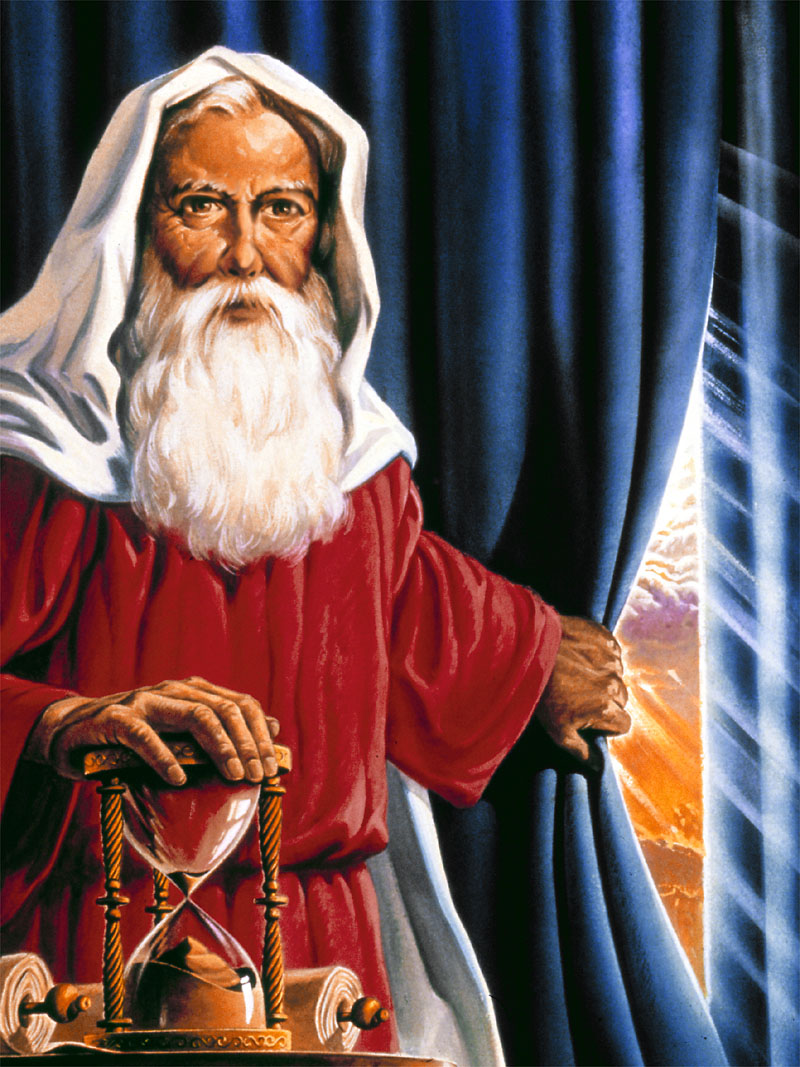 Satan Fears Exposure
There is nothing that the great deceiver fears so much as that we shall become acquainted with his devices.  GC 516.
And have no fellowship with 
the unfruitful works of darkness, 
but rather reprove them.  
Eph. 5:11.
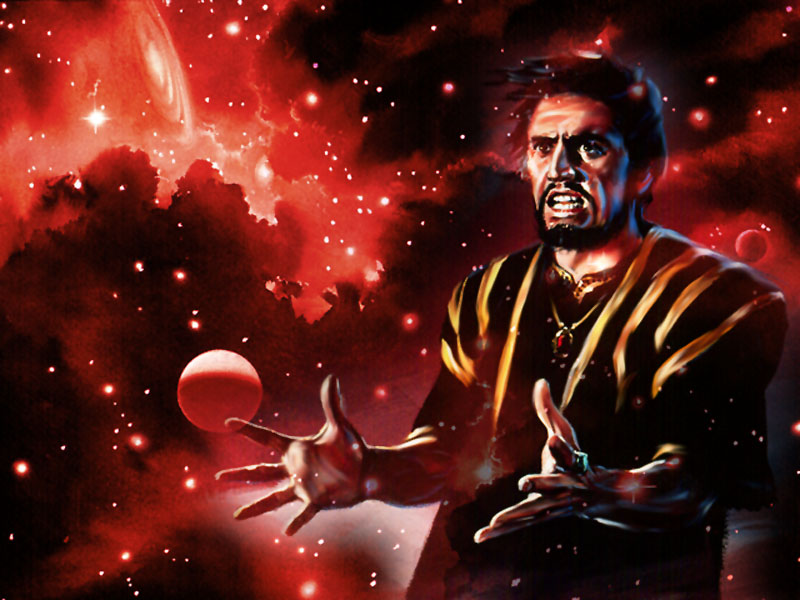 Who does Satan Conspire with?
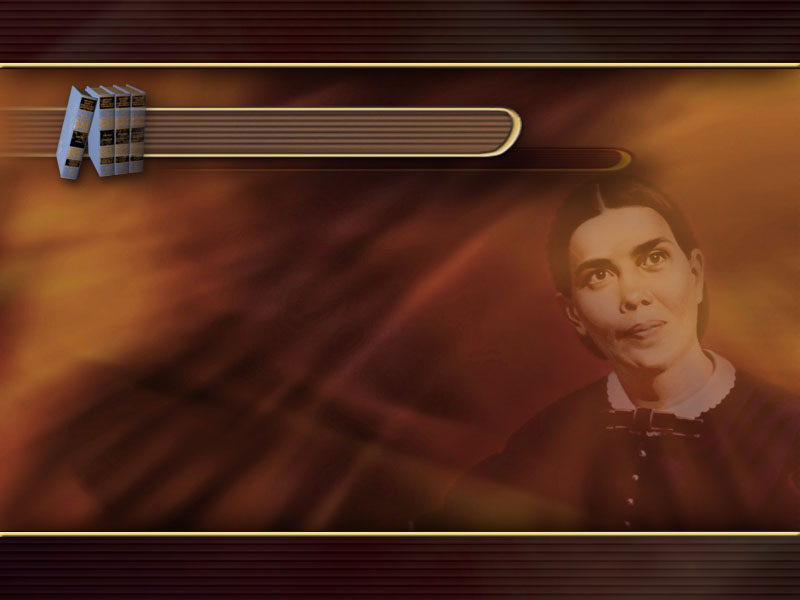 Satan uses the wealthy and powerful – the Elite
EW 282
I saw the leading men of the earth consulting together, and Satan and his angels busy around them.
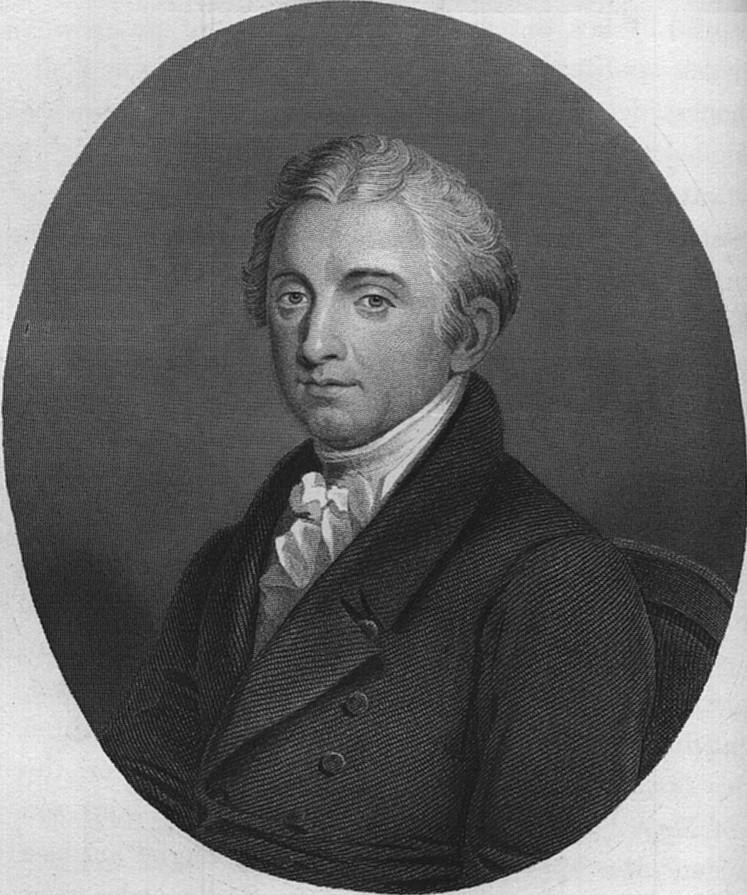 The rich will strive to establish their dominion 
and enslave the rest. They always did.  
They always will... They will have the 
same effect here as elsewhere, 
if we do not, 
(by the power of government), 
keep them in their proper spheres. 
Letter from Gouverneur Morris to James Madison, 1787.
The Rich (the Elite) dominate and enslave
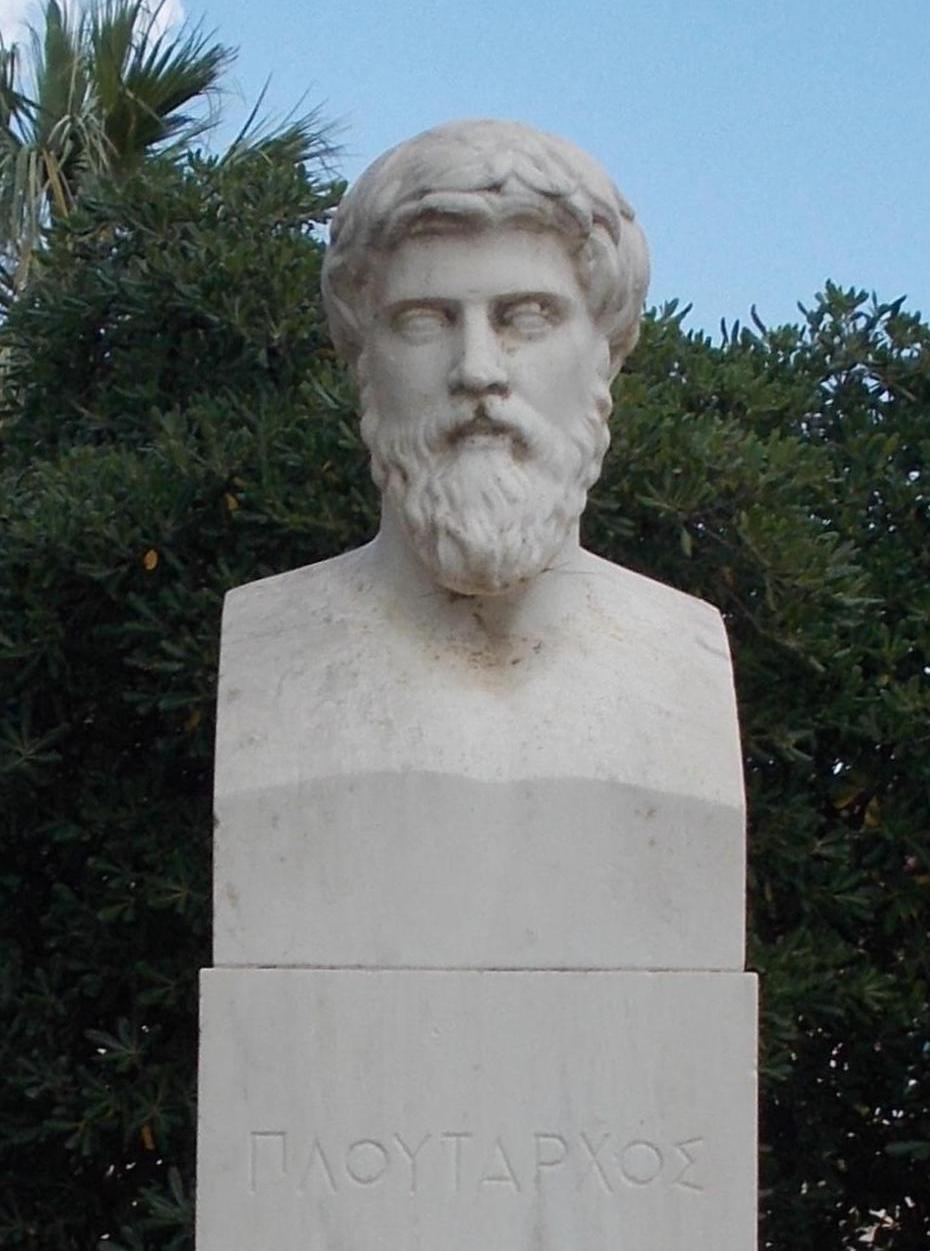 Elite use their Wealth 
to Corrupt Society
The abuse of buying and selling votes 
crept in and money began to play an important part in determining elections. 
Later on, this process of corruption 
spread to the law courts. 
And then to the army, and finally 
the Republic was subjected to 
the rule of emperors. 
Plutarch, Historian of the Roman Republic.
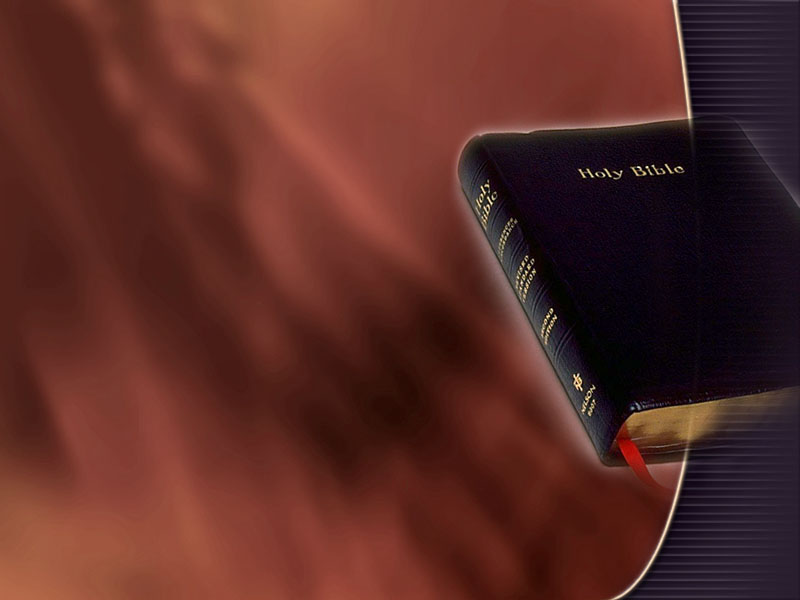 Go to now, ye rich men, weep and howl for your miseries that shall come upon you. Your riches are corrupted, 
and your garments are motheaten. 
Your gold and silver is cankered; 
and the rust of them shall be a 
witness against you, and shall eat your flesh as it were fire. Ye have heaped treasure together for the last days.
The Elite will lose their wealth
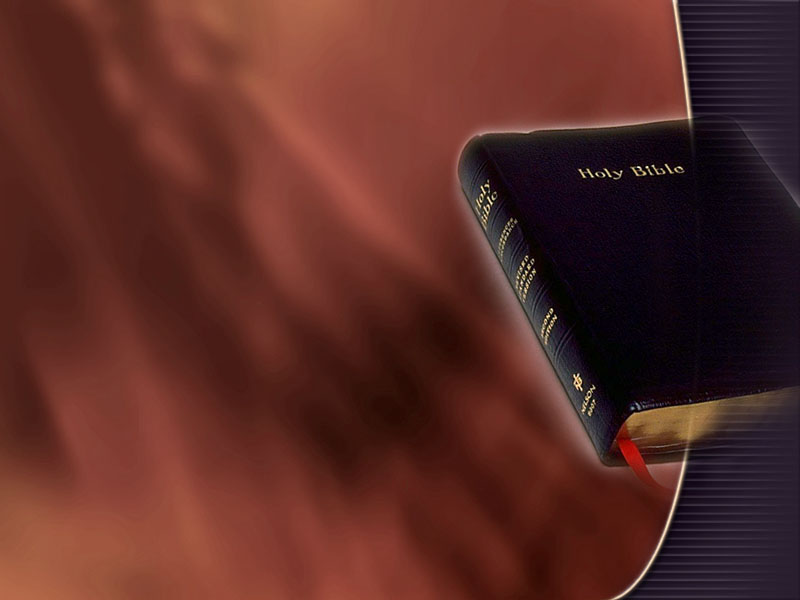 Riches obtained illegally
Behold, the hire of the labourers 
who have reaped down your fields, which is of you kept back by fraud, crieth: and the cries of them which have reaped are entered into the 
ears of the Lord of sabaoth.  
Ye have lived in pleasure on the earth, and been wanton; ye have nourished your hearts, as in a day of slaughter.
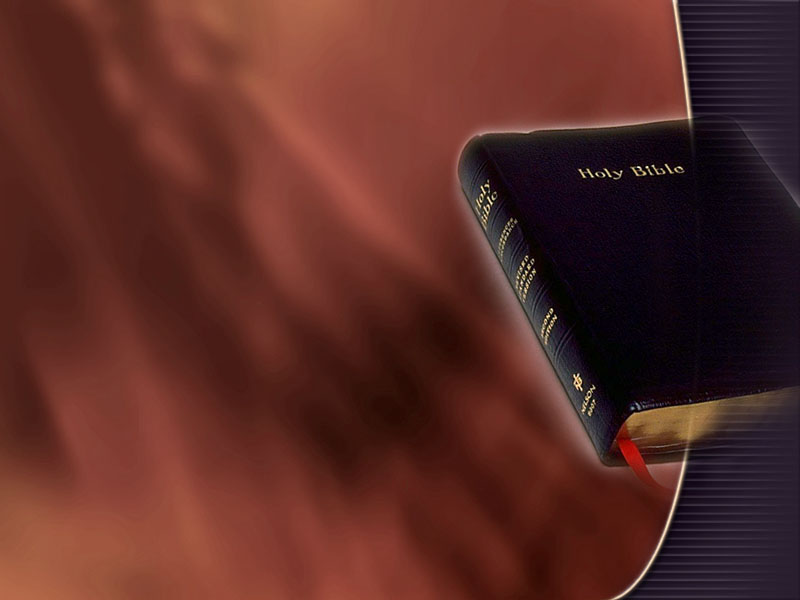 Guilty of murdering opponents and opposition
Ye have condemned and killed the just; and he doth not resist you.  
James 5:1-6.
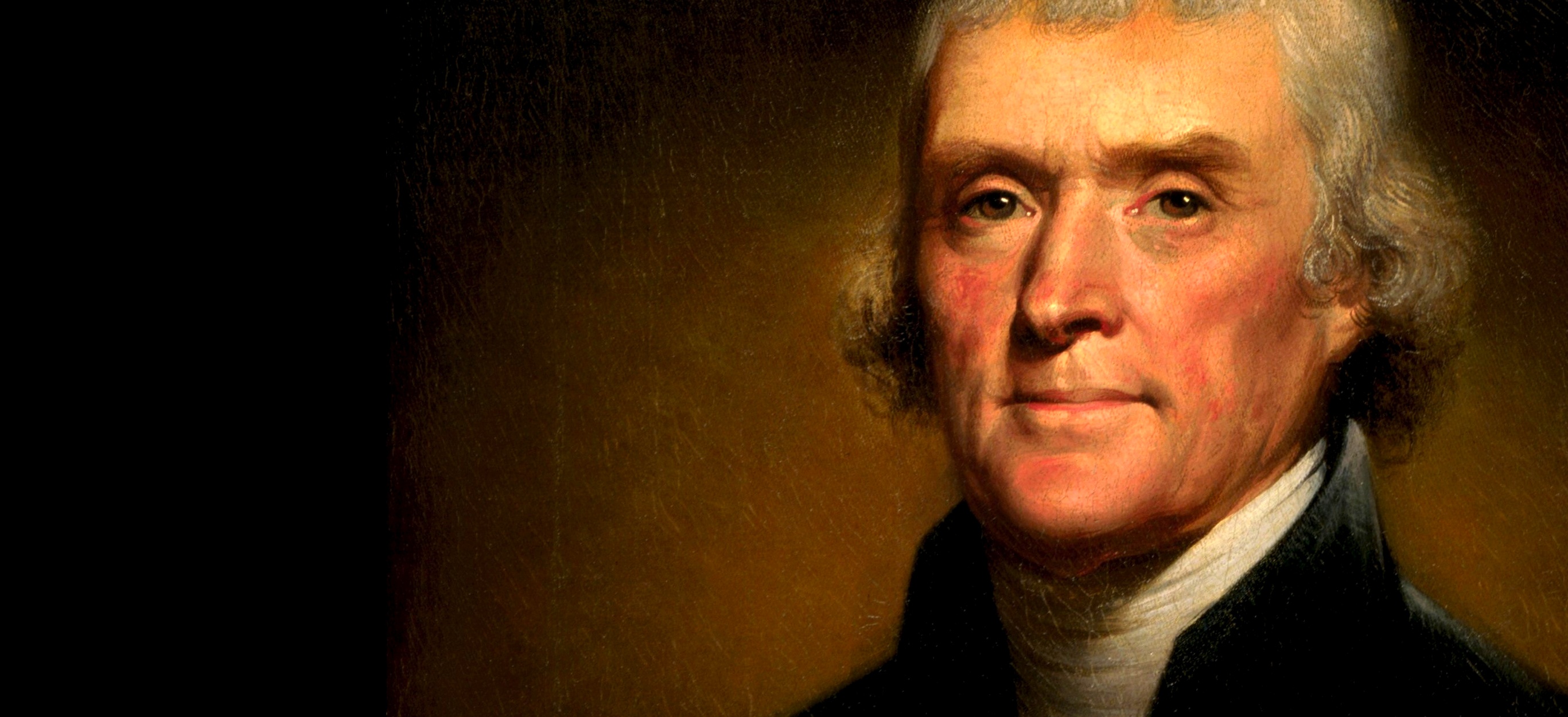 Govern or be Governed
The issue today is 
the same as it has been throughout all history, 
whether man shall be 
allowed to govern himself 
or be ruled by a small elite.
Thomas Jefferson.
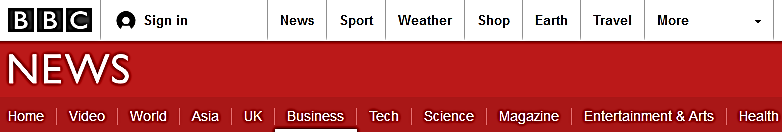 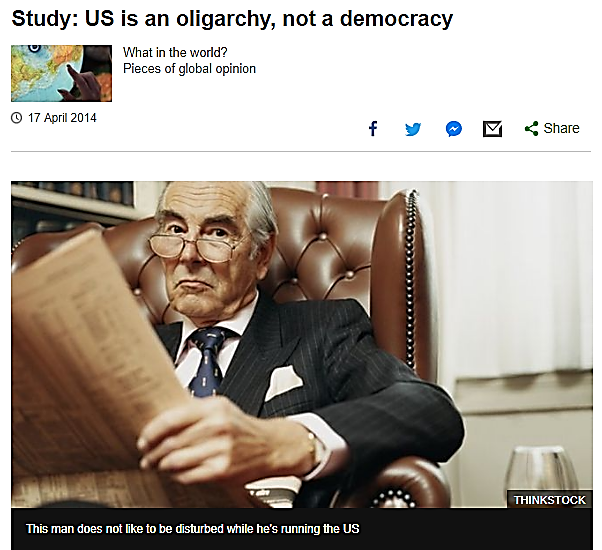 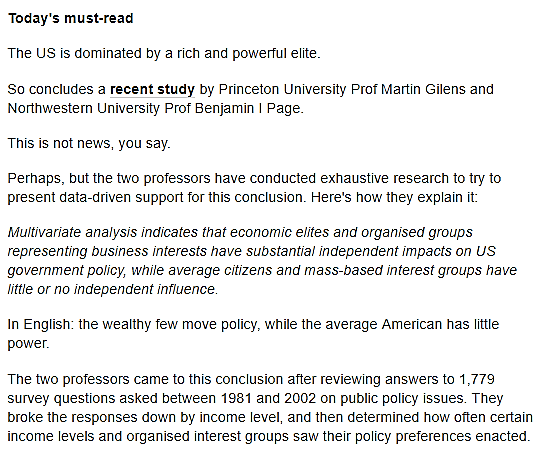 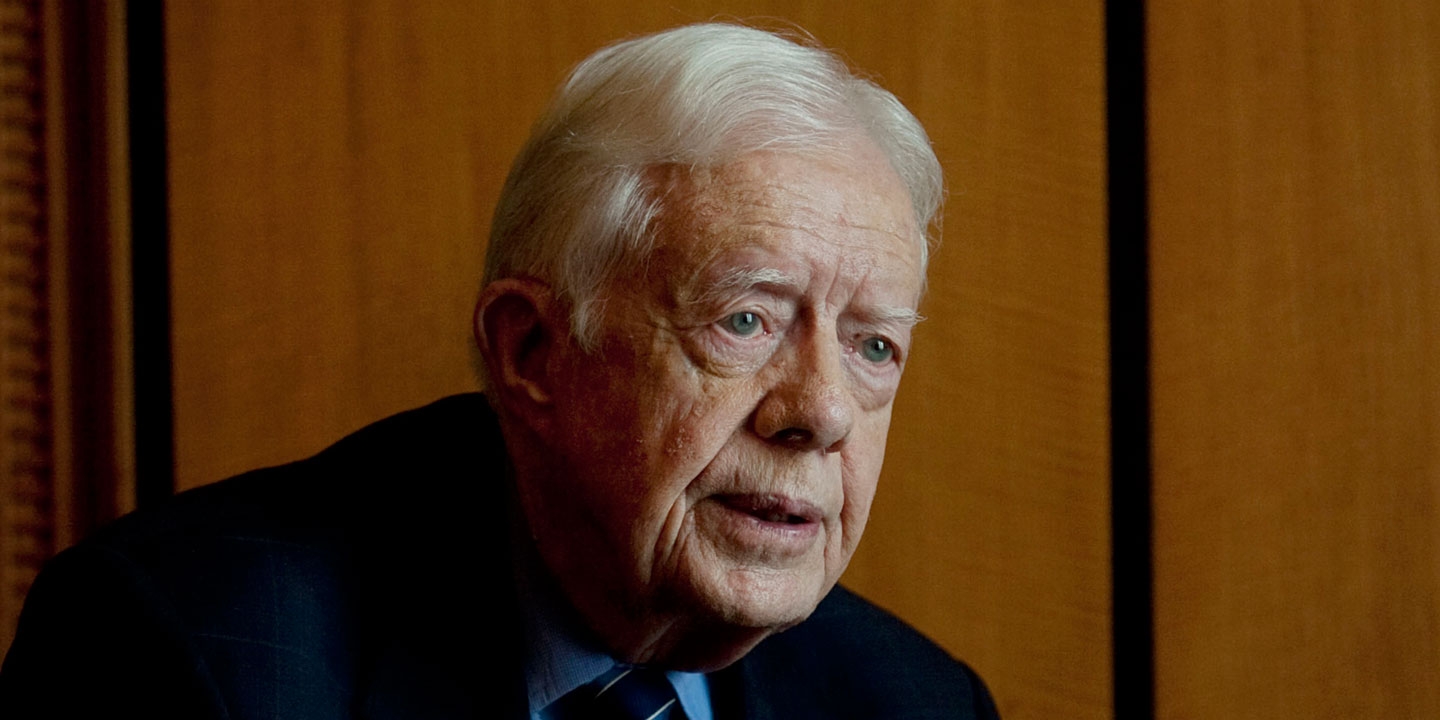 Now it’s just an oligarchy, 
with unlimited political 
bribery being the 
essence of getting 
the nominations 
for president or 
to elect the 
president.
And the same thing 
applies to governors, 
and U.S. senators and congress members.                                                                         Jimmy Carter, 
former US President, 
July 28, 2015.
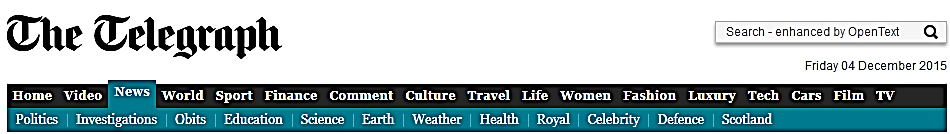 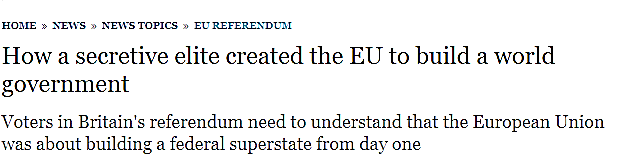 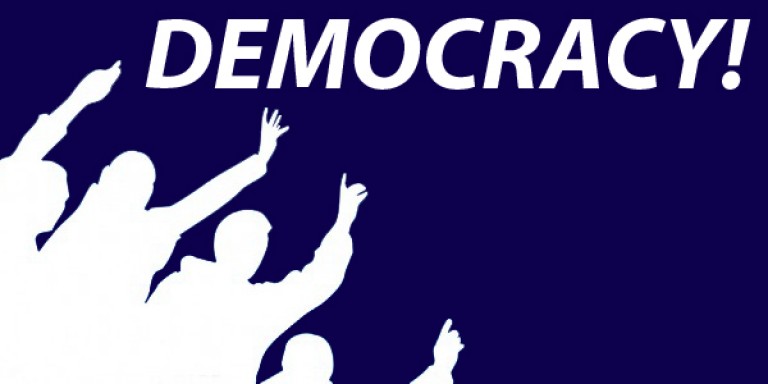 The two greatest obstacles to democracy in the United States are, first, the widespread delusion 
among the poor that we have a democracy, and second, 
the chronic terror 
among the rich, 
lest we get it.  
Edward Dowling, 
1941.
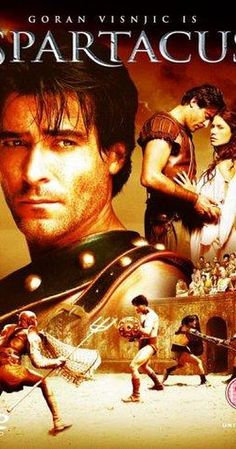 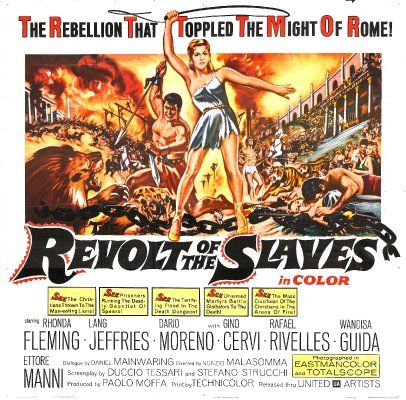 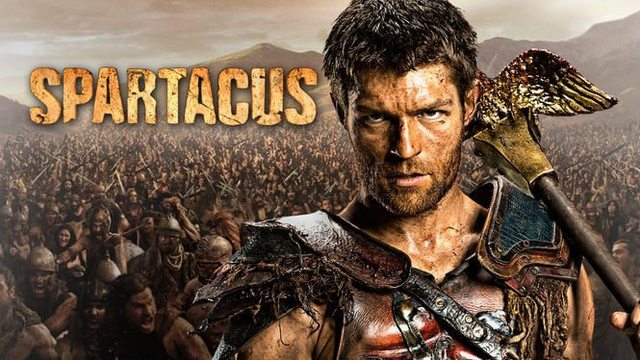 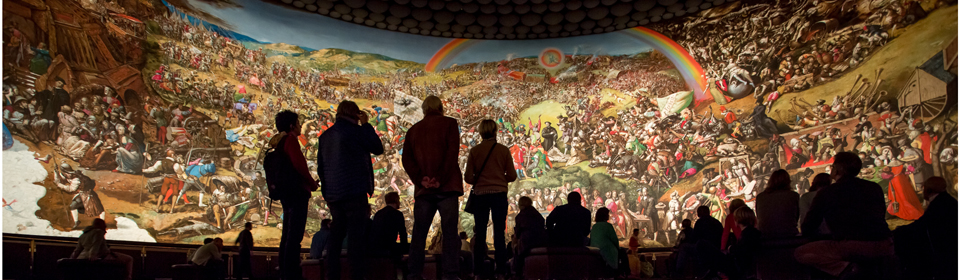 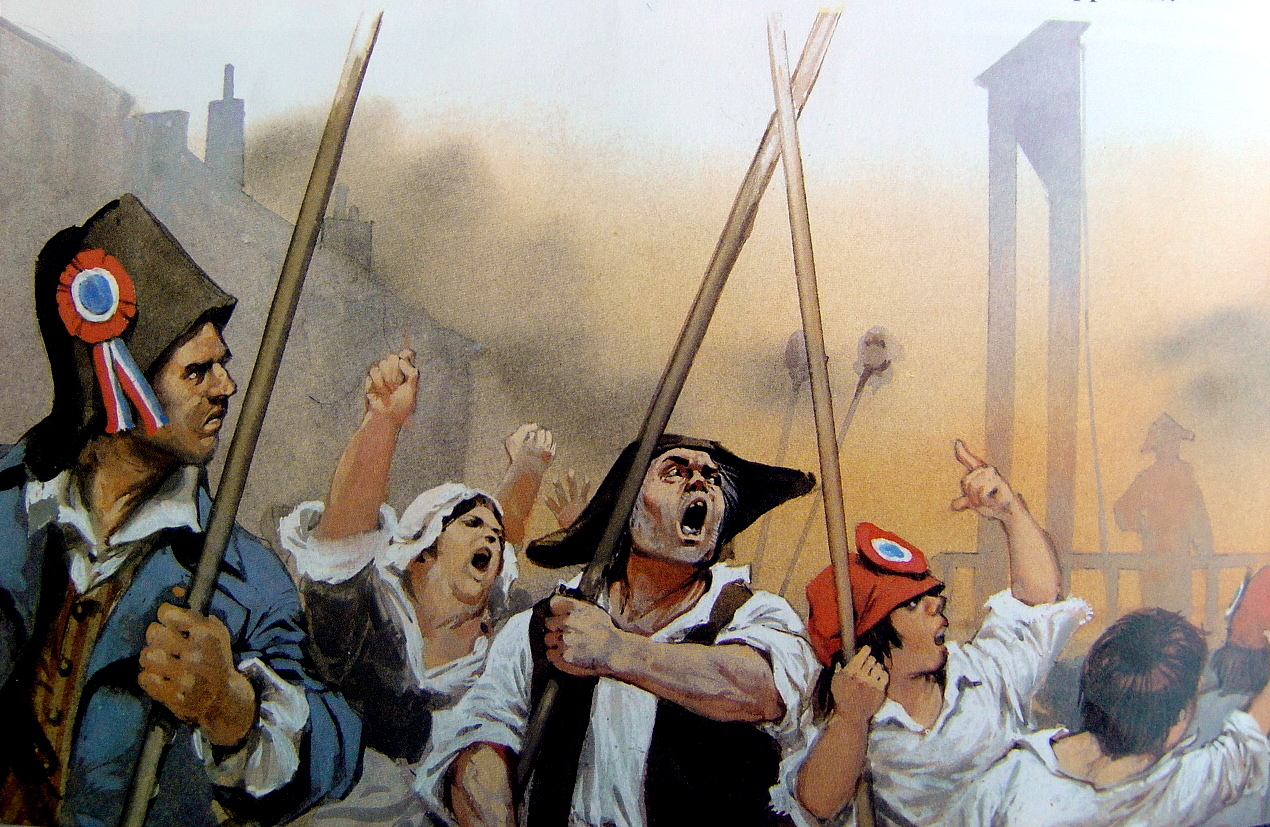 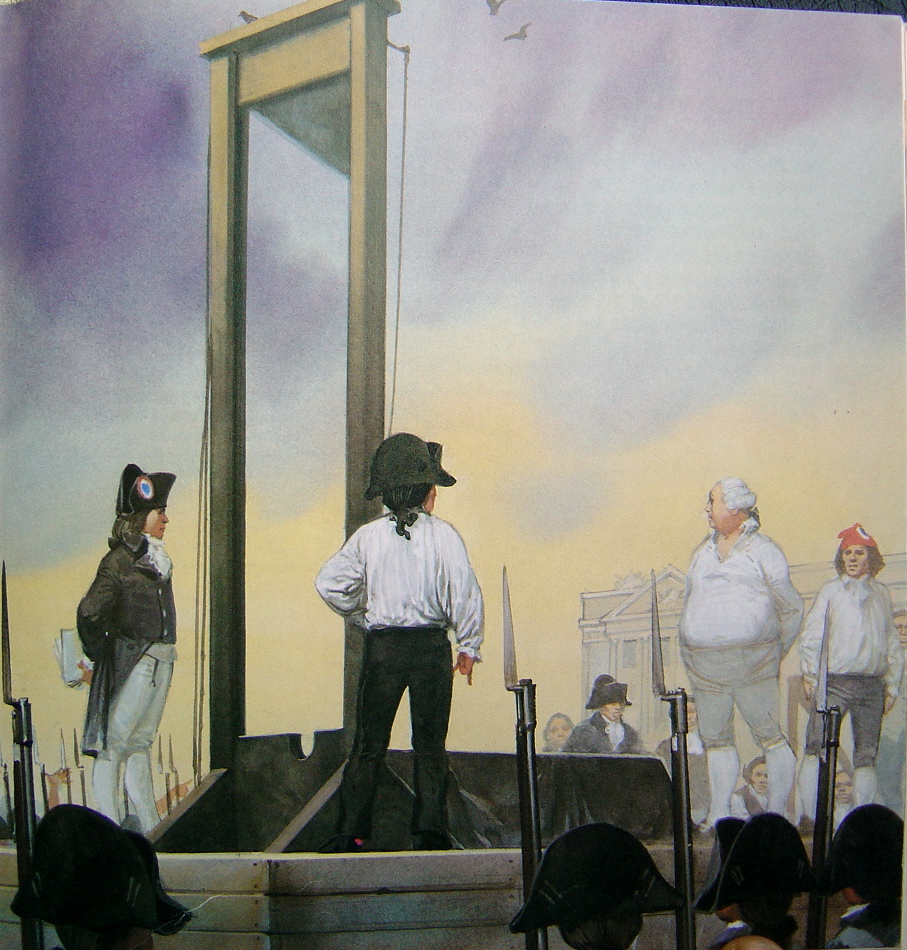 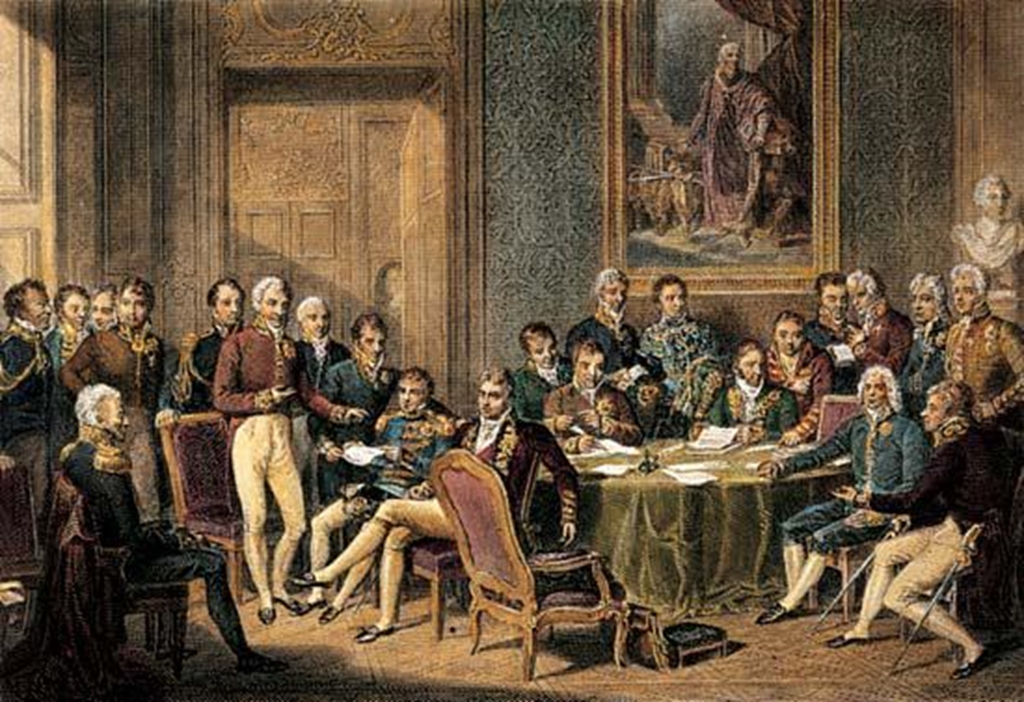 The Congress of Vienna
1814 - 1815
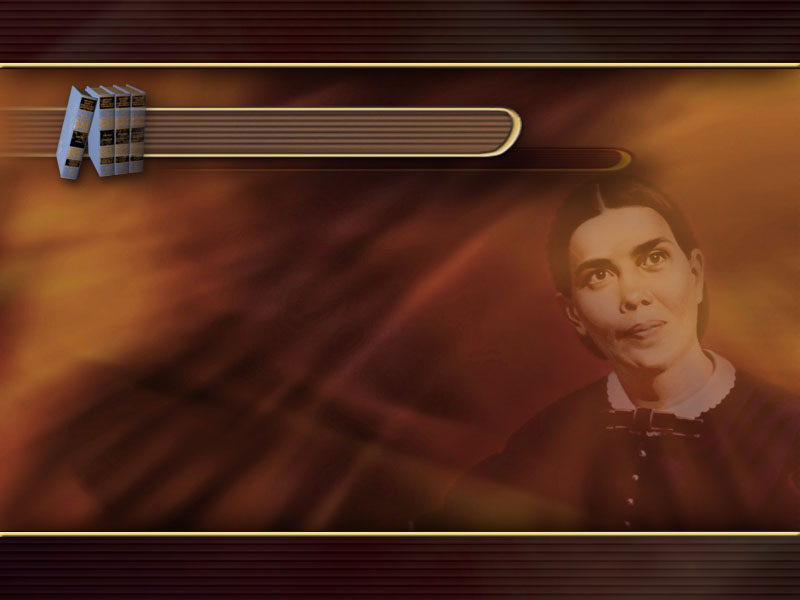 Wisdom required to understand elites agenda
Manuscript Releases vol. 18.
All need wisdom carefully to search out the mystery of iniquity that figures so largely in the winding up of this earth’s history.  God’s presentation of the detestable works of the inhabitants of the ruling powers of the world who bind themselves into secret societies and conspiracies, not honoring the law of God, 
should enable the people who have the light of 
truth to keep clear of all these evils.
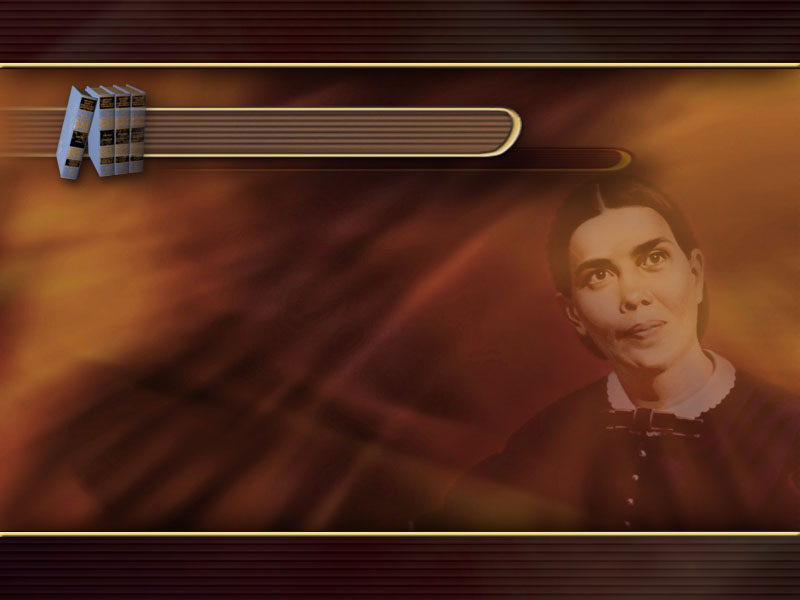 Wisdom required to understand elites agenda
Manuscript Releases vol. 18.
All need wisdom carefully to search out the mystery of iniquity that figures so largely in the winding up of this earth’s history.  God’s presentation of the detestable works of the inhabitants of the ruling powers of the world who bind themselves into secret societies and conspiracies, not honoring the law of God, should enable the people who have the light of truth 
to keep clear of all these evils.
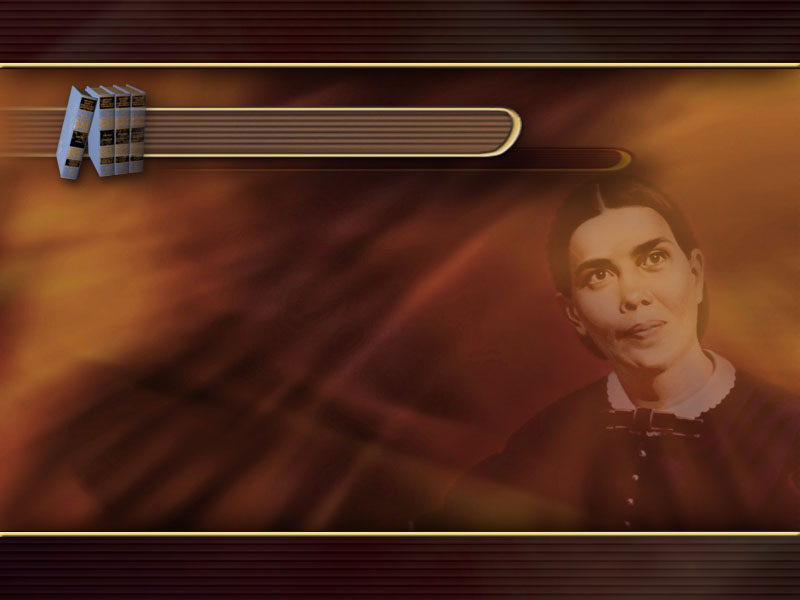 Wisdom required to understand elites agenda
Manuscript Releases vol. 18.
All need wisdom carefully to search out the mystery of iniquity that figures so largely in the winding up of this earth’s history.  God’s presentation of the detestable works of the inhabitants of the ruling powers of the world who bind themselves into secret societies and conspiracies, not honoring the law of God, should enable the people who have the light of truth 
to keep clear of all these evils.
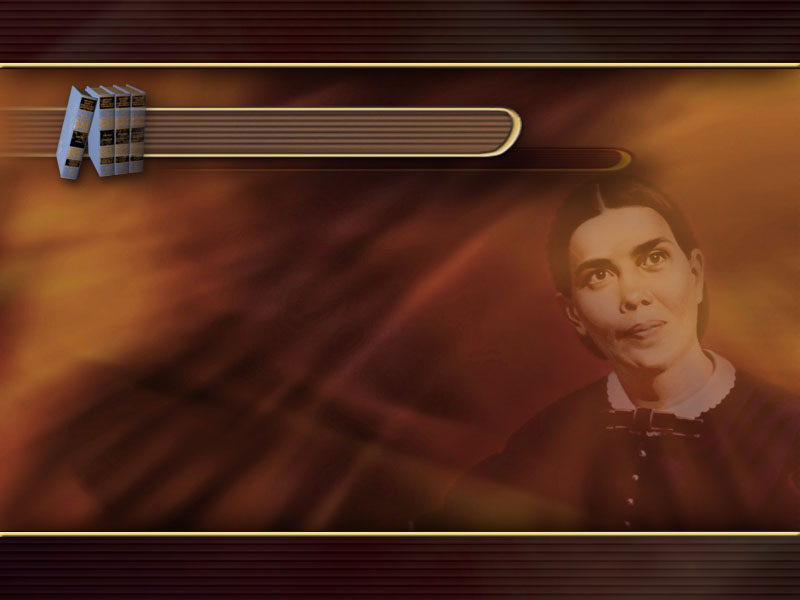 Wisdom required to understand elites agenda
Manuscript Releases vol. 18.
All need wisdom carefully to search out the mystery of iniquity that figures so largely in the winding up of this earth’s history.  God’s presentation of the detestable works of the inhabitants of the ruling powers of the world who bind themselves into secret societies and conspiracies, not honoring the law of God, should enable the people who have the light of truth 
to keep clear of all these evils.
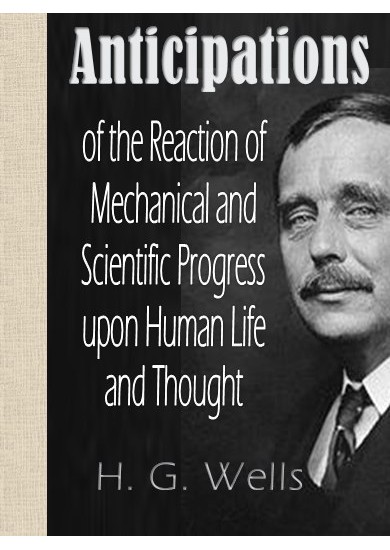 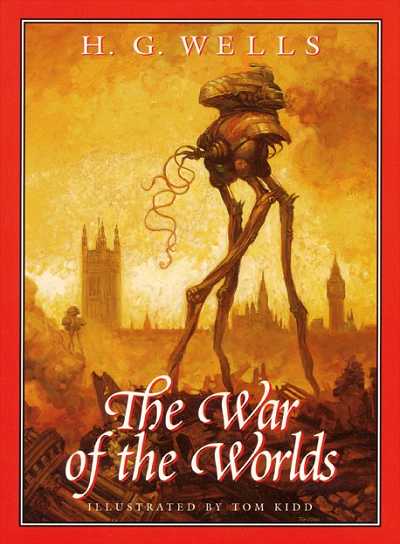 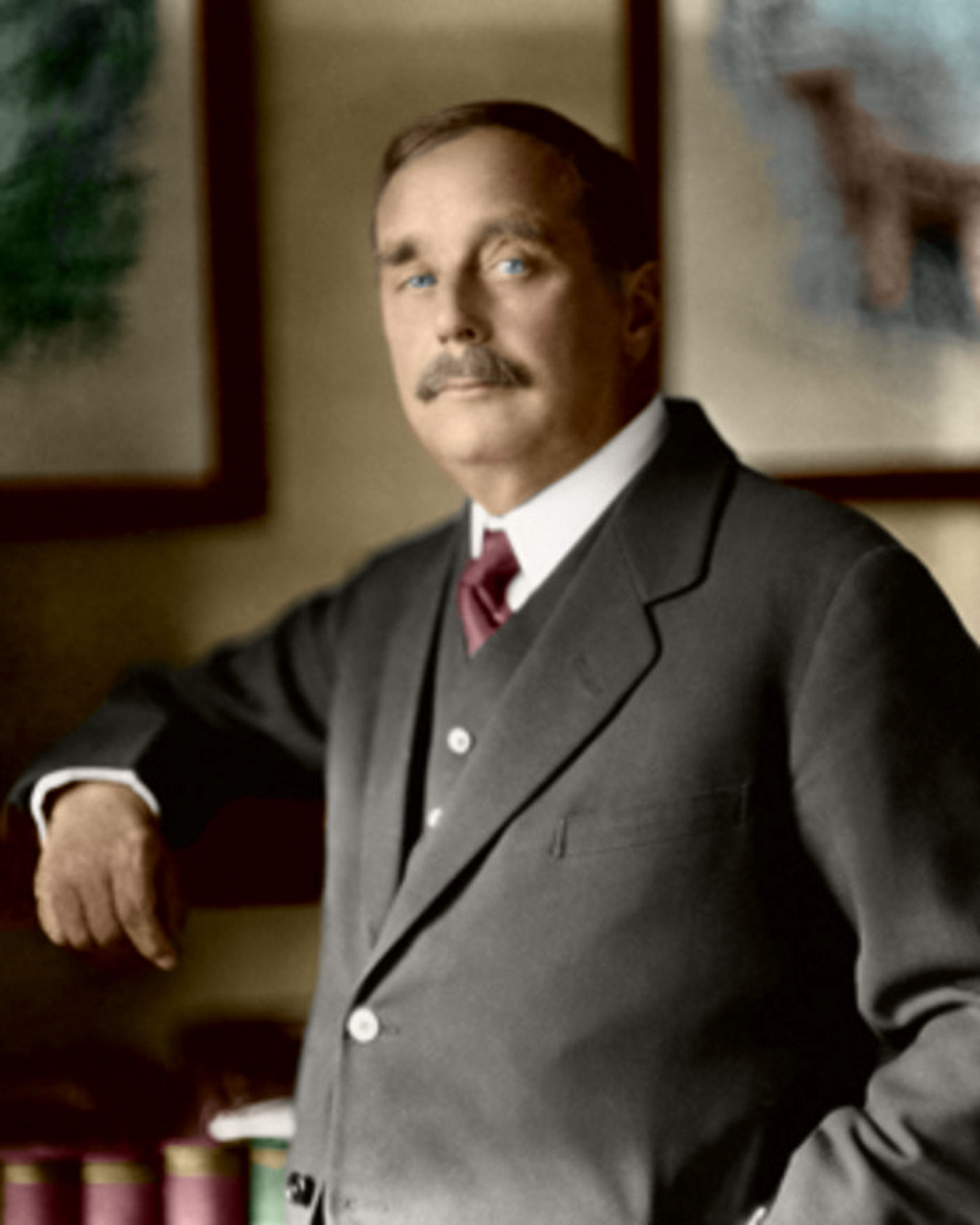 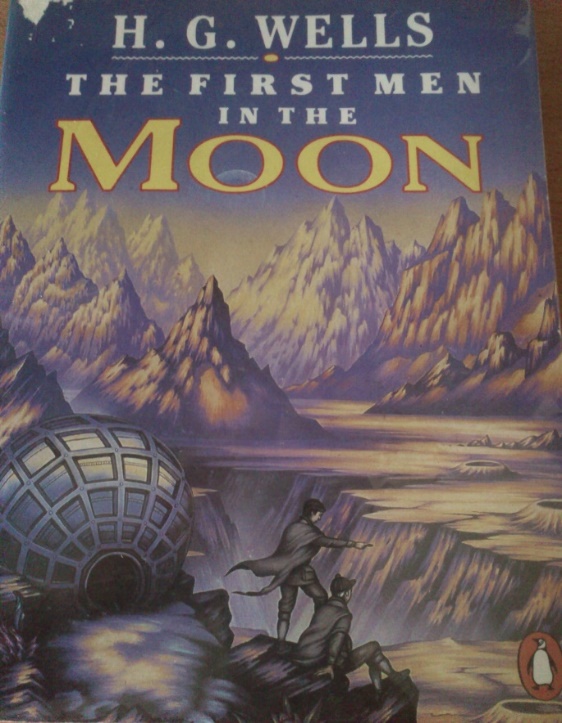 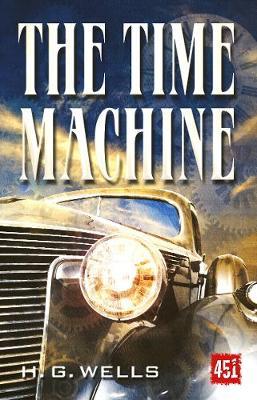 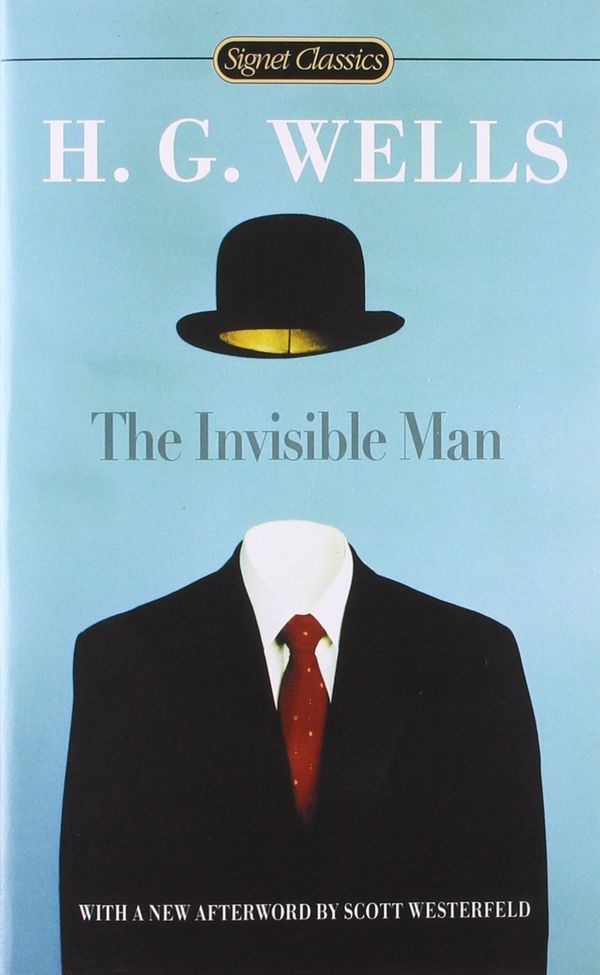 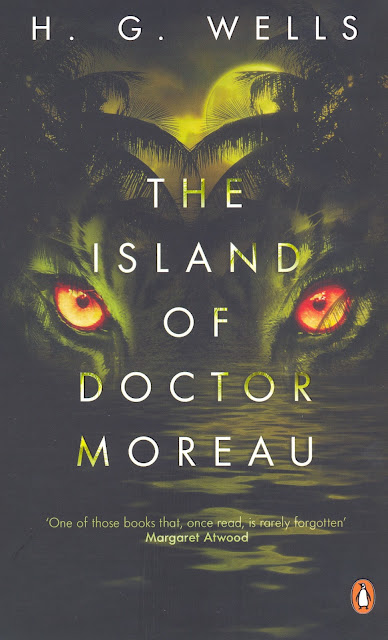 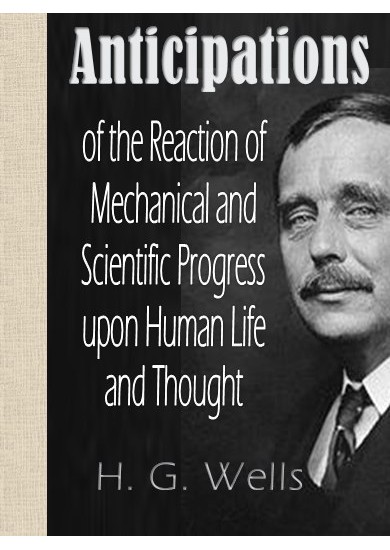 New World State 
New Ethical System
…the ethical system which will dominate the world state,                           will be shaped primarily to favour the procreation of what is fine and efficient and beautiful in humanity--beautiful and strong bodies, 
clear and powerful minds, 
and a growing body of knowledge…  
p. 114.
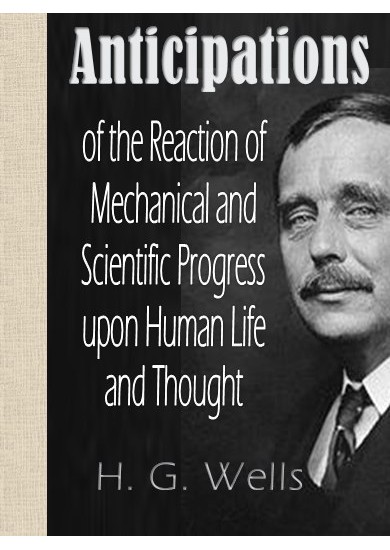 Reproduction carefully controlled
…the men of the New Republic will hold that the procreation of children who, 
by the circumstances of their parentage, must be diseased bodily or mentally--I do not think it will be difficult for the medical science of the coming time to define such circumstances is absolutely the most loathsome of all conceivable sins.  
p. 115.
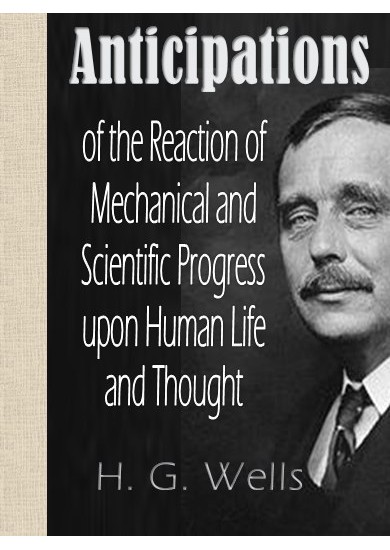 Population Control through Social and Scientific Manipulation
…and to check the procreation of base 
and servile types, of fear-driven and cowardly souls, of all that is mean 
and ugly and bestial in the souls, 
bodies, or habits of men.  p. 114.
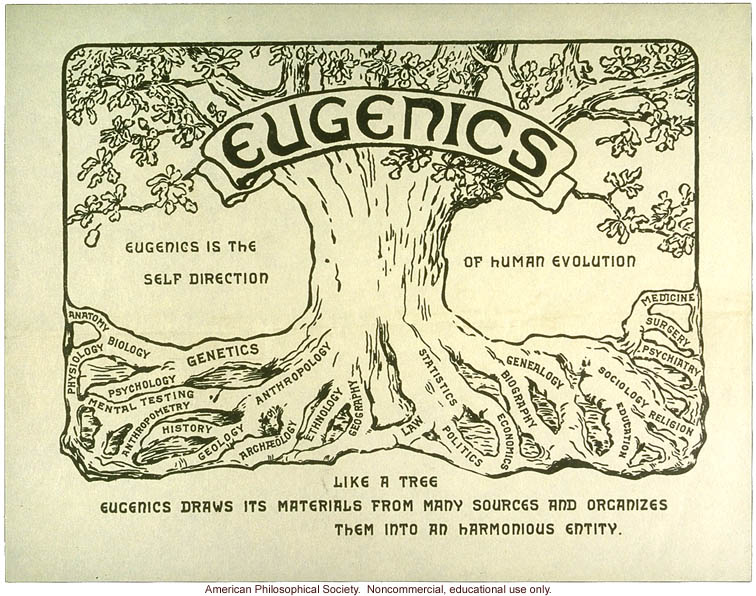 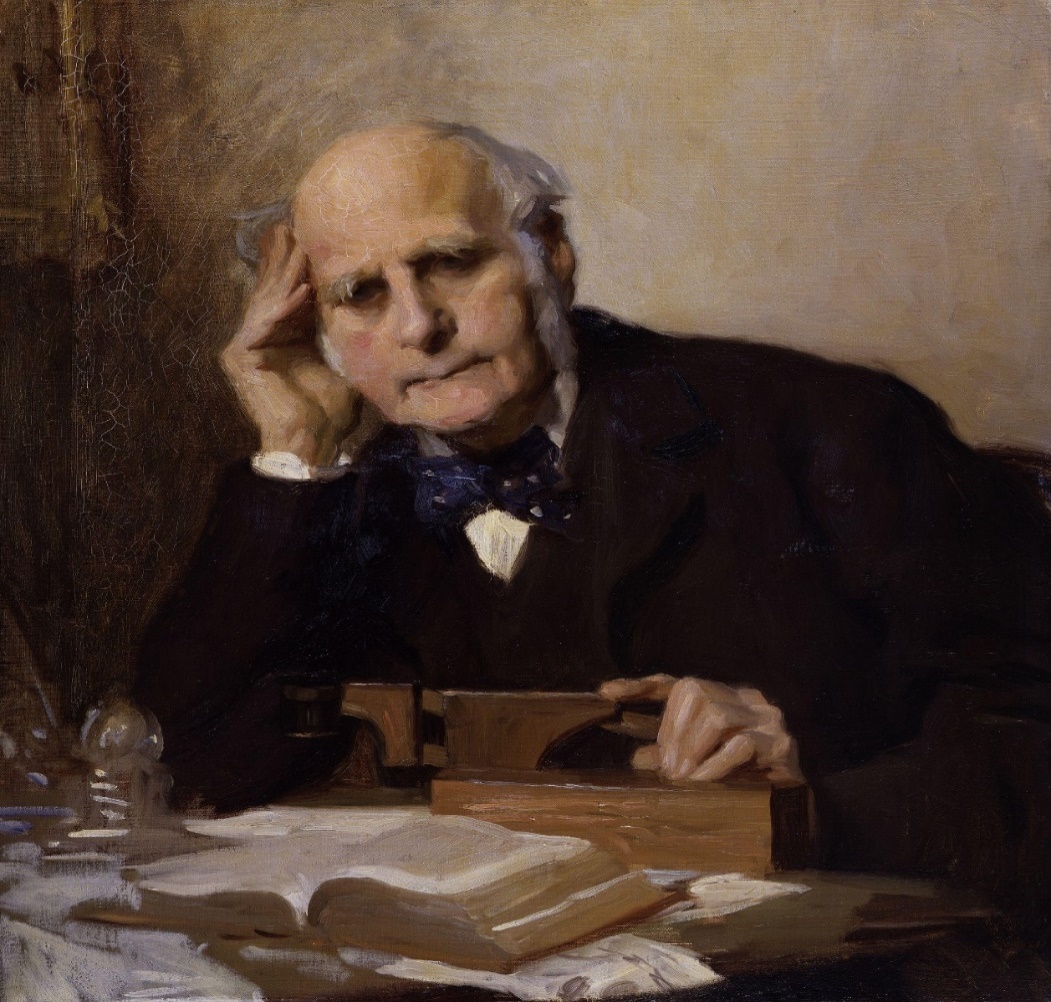 Francis Galton
Is the study of the agencies under social control, 
that improve or impair 
the racial qualities of 
future generations either physically or mentally.
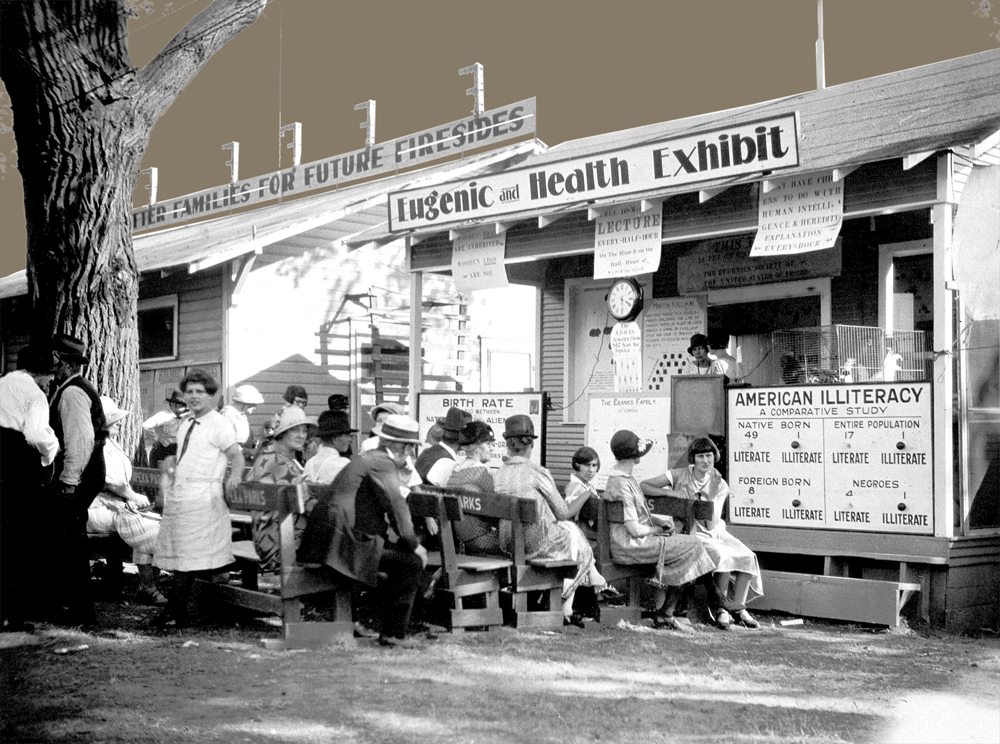 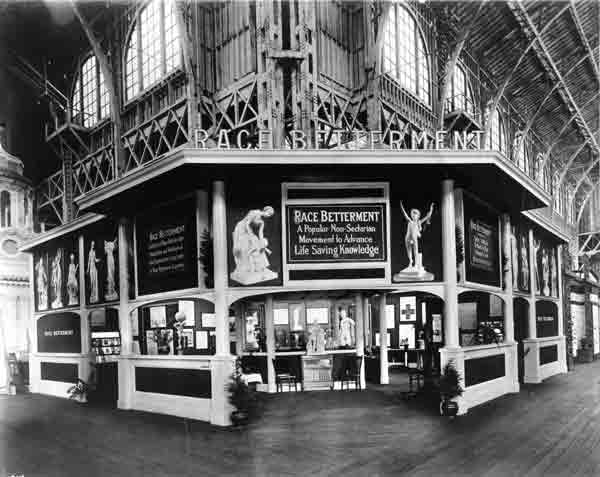 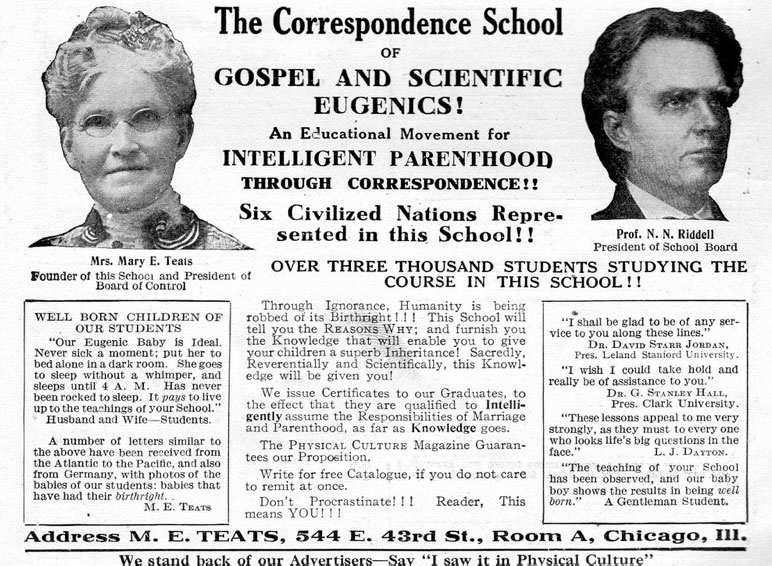 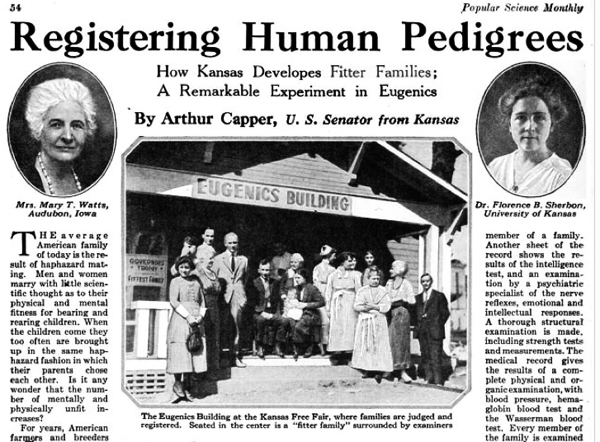 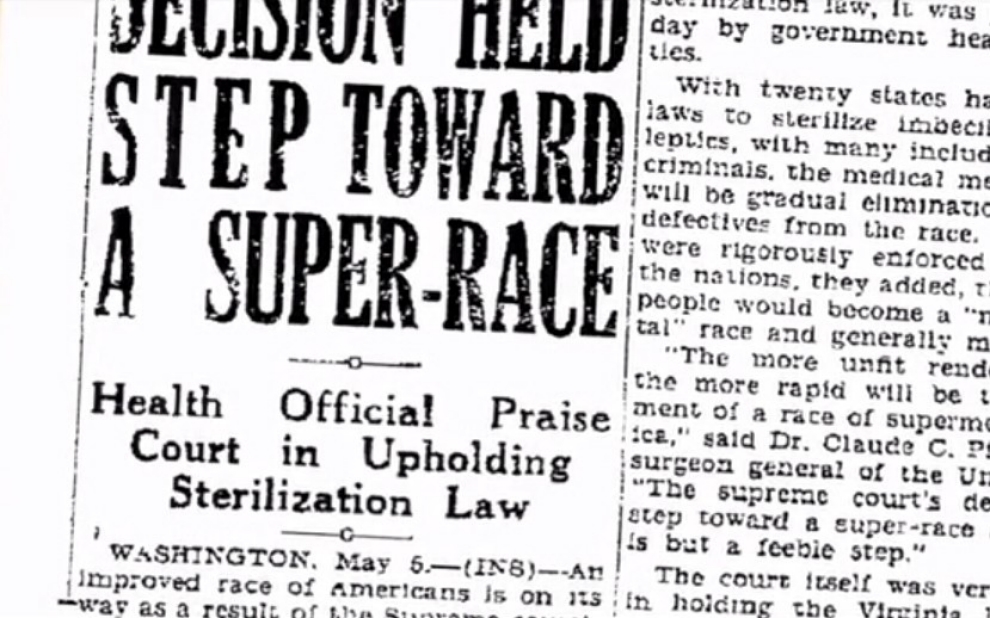 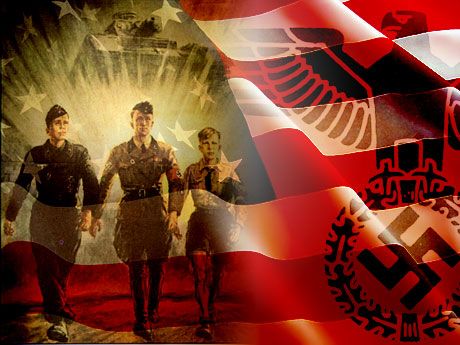 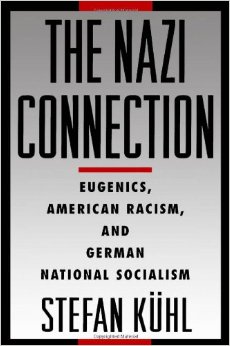 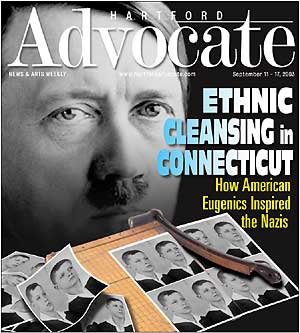 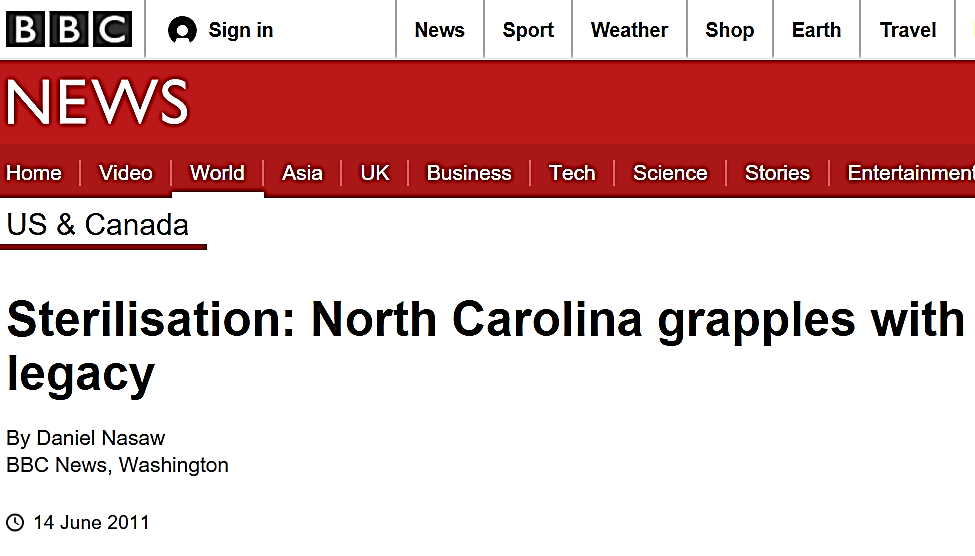 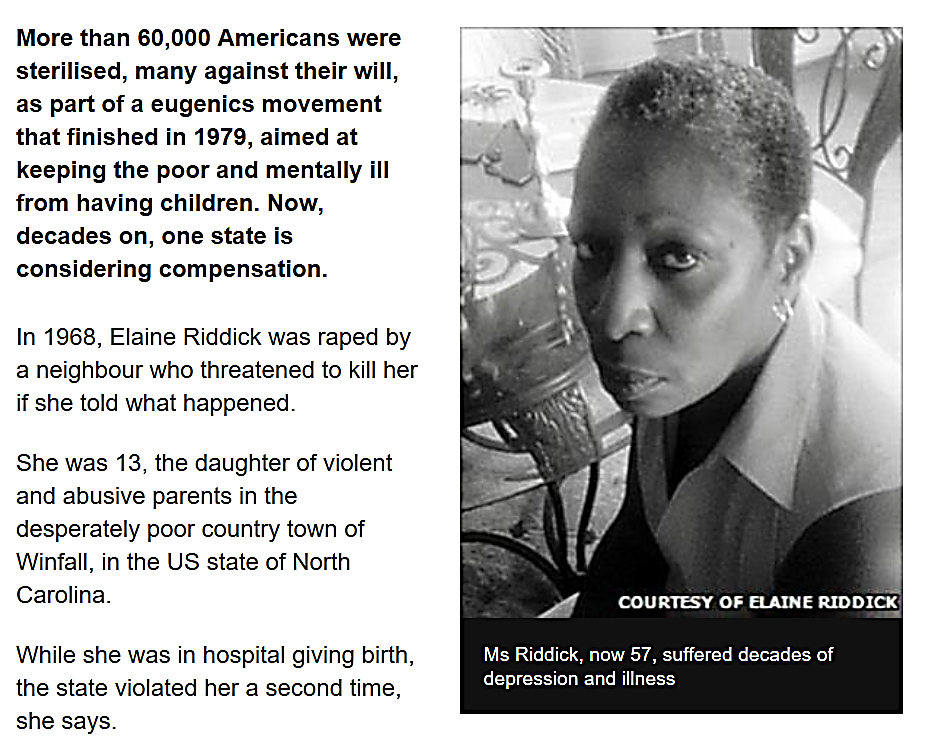 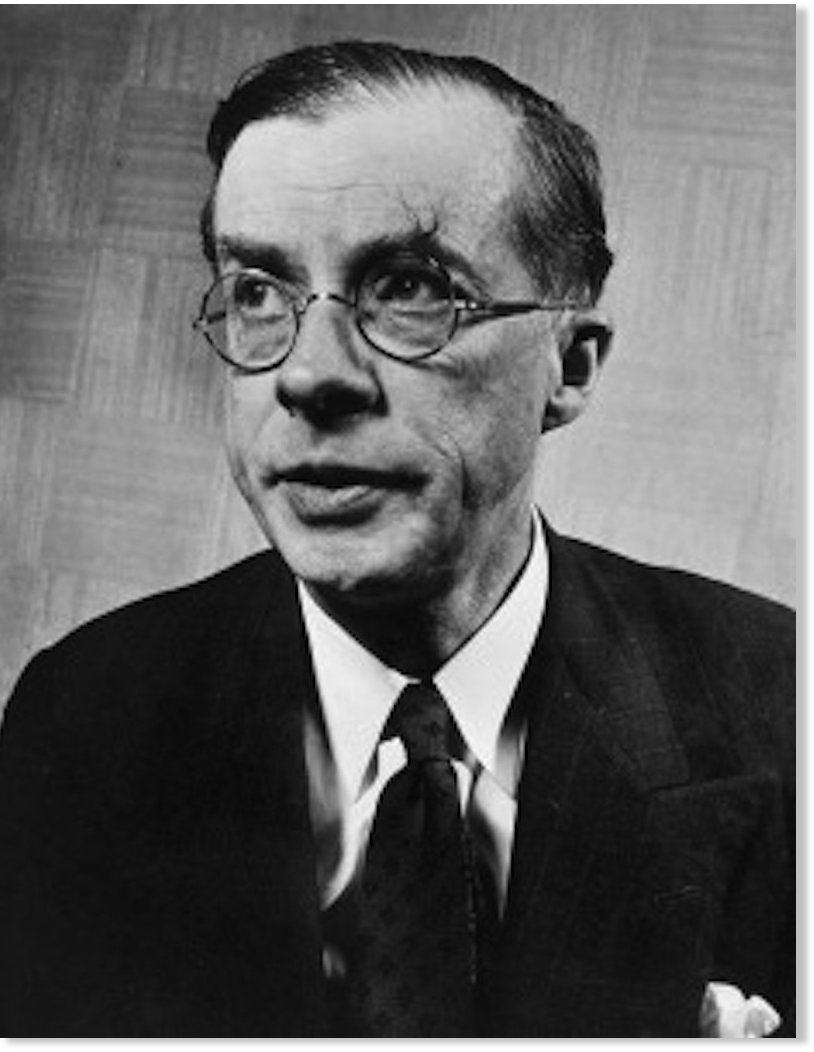 Eugenics at the UN
At the moment, it is probable that 
the indirect effect of civilization is dysgenic instead of eugenic; 
and in any case it seems likely that 
the dead weight of genetic stupidity, physical weakness, mental instability, and disease-proneness, which already exist in the human species, 
will prove too great a burden 
for real progress to be achieved.
Julian Huxley 
first director of UNESCO
1946-1948
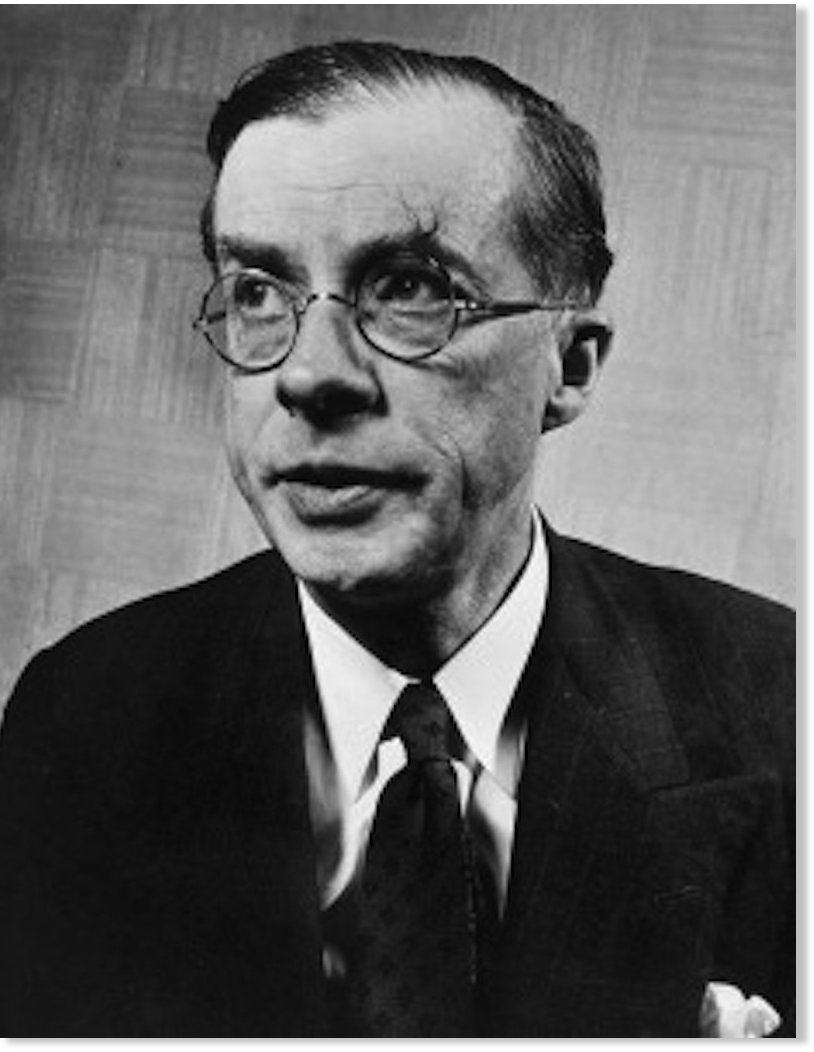 Eugenics at the UN
At the moment, it is probable that 
the indirect effect of civilization is dysgenic instead of eugenic; 
and in any case it seems likely that 
the dead weight of genetic stupidity, physical weakness, mental instability, and disease-proneness, which already exist in the human species, 
will prove too great a burden 
for real progress to be achieved.
Julian Huxley 
first director of UNESCO
1946-1948
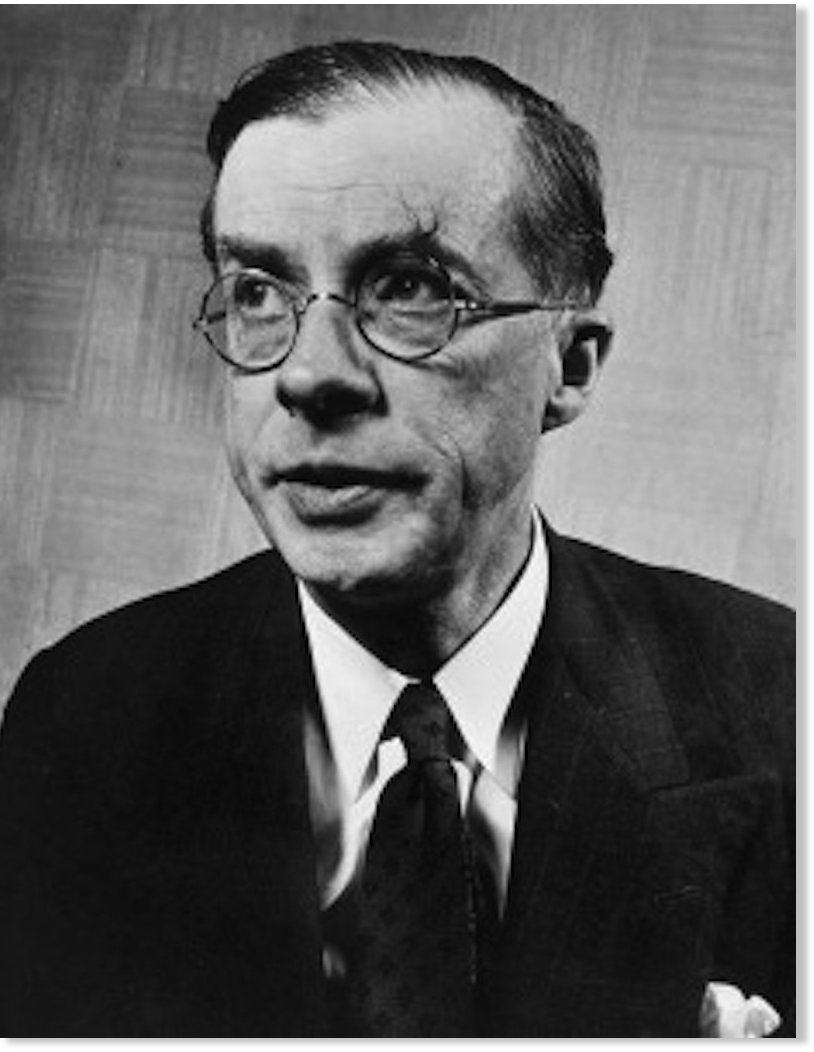 Thus even though it is quite true 
that any radical eugenic policy will 
be for many years politically and psychologically impossible, 
it will be important for UNESCO to 
see that the eugenic problem is examined with the greatest care, 
and that the public mind is informed 
of the issues at stake so that much 
that now is unthinkable may 
at least become thinkable. 
Julian Huxley, UNESCO its purpose 
and philosophy, 1946, p.21.
Julian Huxley 
first director of UNESCO
1946-1948
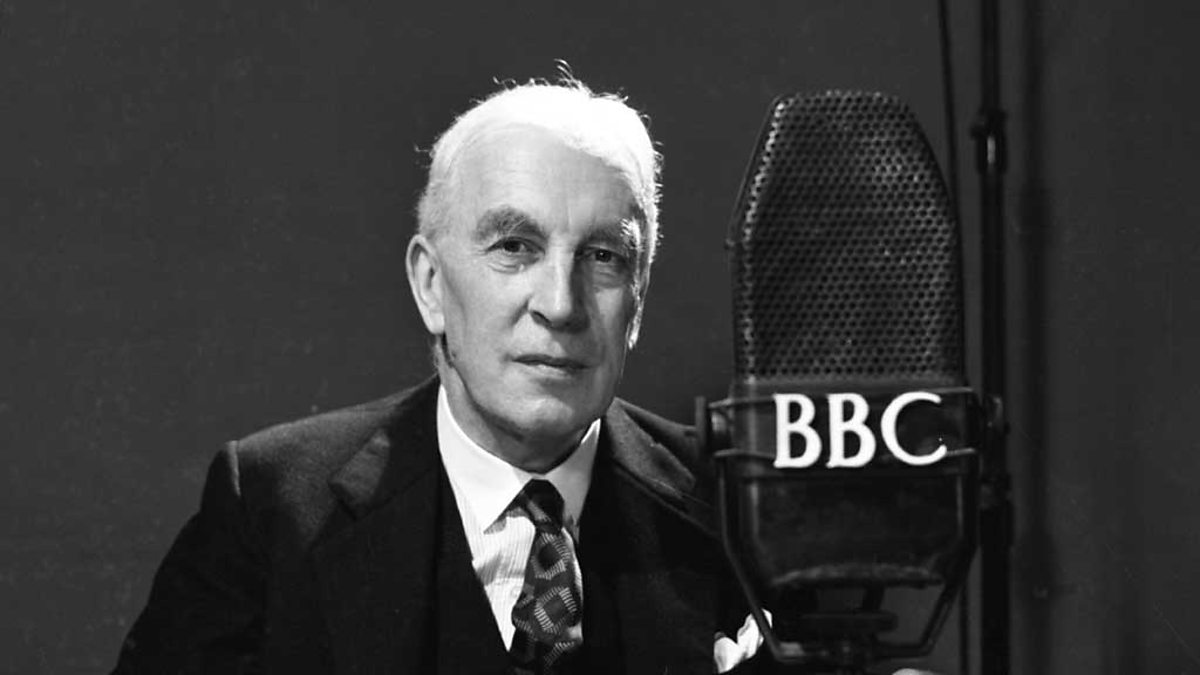 Arnold Toynbee historian philosopher professor
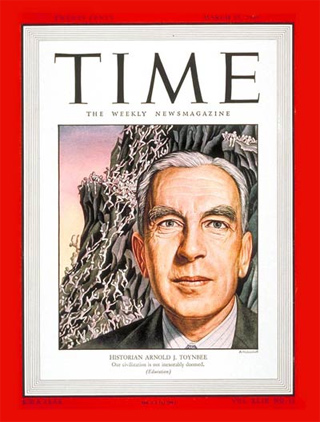 The Elite must decide who breeds and does not
Now that our progress in technology has armed us with annihilating weapons, 
it is conceivable that we may come to the conclusion that we cannot any longer afford to let nature take its course in 
the production of human beings; 
that we cannot afford to 
have anti-social behaviour…
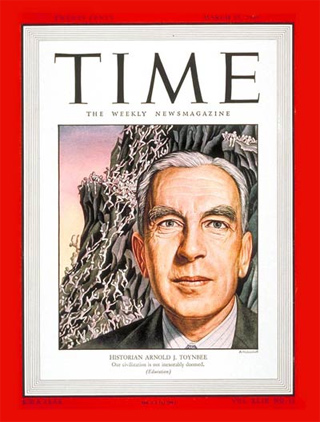 Sterilize the young
We might decide that we must sterilize 
all human males and females before the age of puberty and must breed children exclusively from test-tubes out of selected genes, from which we shall 
have eliminated those genes that generate self-centredness, aggressiveness, pugnacity, 
and anti-social behaviour of all kinds.  Arnold Toynbee, Surviving the Future, 
Oxford University Press, London, 
1971, p. 113.
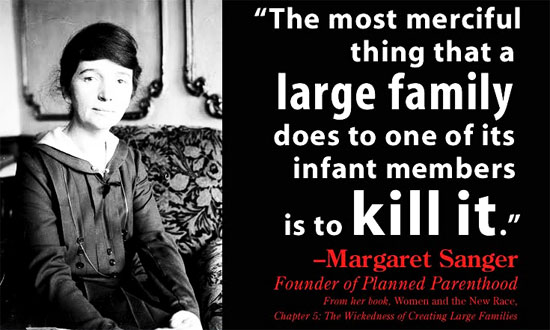 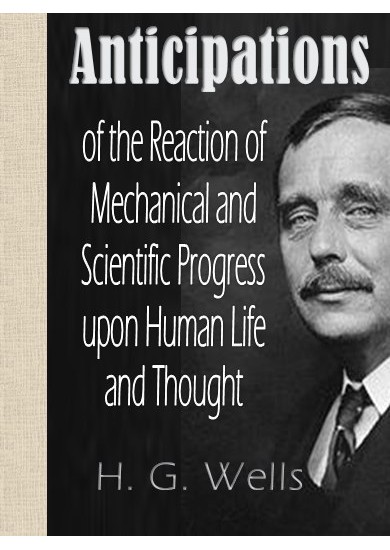 Death for the unwanted
…the method that must in some cases 
still be called in to the help of man, 
is death.  In the new vision death is no inexplicable horror, no pointless terminal terror to the miseries of life, 
it is the end of all the pain of life, 
the end of the bitterness of failure, 
the merciful obliteration of weak 
and silly and pointless things....  
p. 114, 115.
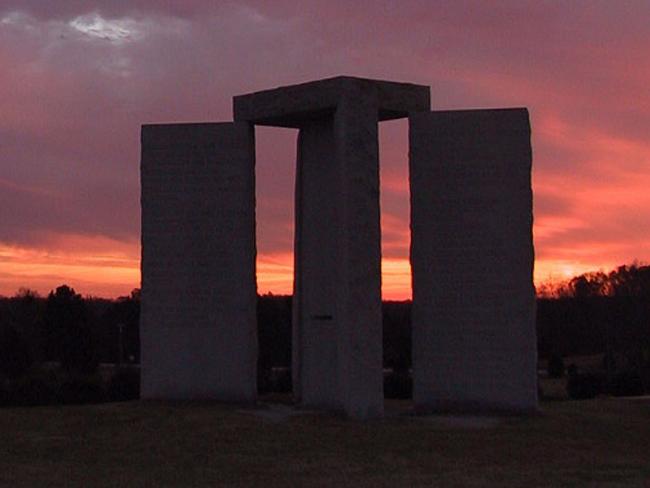 The Georgia Guide Stones
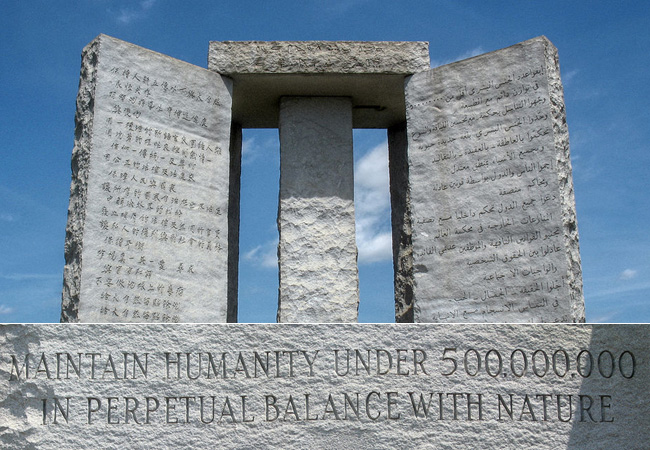 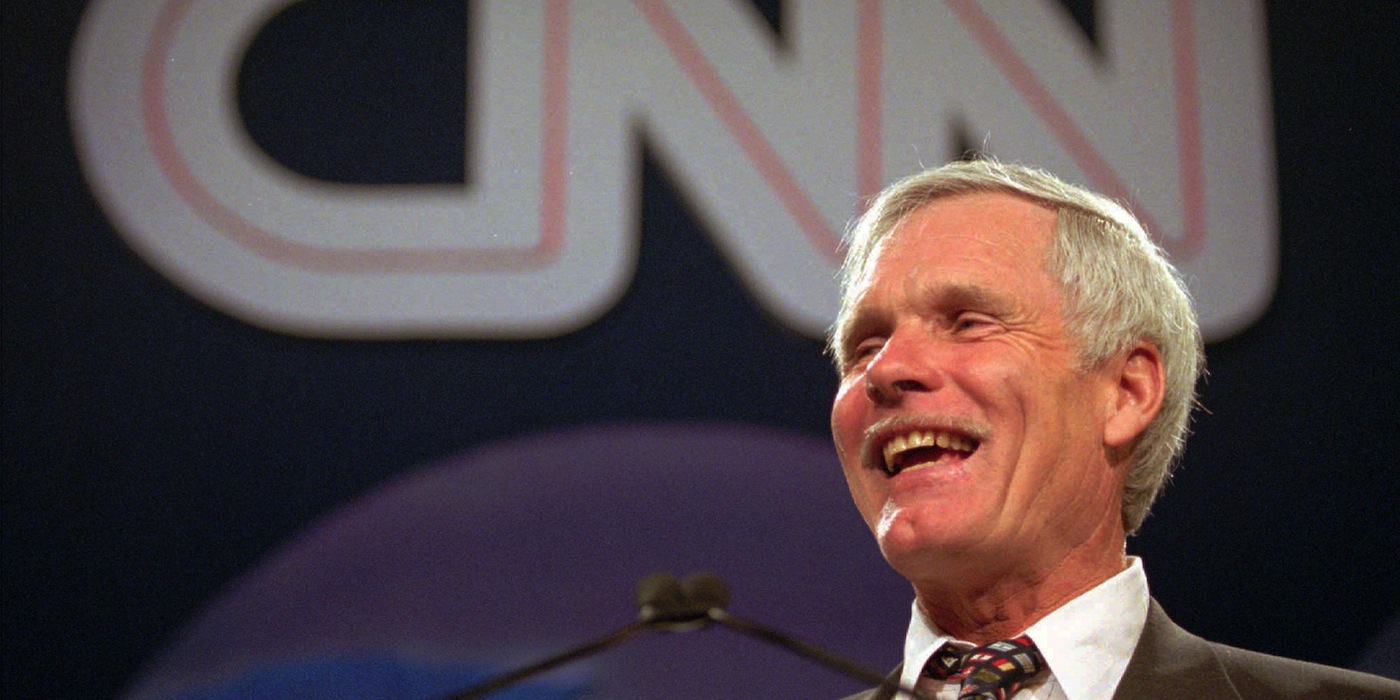 A total world population 
of 250-300 million people, 
a 95% decline from present 
levels, would be ideal.
Ted Turner, founder of CNN
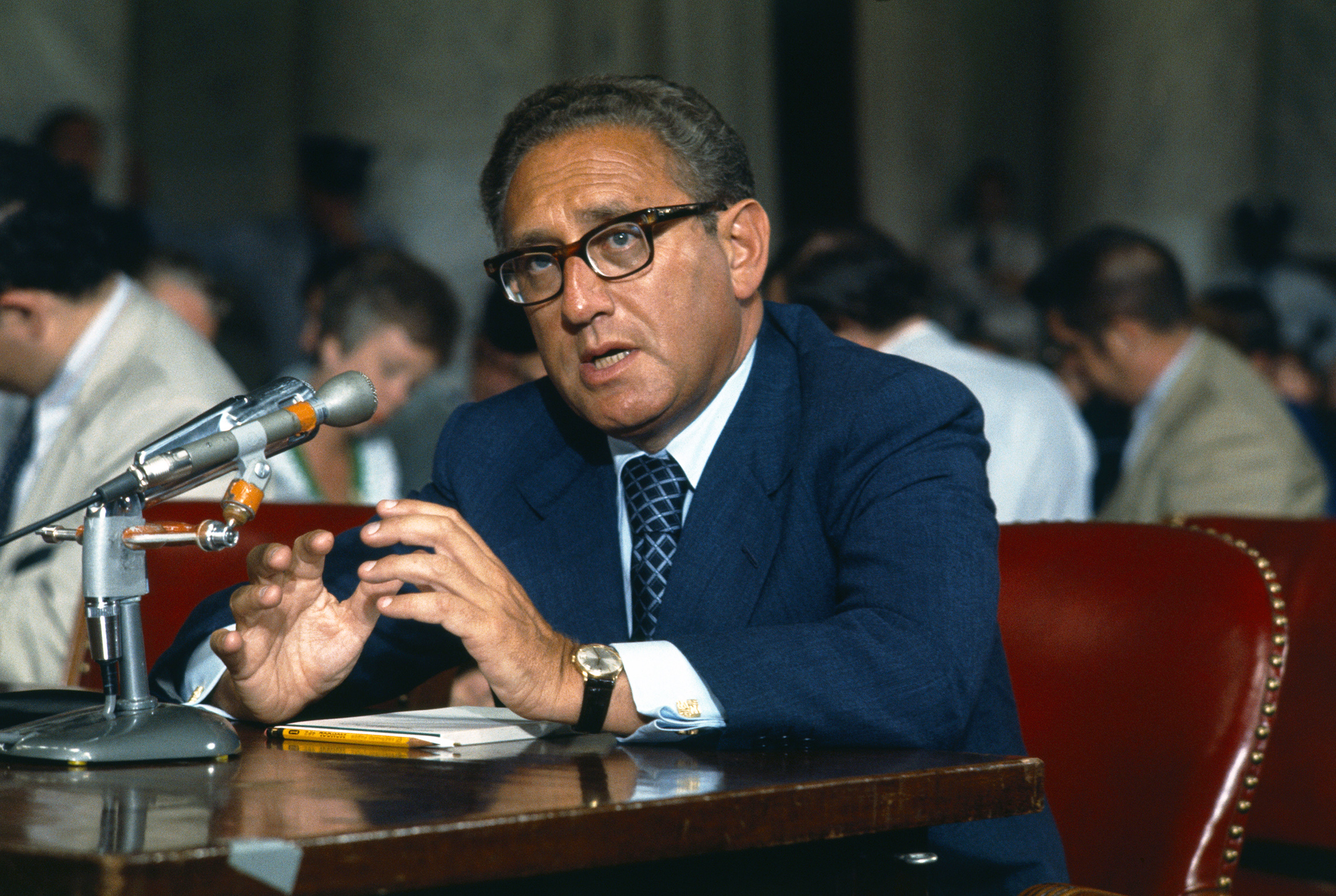 Depopulation should 
be the highest priority 
of U.S. foreign policy towards the 
Third World
Henry Kissinger
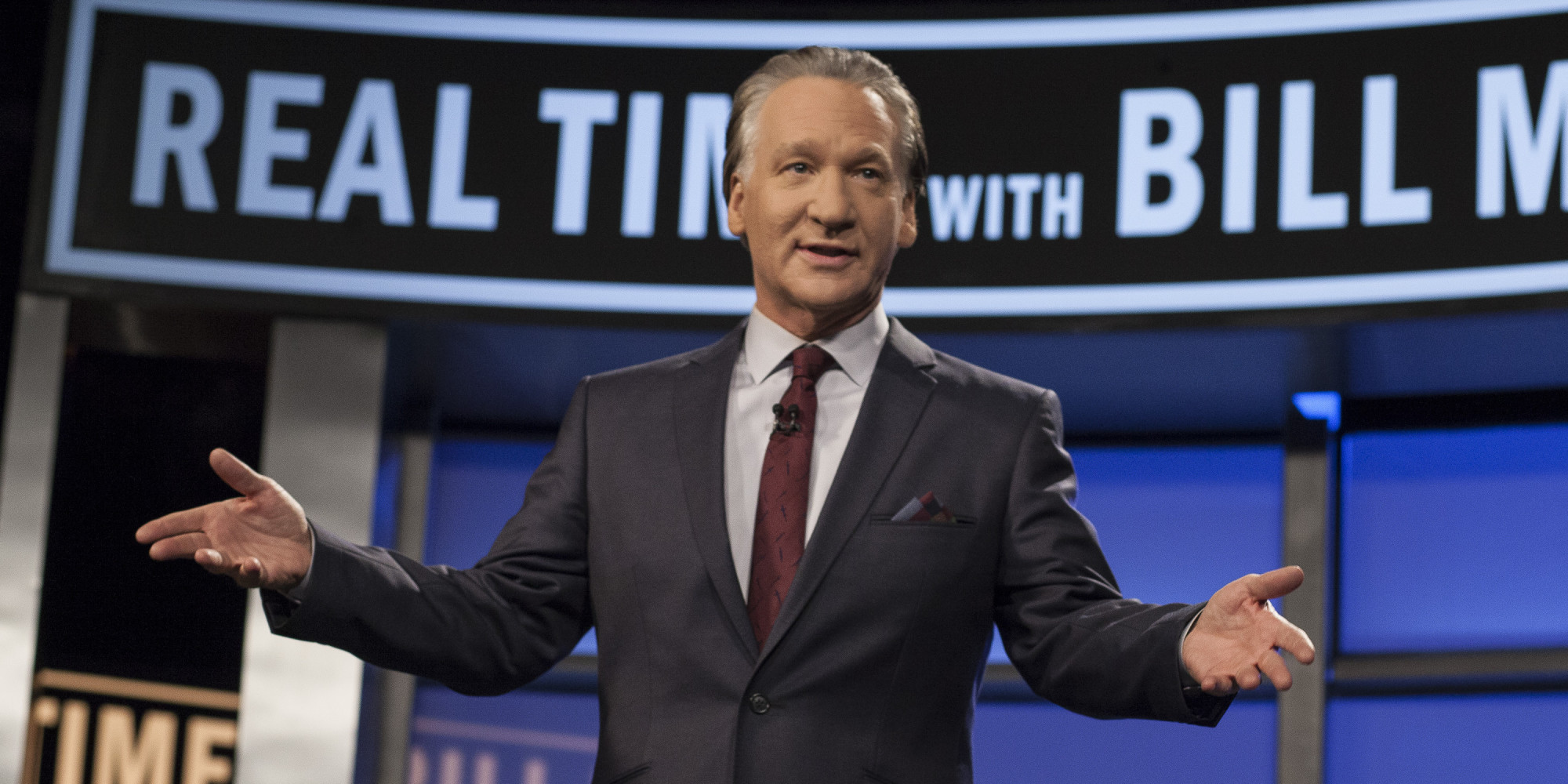 I’m pro-choice, I’m for assisted suicide, 
I’m for regular suicide, I’m for whatever gets the freeway moving – that’s what I’m for. 
It’s too crowded, the planet is too crowded 
and we need to promote death.
Bill Maher.
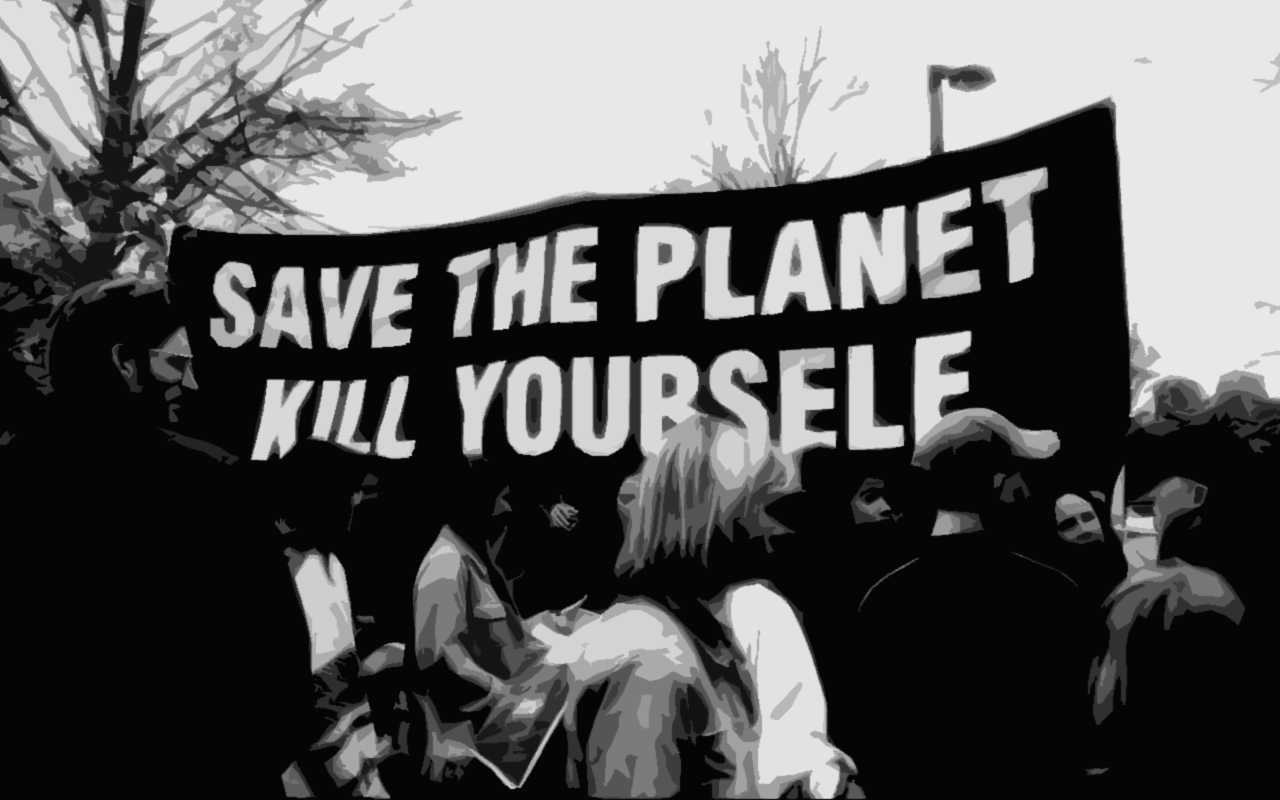 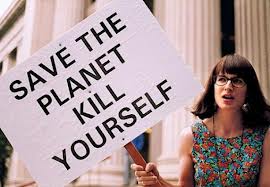 Billions of dollars is being poured into an effort to reduce population growth all over the world, and most people do not even know that it is happening. 
These efforts are often promoted 
under such labels as “family planning”, “abortion rights” and “public health programs”, but the primary goal is always to get women to have less children. 
This population control agenda has millions upon millions of supporters all over the planet and it is gaining even more adherents with each passing day. 
It is being taught in colleges, universities  and schools all over the globe.
First the Propaganda
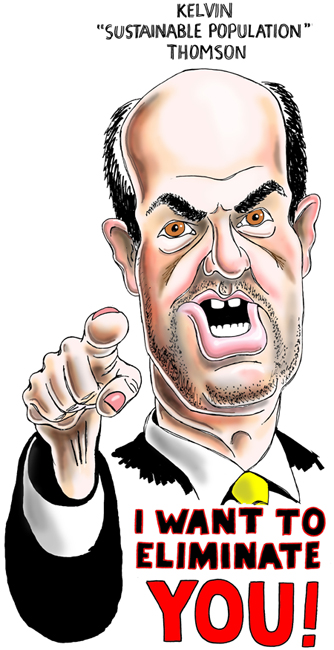 It is being promoted by radical humanists who are completely and totally convinced that the core crisis 
that humanity is facing today is that there are way 
too many people living on this planet. 
They fully believe that overpopulation is the root cause of most of our economic, social, political and environmental problems. In fact, the truth is that many of them actually believe that they are literally in a “life or death” race to save the planet. Many of the “true believers” are entirely convinced that if human population numbers are not greatly reduced from where they are now, the planet 
we are  living on will be completely destroyed. 
That is why many of these radical humanists 
would absolutely love for you and I to die. 
From their perspective, the less people the better.
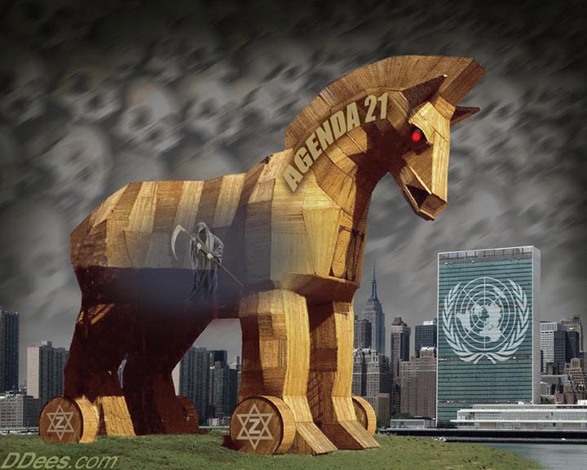 Many that write about the population control agenda make it sound as if there is just a “tiny elite” that is promoting this philosophy. Sadly, that is simply not accurate. The truth is that this twisted agenda is being taught at the majority of the colleges and universities in                       the United States.
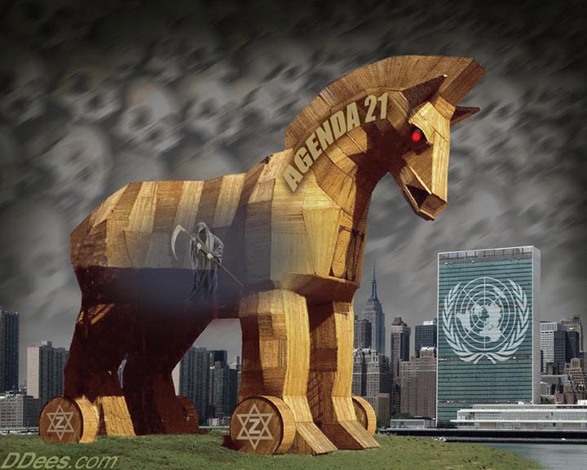 It is being promoted in our television shows and in our movies. It is even being taught to elementary school children. 
The Population Control Agenda 
Of The Radical Humanists 
Who Would Love For 
You And I To Die, 
Truther, 
Oct. 15, 2012.
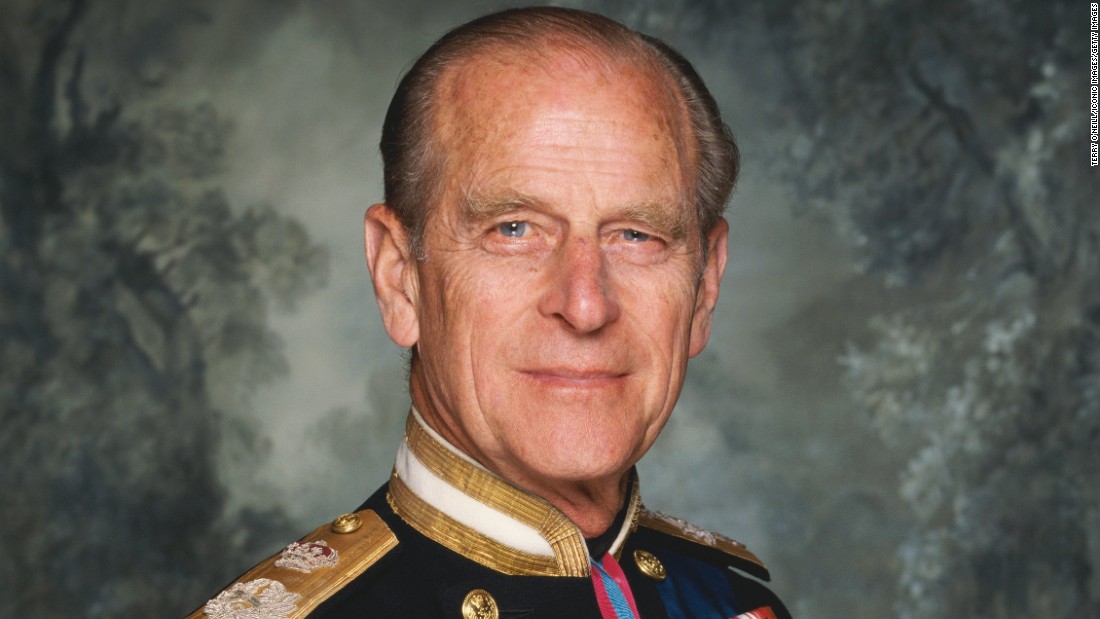 In the event that 
I am reincarnated, 
I would like to return as a 
deadly virus, 
to contribute something 
to solving overpopulation.
Prince Philip of Great Britain
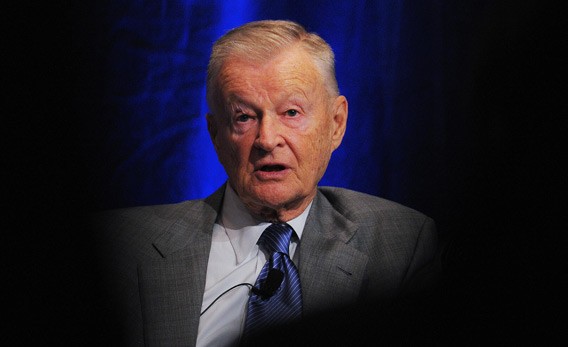 …in early times, 
it was easier to control a million people, literally 
it was easier to control a million people than physically to kill 
a million people.
Today, 
it is infinitely 
easier to kill a 
million people 
than to control 
a million people. 
It is easier to kill 
than to control.
Zbigniew Brzezinski, speech given at Chatham House, 
England, Nov. 17, 2008.
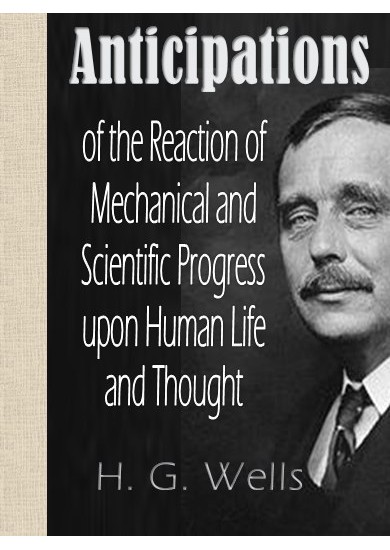 An individuals 
right to life 
removed
The new ethics will hold life to be a privilege and a responsibility…  
p. 115.
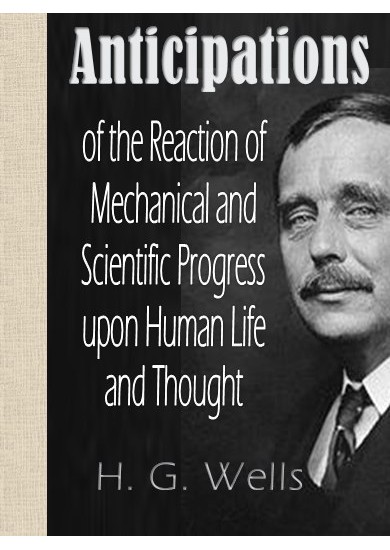 Government will be cruel and merciless
…the men of the New Republic will have 
little pity and less benevolence.  
p. 115.
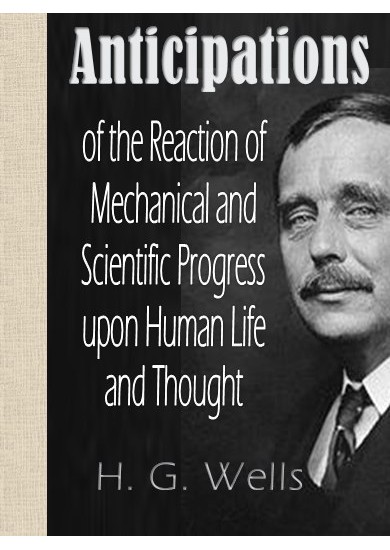 They will hold, I anticipate, that a certain portion of the population…
with indisputably transmissible diseases, 
with transmissible mental disorders, 
with such hideous incurable habits of mind 
as the craving for intoxication--exists only 
on sufferance, out of pity and patience, 
and on the understanding that they do 
not propagate; and I do not foresee 
any reason to suppose that they 
will hesitate to kill when that 
sufferance is abused. 
p. 115.
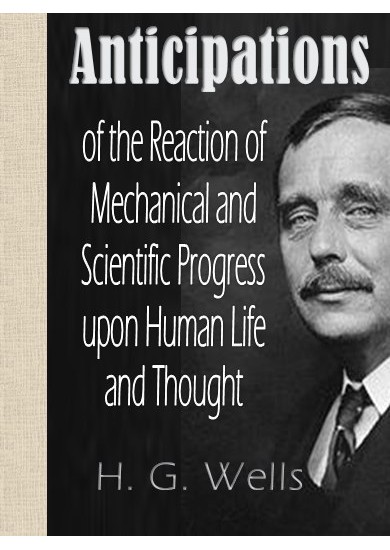 Killing for the 
Common Good
The men of the New Republic will 
not be squeamish, either, in facing 
or inflicting death, because they 
will have a fuller sense of the 
possibilities of life than we possess. 
They will have an ideal that will 
make killing worth the while.
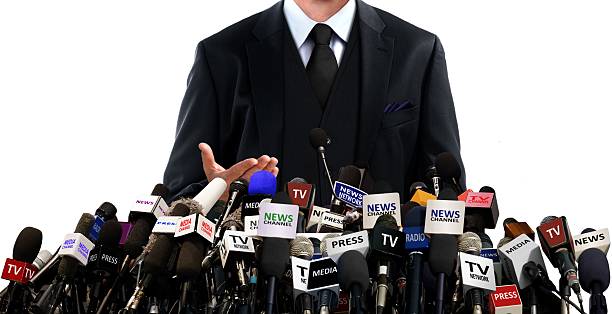 Weaponization 
of the Media
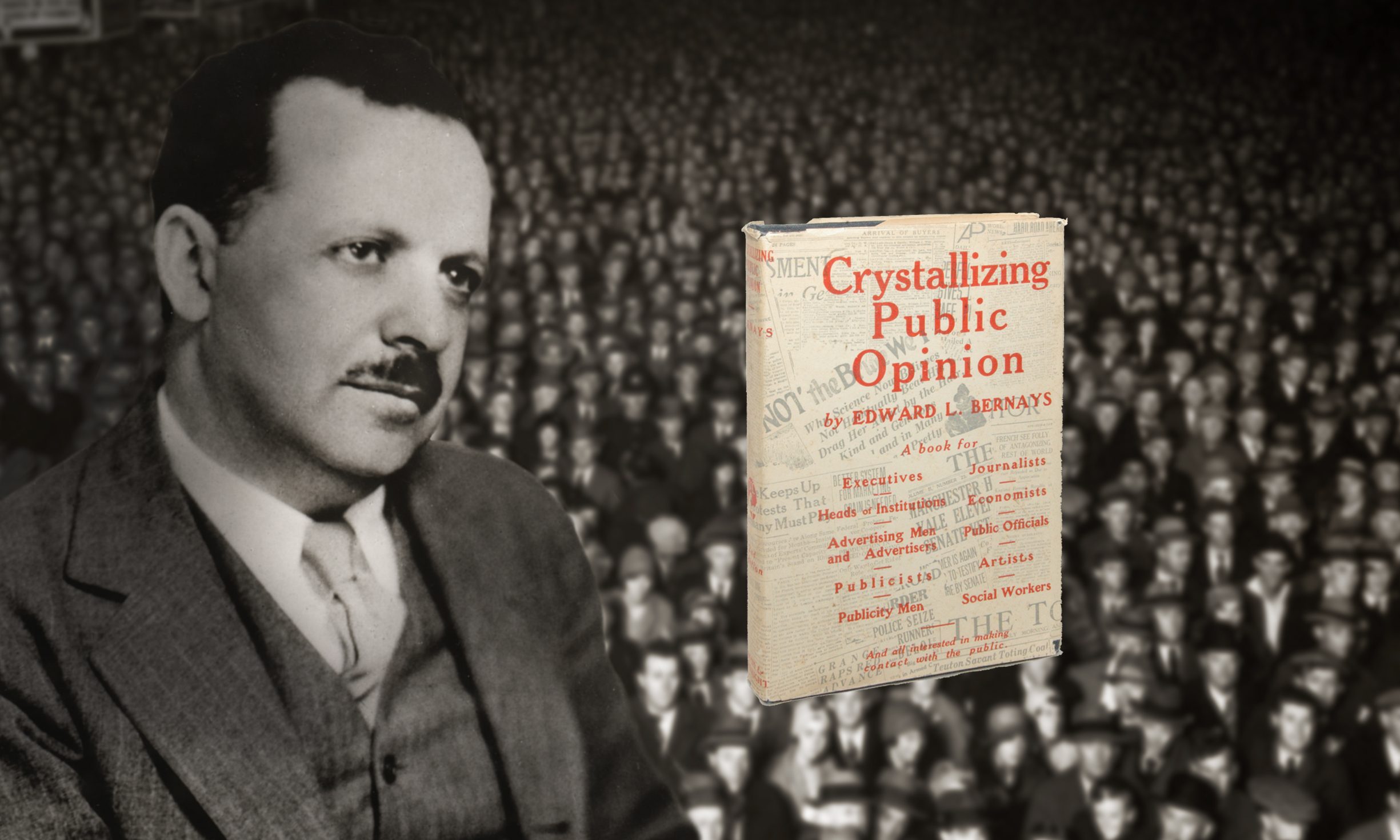 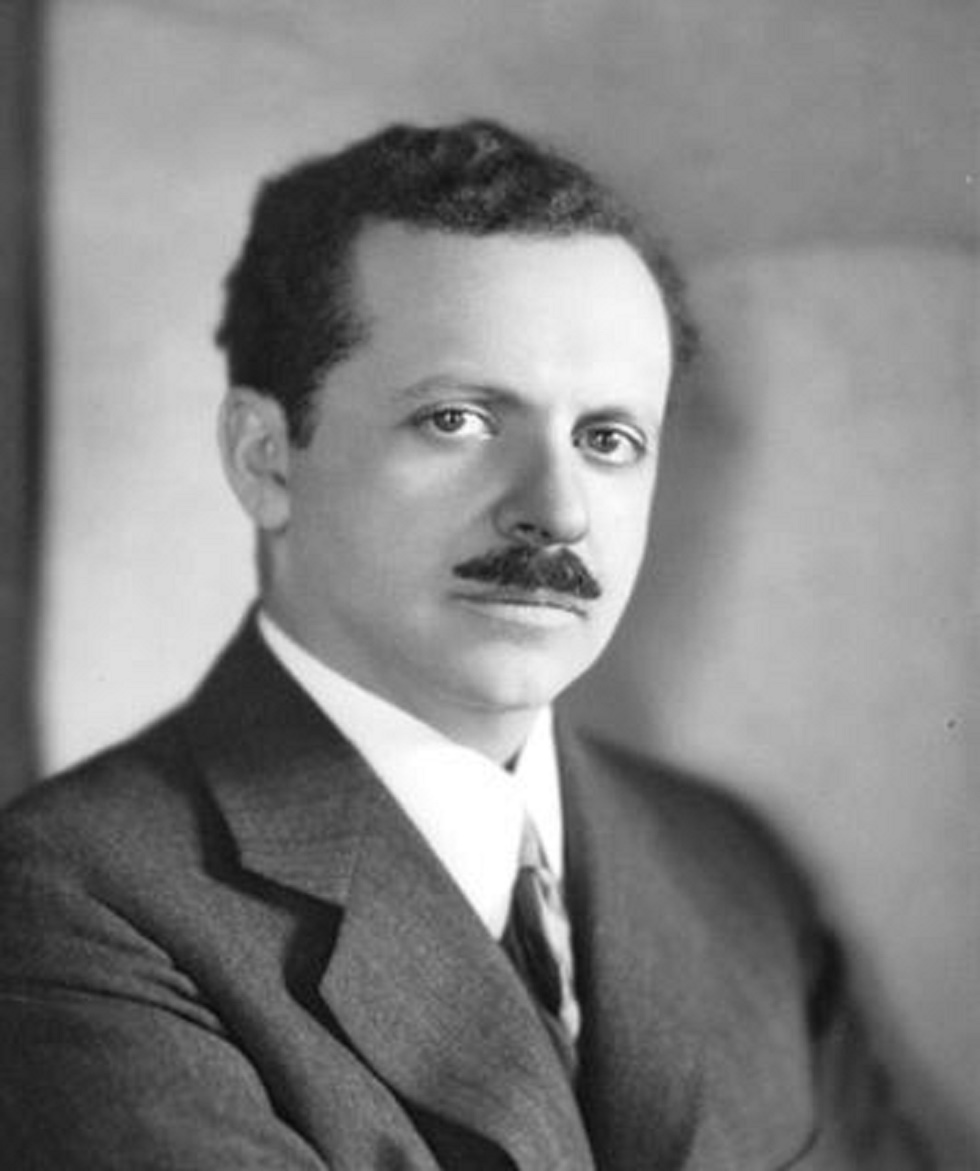 Who was Edward Bernays?
An Austrian-American pioneer 
in the field of 
public relations and propaganda, 
referred to in his obituary as 
"the father of public relations".  
Bernays was named one of the 
100 most influential Americans of 
the 20th century by Life Magazine. 
Wikipedia.
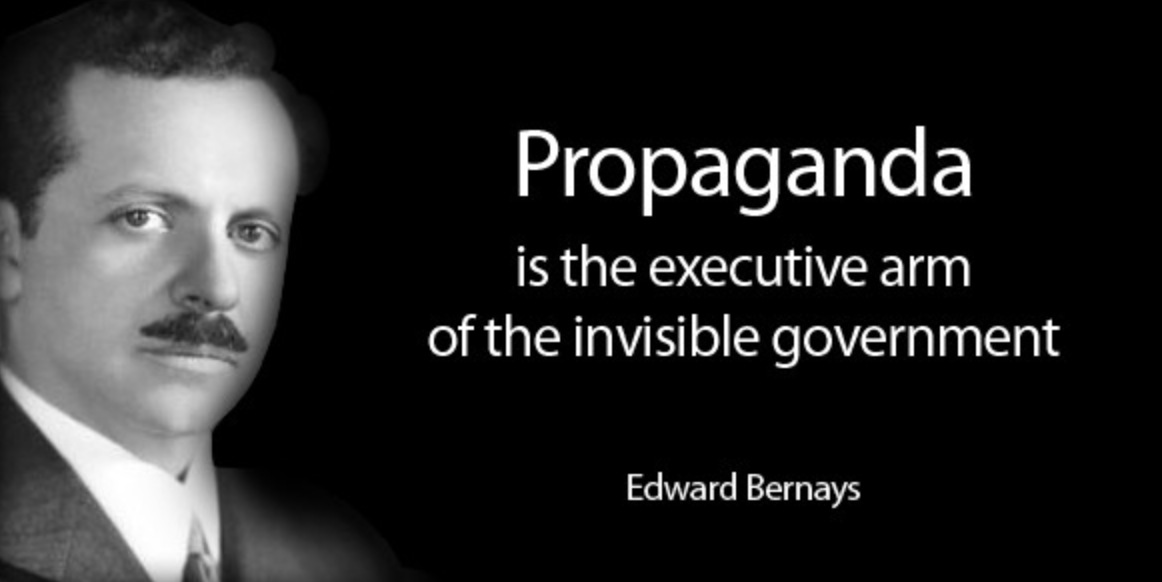 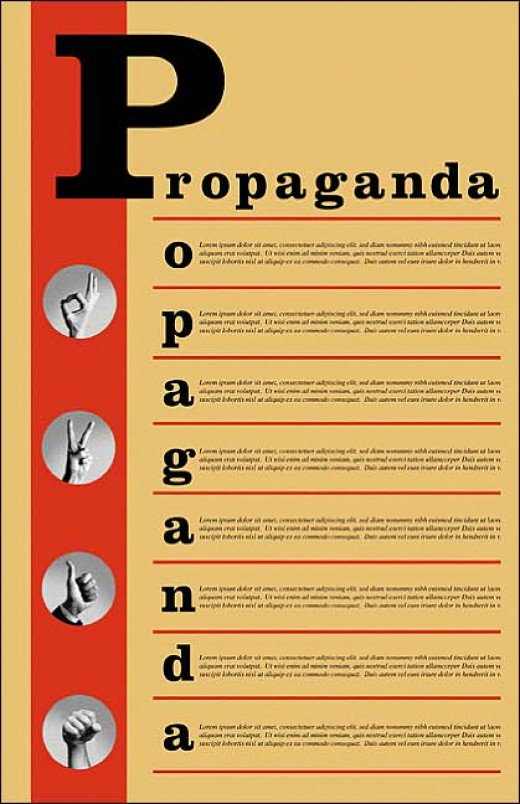 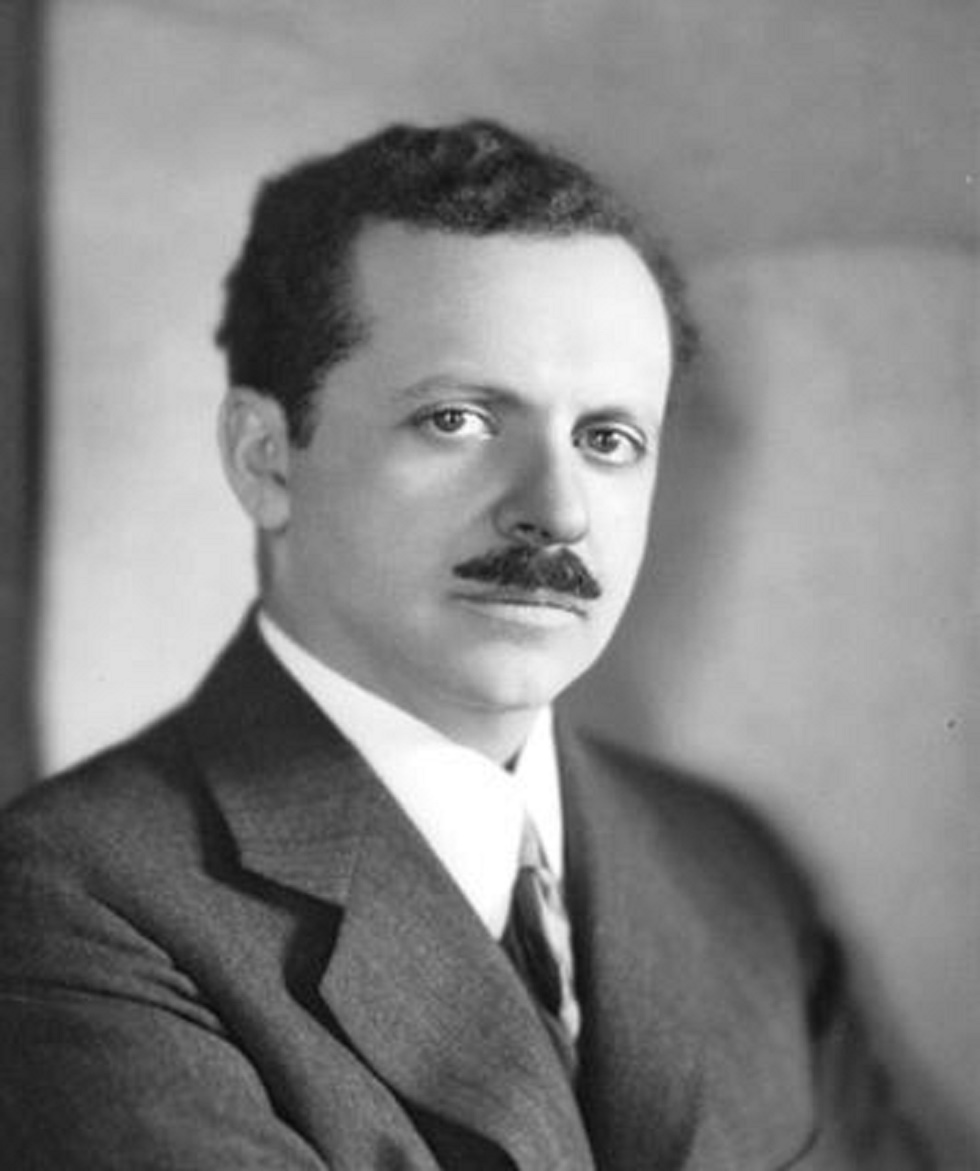 The conscious and intelligent manipulation of the organized habits and opinions of the masses is an important element in democratic society.  
Those who manipulate this unseen mechanism of society constitute an invisible government which is the true ruling power of our country…
Invisible government manipulating society is true ruling power
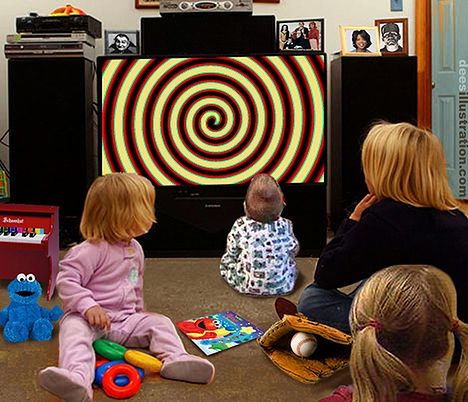 Our job is to give people not what they want, 
but what we decide 
they ought to have.
Richard Salant, 
former President 
of CBS News.
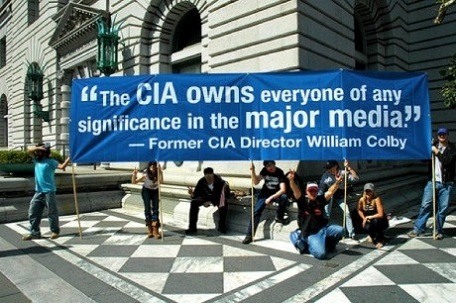 Let them protest all they want as long as they pay their taxes.                  Alexander Haig, US Secretary of State.
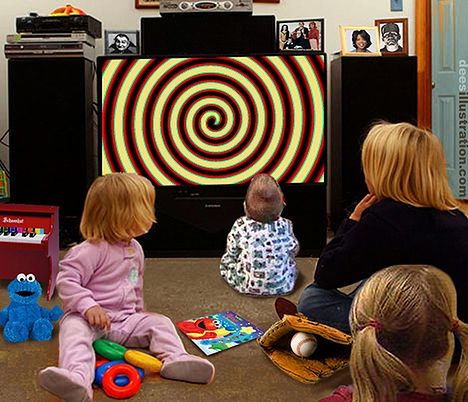 …made drunk with the wine of her 
fornication… 
Rev. 17:2.
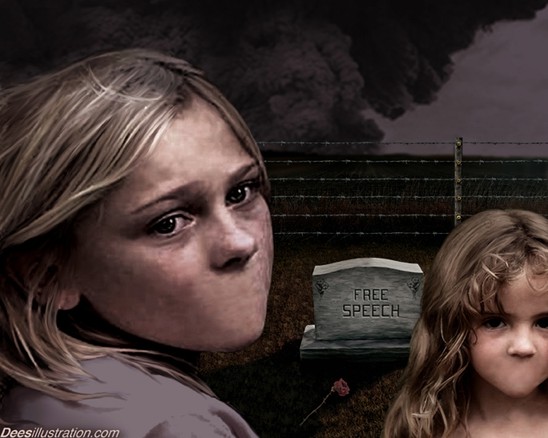 Political Correctness
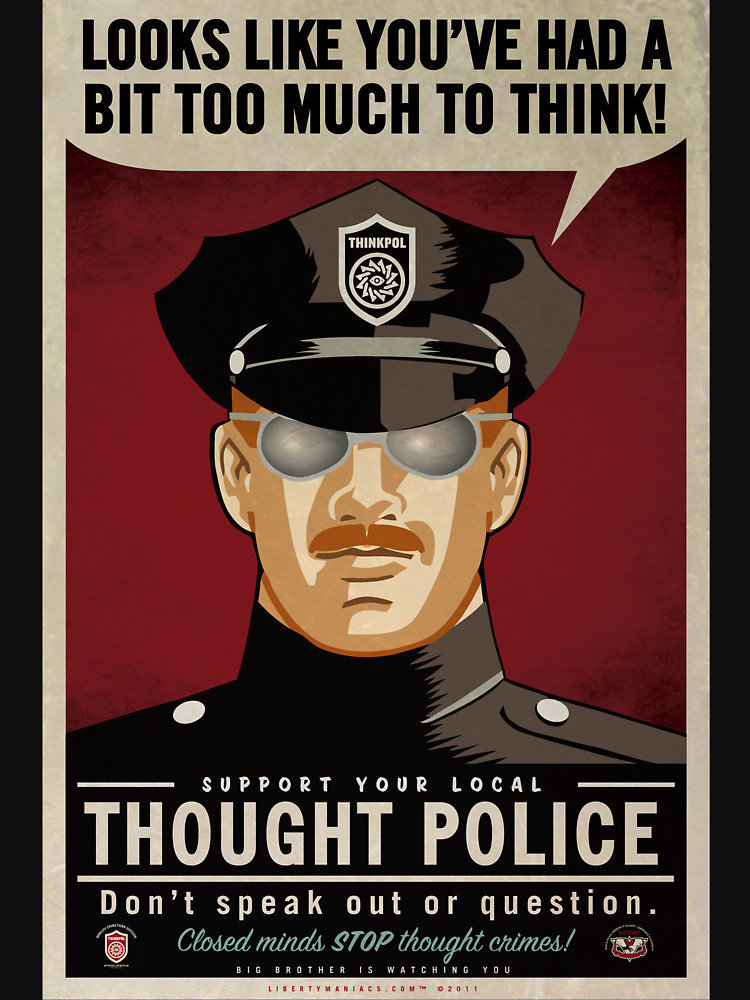 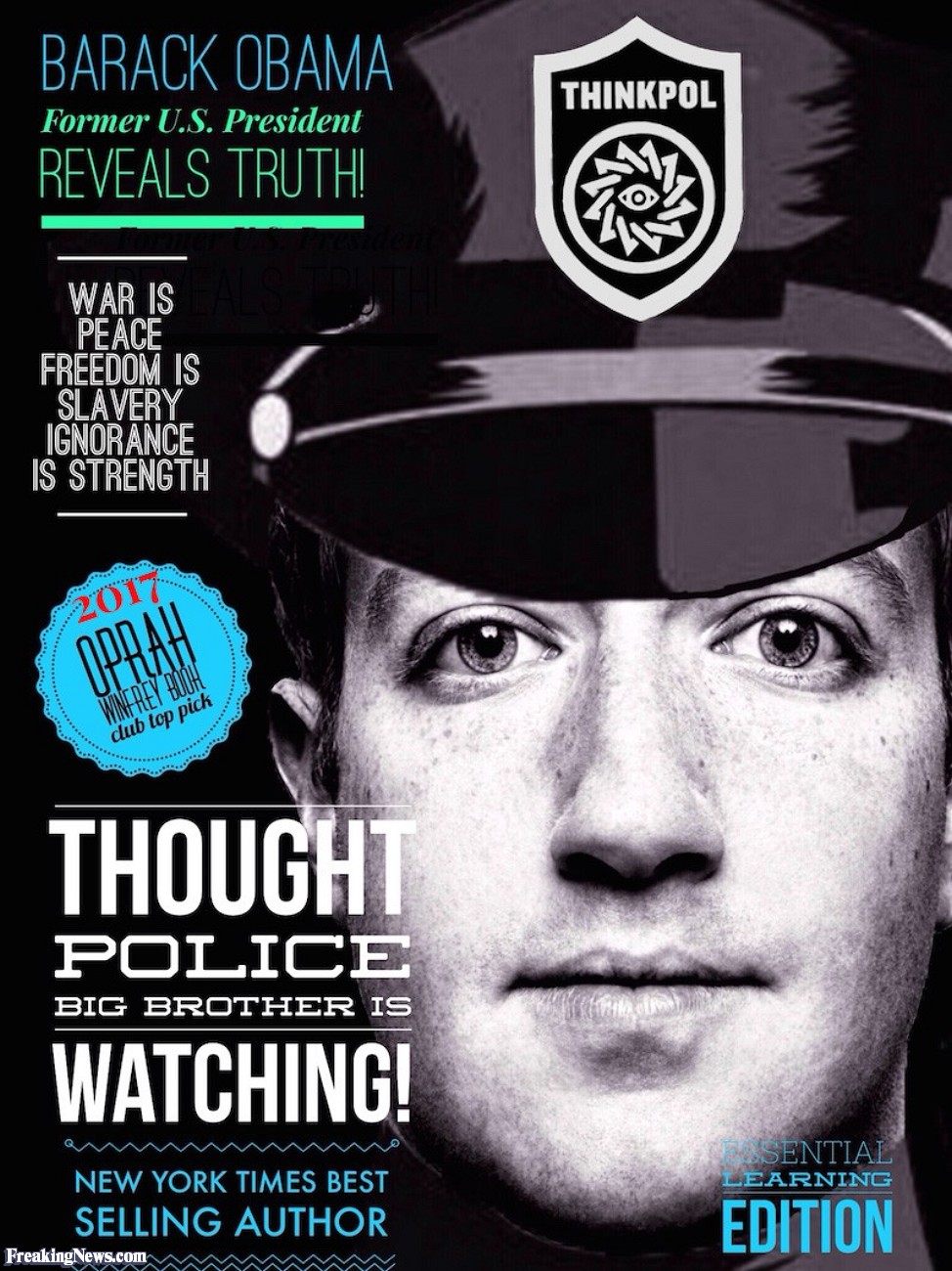 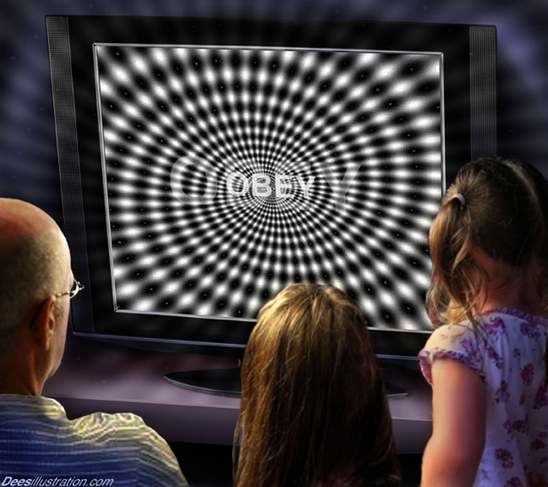 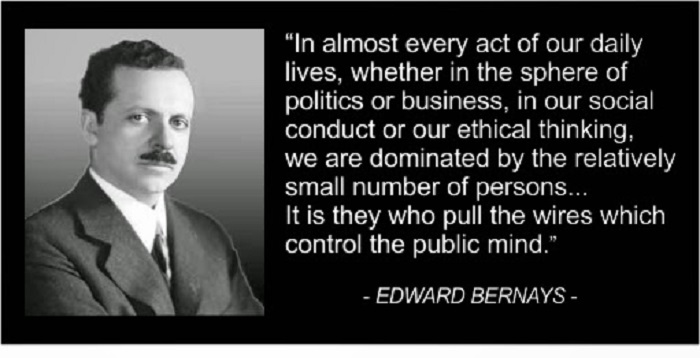 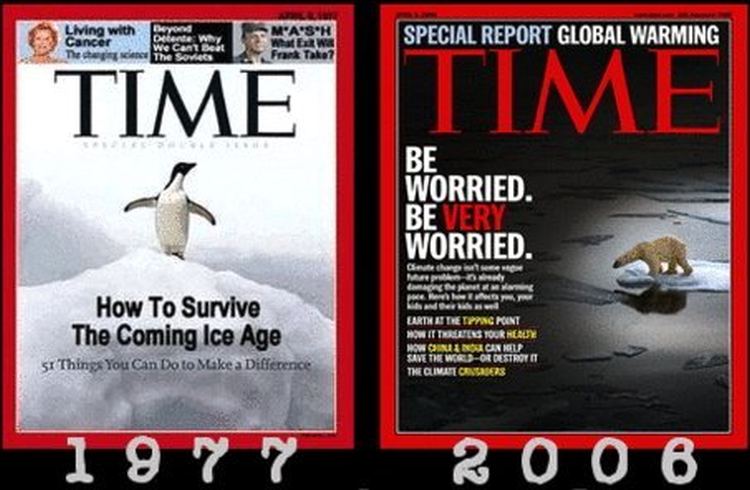 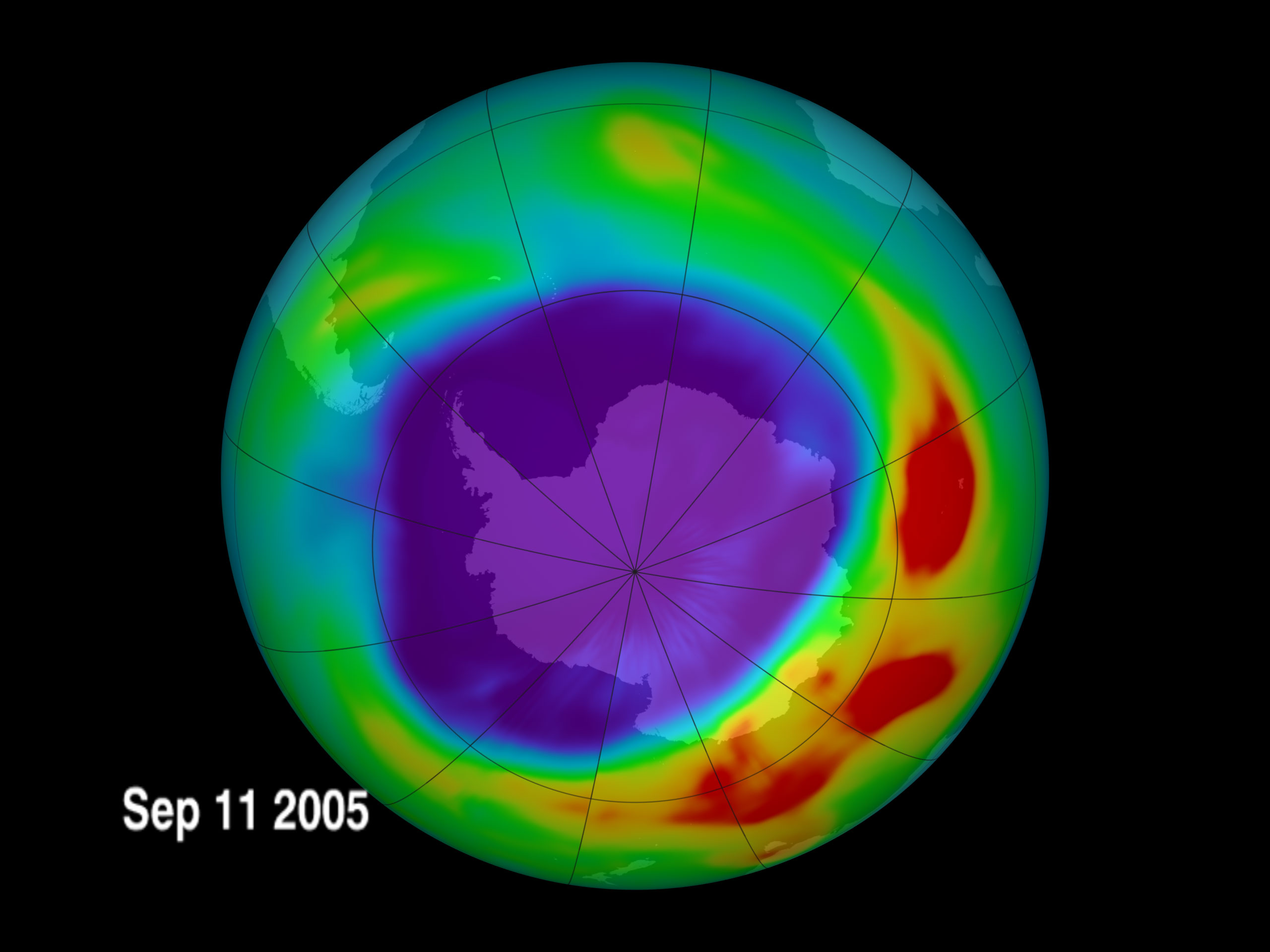 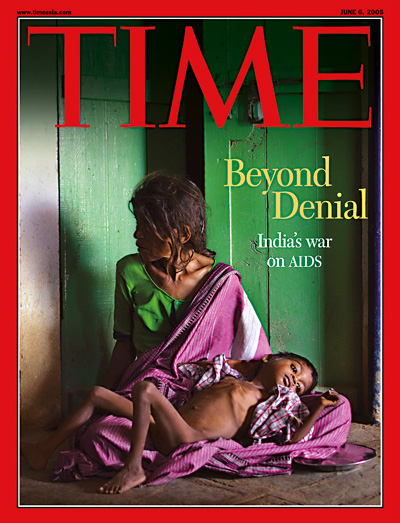 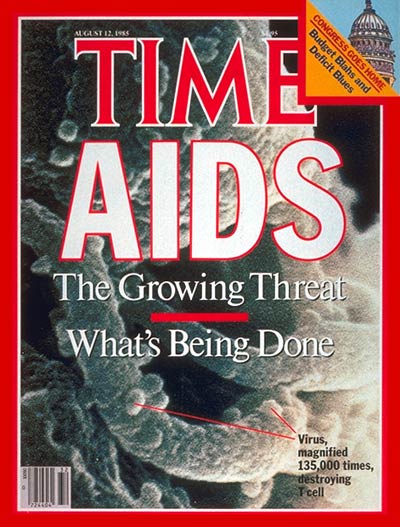 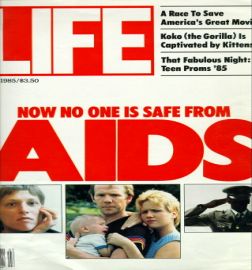 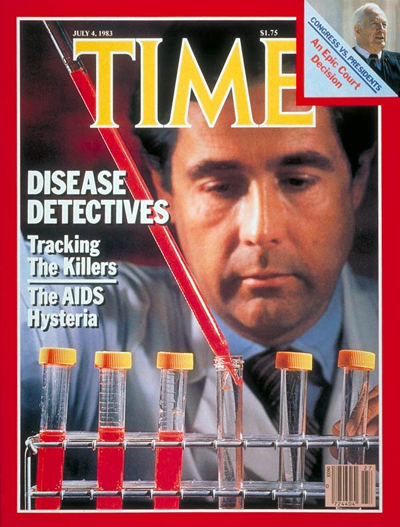 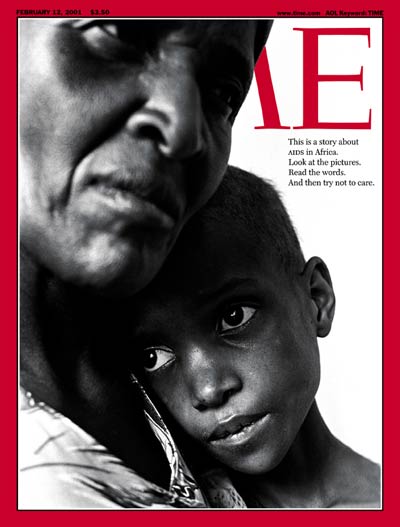 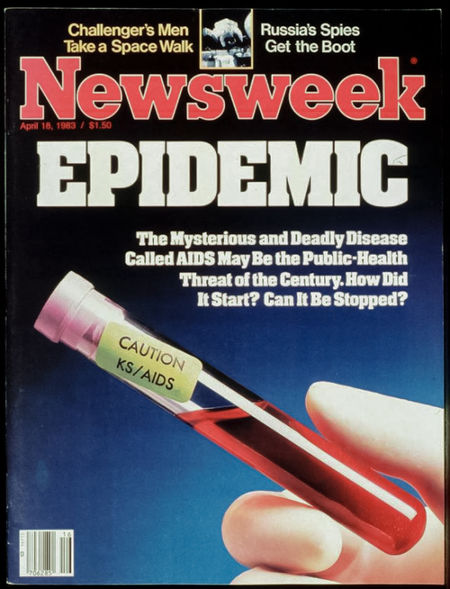 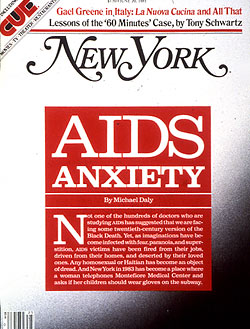 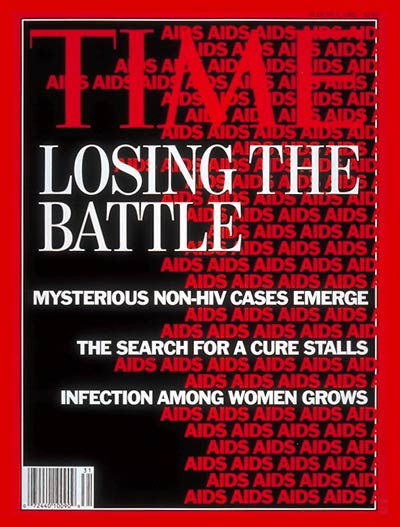 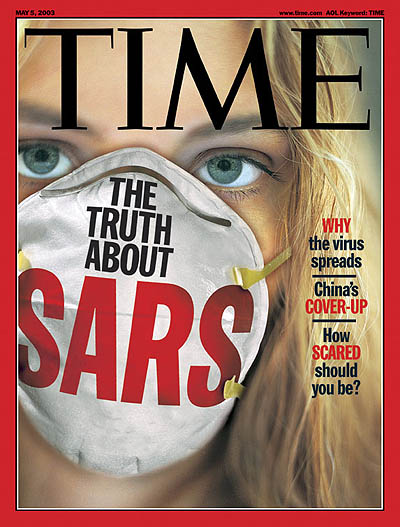 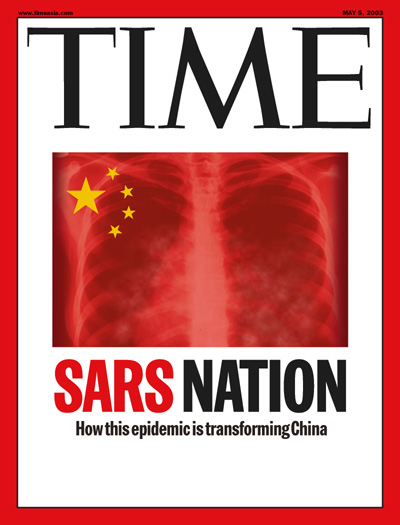 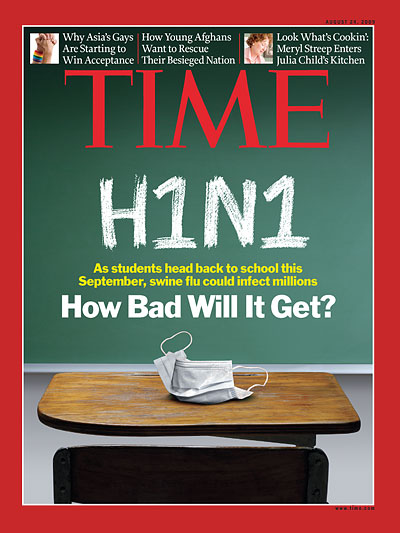 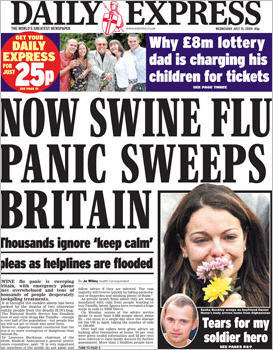 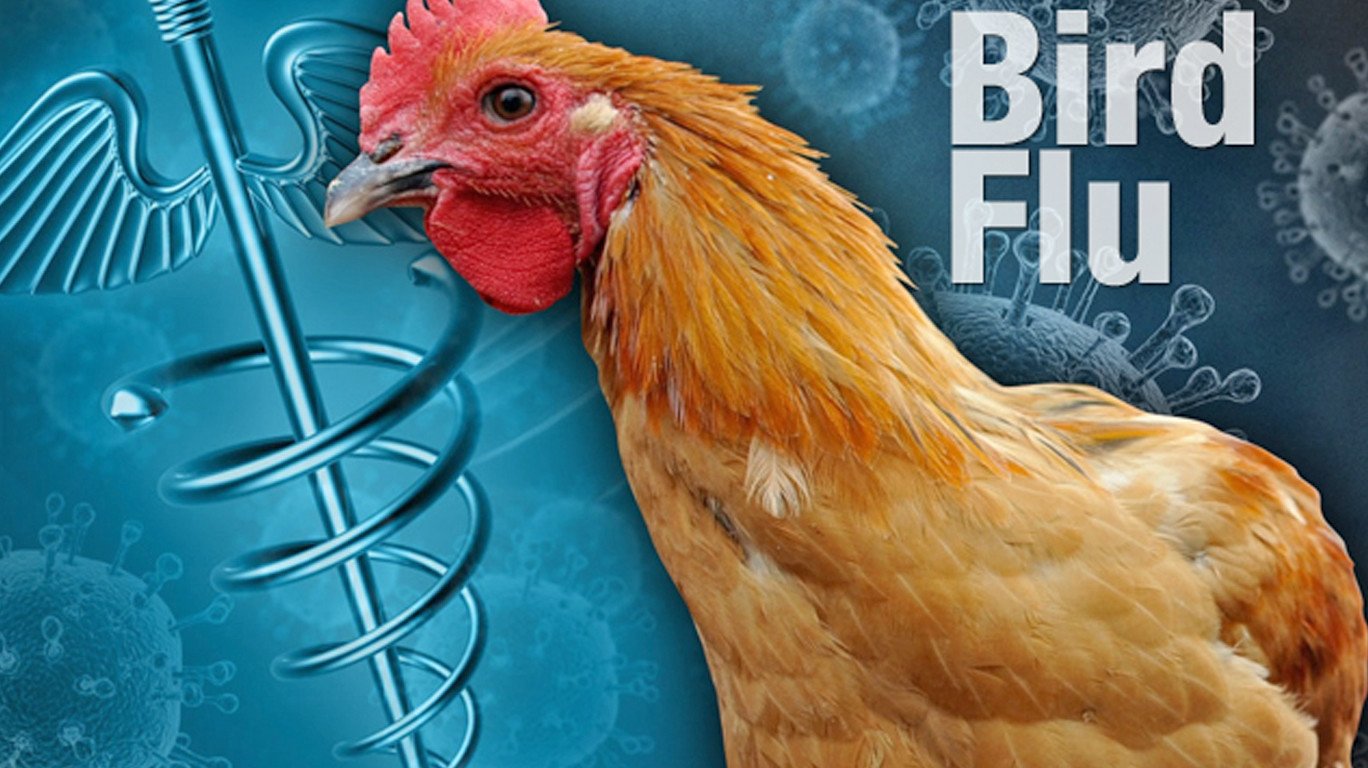 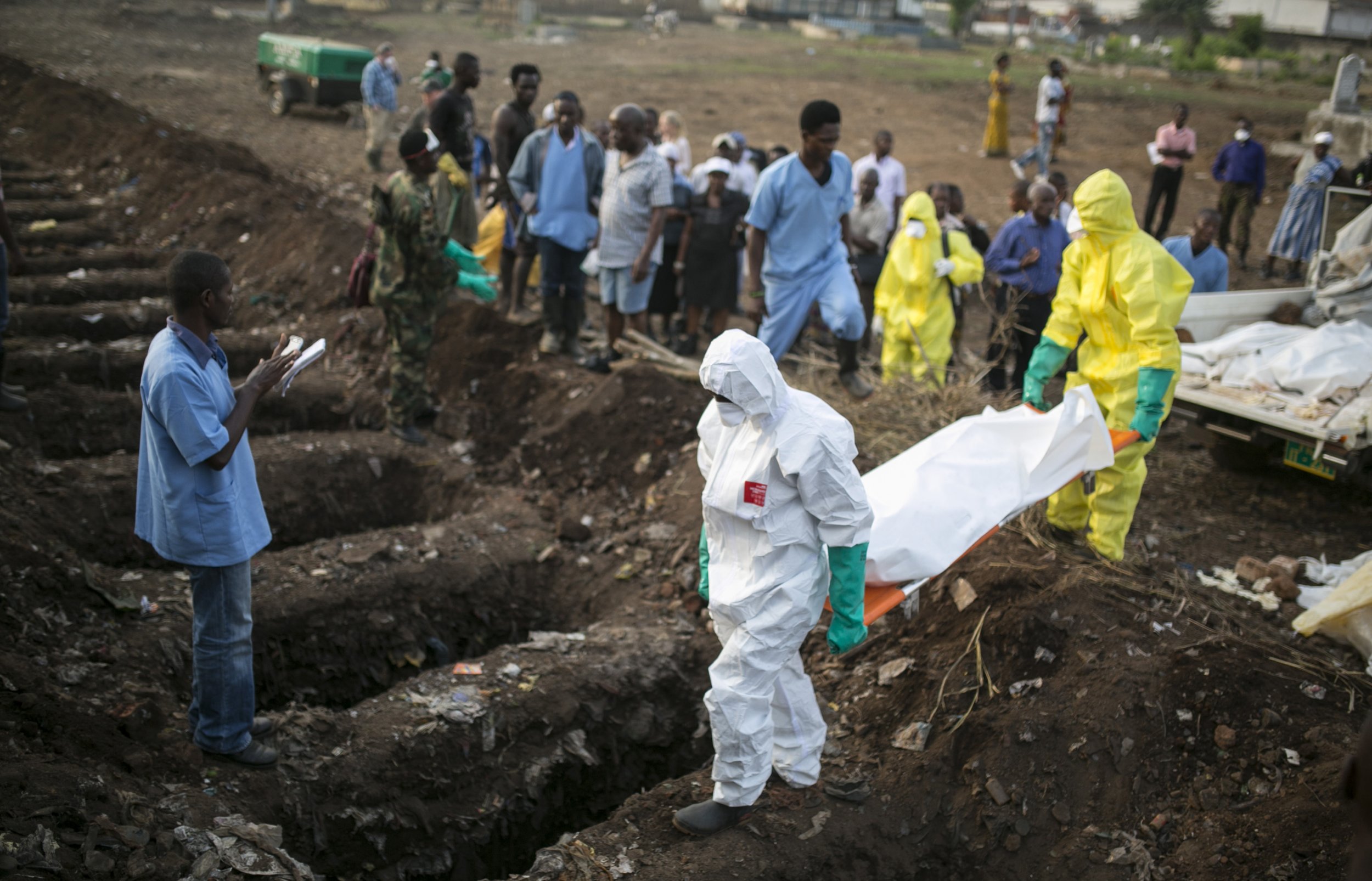 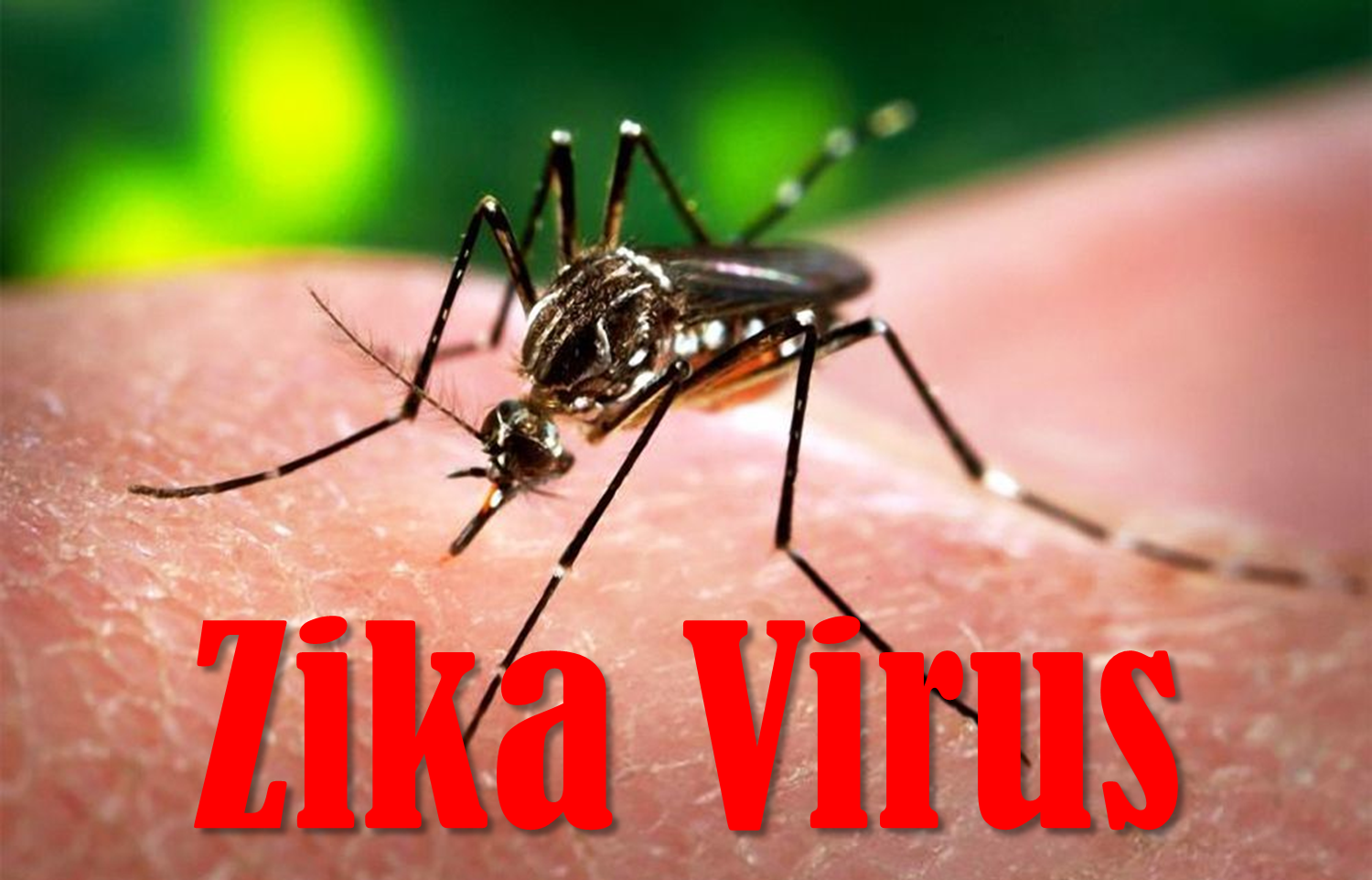 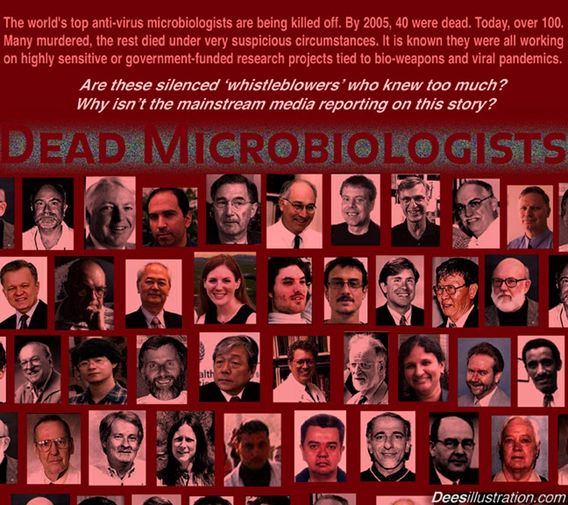 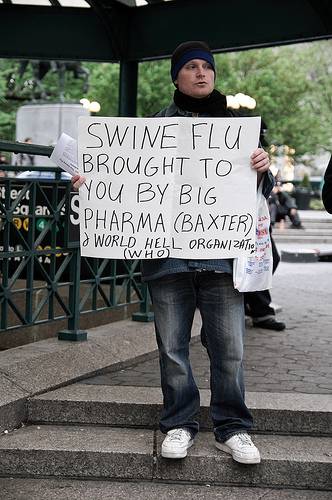 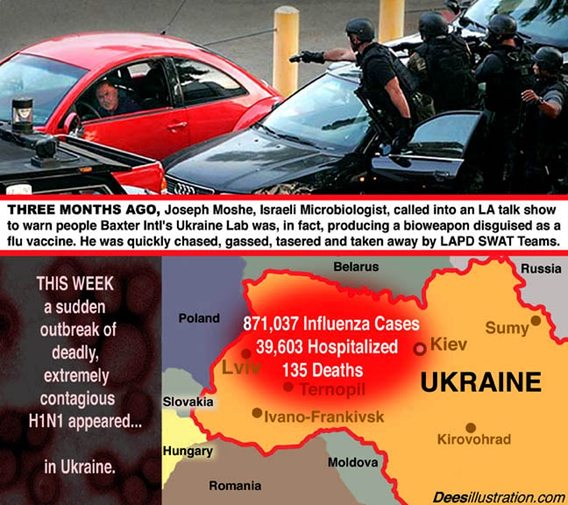 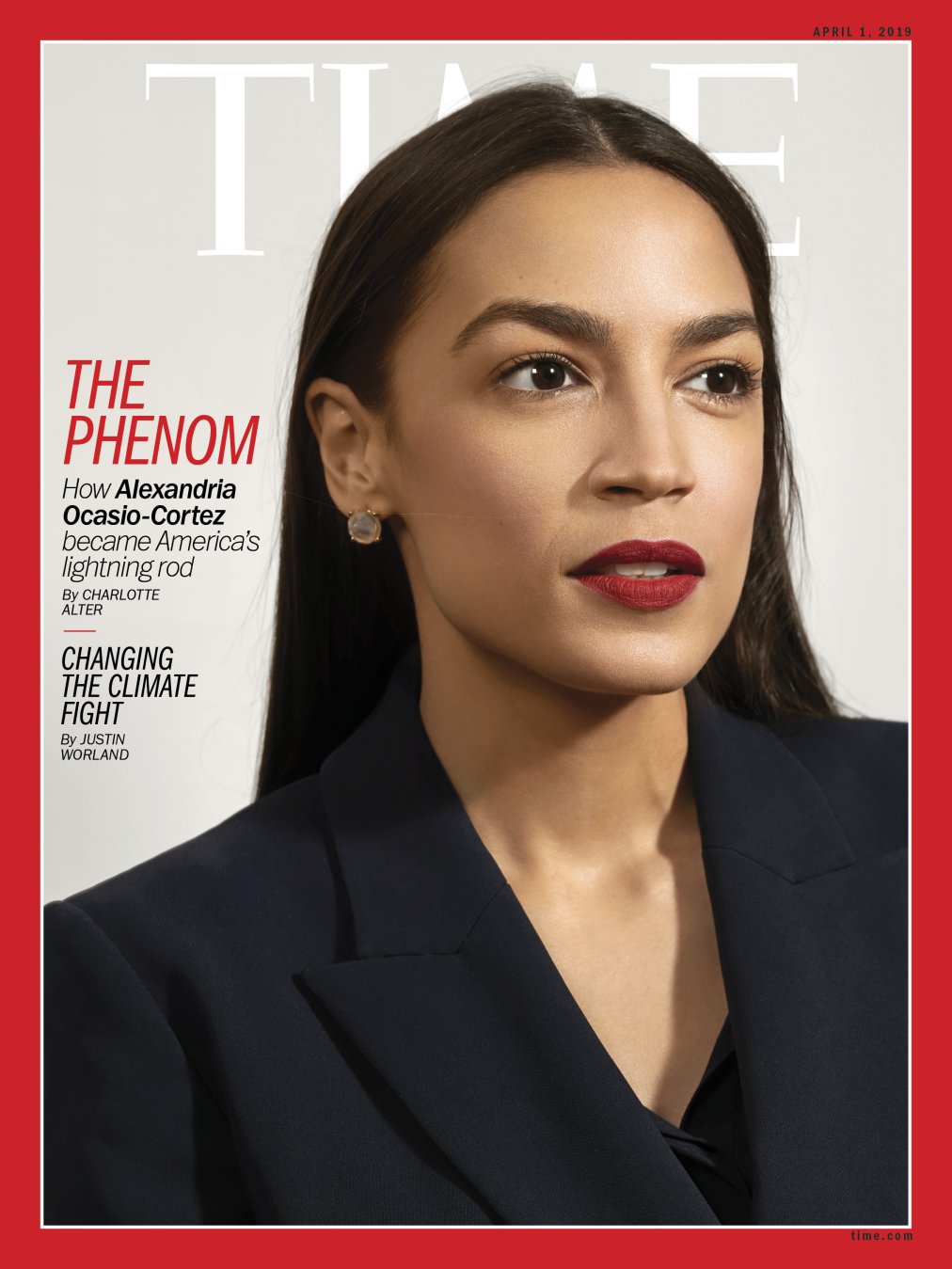 We only have 12 years
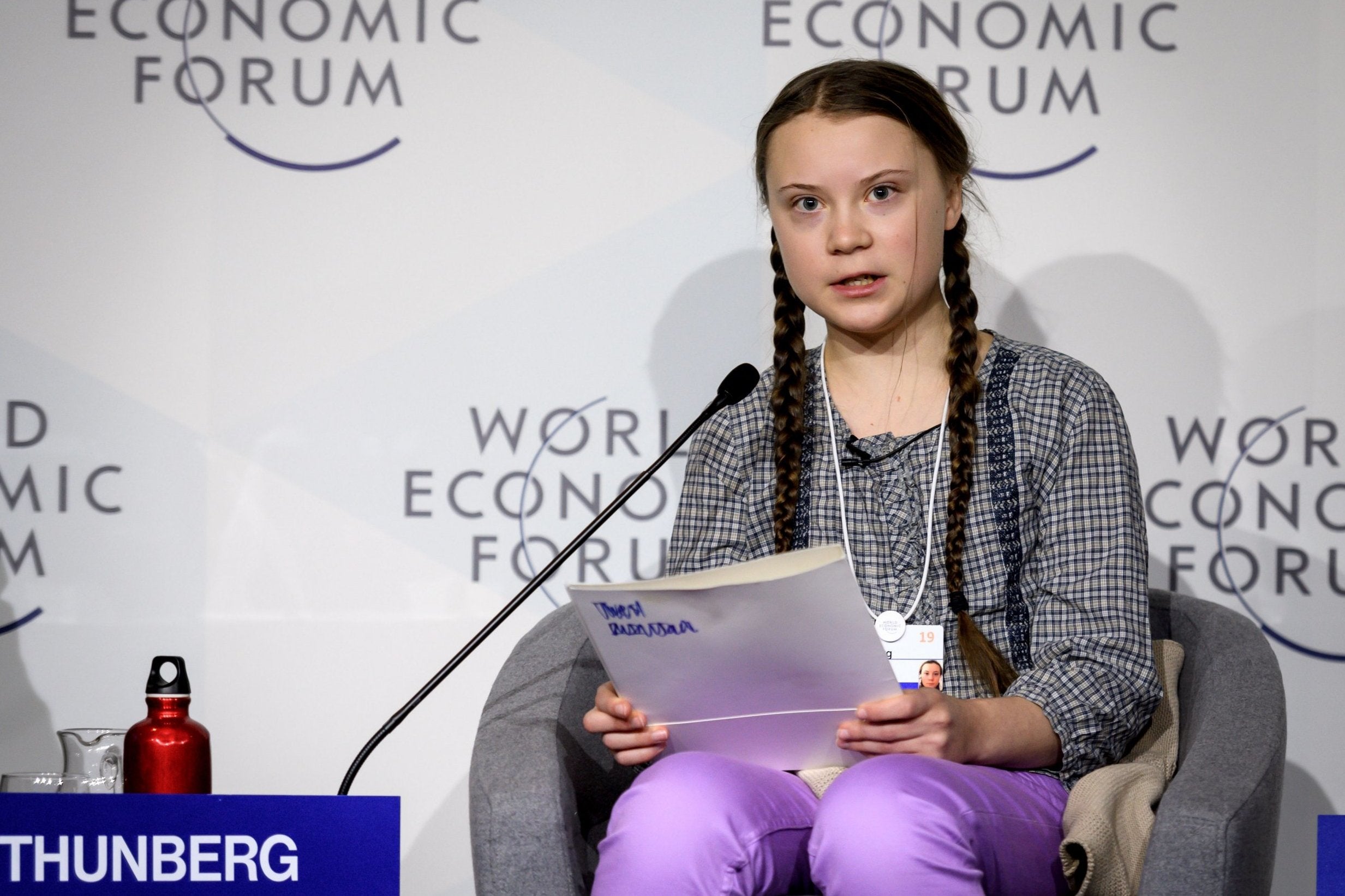 I don’t want you to be hopeful. 
I want you to panic. 
I want you to feel the fear, 
that I feel every day. 
Greta Thunberg, 
Swedish school strike activist, 
speech at Davos, 
Jan. 25, 2019.
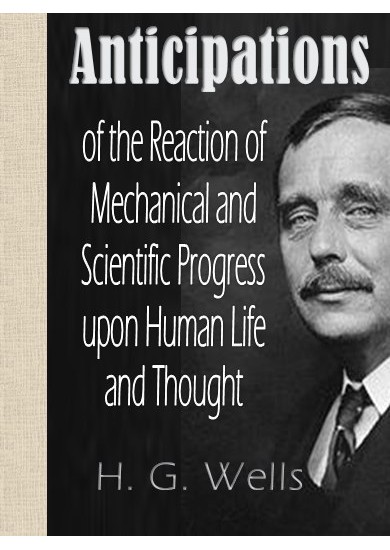 Protestantism will not suit 
the New Republic
…there will, I imagine, 
be a steady decay in the
various Protestant congregations. 
p. 122.
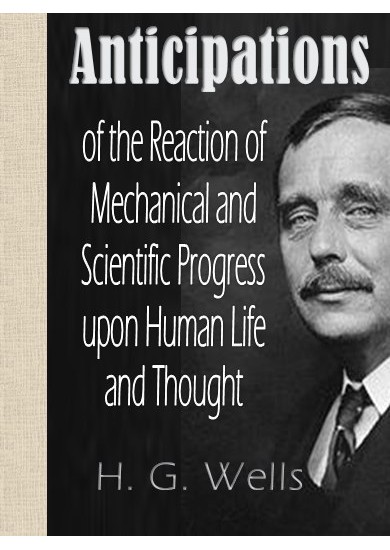 Roman Catholicism will suit the New Republic
The rich as a class and the people of the Abyss, so far as they move towards any existing religious body, will be attracted by the moral kindliness, the picturesque organization and venerable tradition 
of the Roman Catholic Church. 
We are only in the very beginning of a great Roman Catholic revival. 
 p.122.
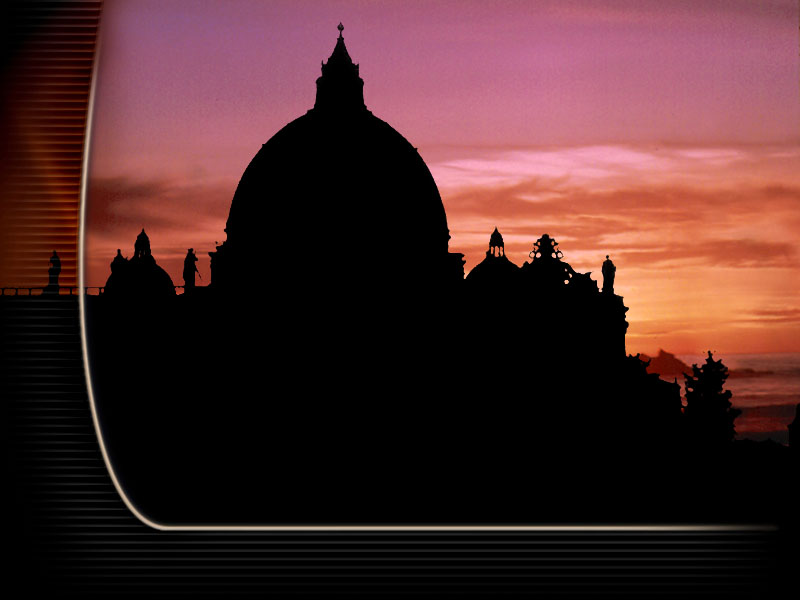 Summary
Satan’s plan is to kill God’s people.
Satan’s allies are the elites of the earth.
Satan’s plan is to de-populate the earth.
His agenda motivated by fear.
Roman Catholicism best suited for this agenda.
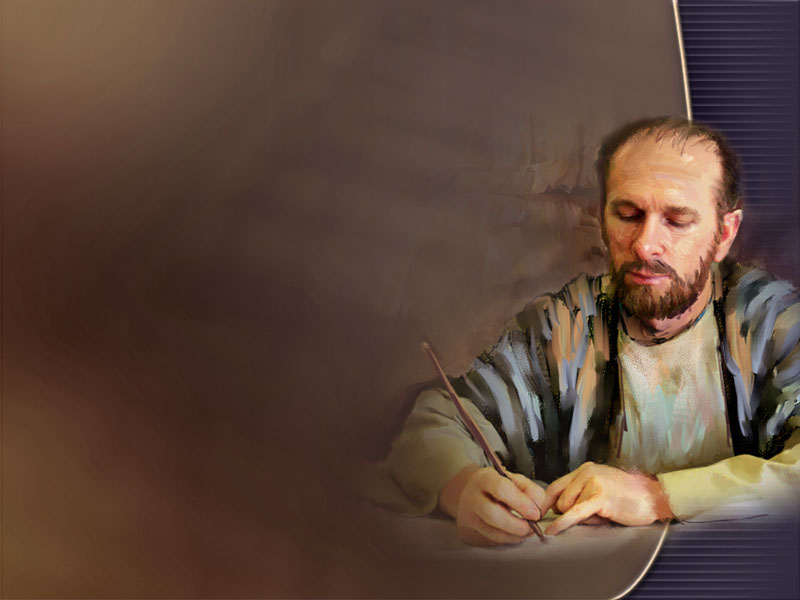 Put on the whole armour of God, that ye may be able to stand against the wiles of the devil. For we wrestle not against flesh and blood, 
but against principalities, against powers, against the rulers of the darkness of this 
world, against spiritual wickedness 
in high places.  Eph. 6:11, 12.
Words to live by 
in the Last Days